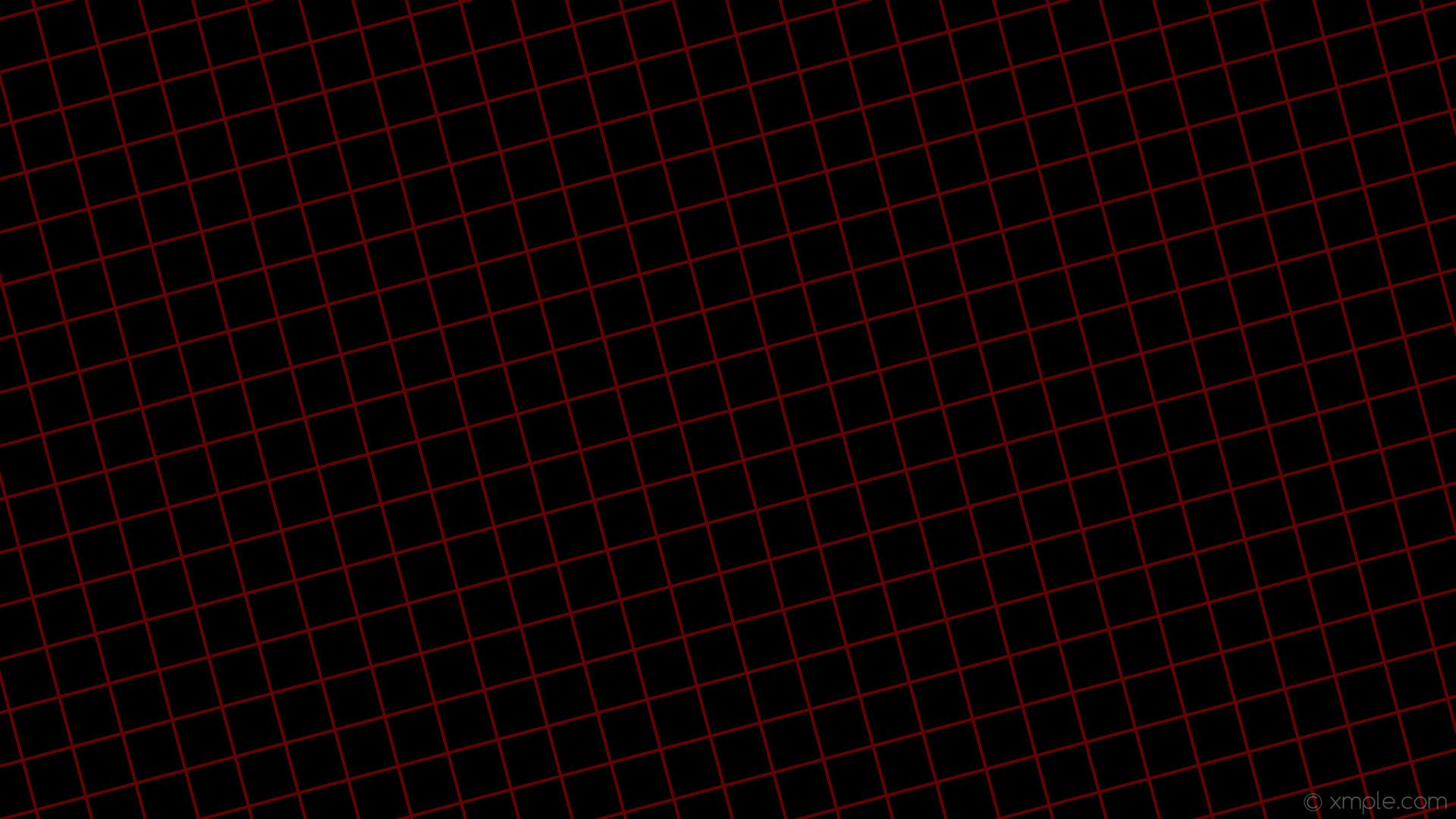 Kaizen | 改善
Instilling Continuous Ensemble Development
featuring the
Coppell HS Wind Symphony
Gerry Miller
Coordinator of Fine Arts – Coppell ISD
Director of Bands – Coppell HS
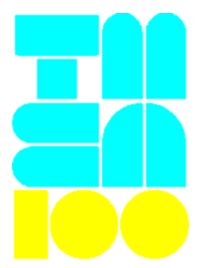 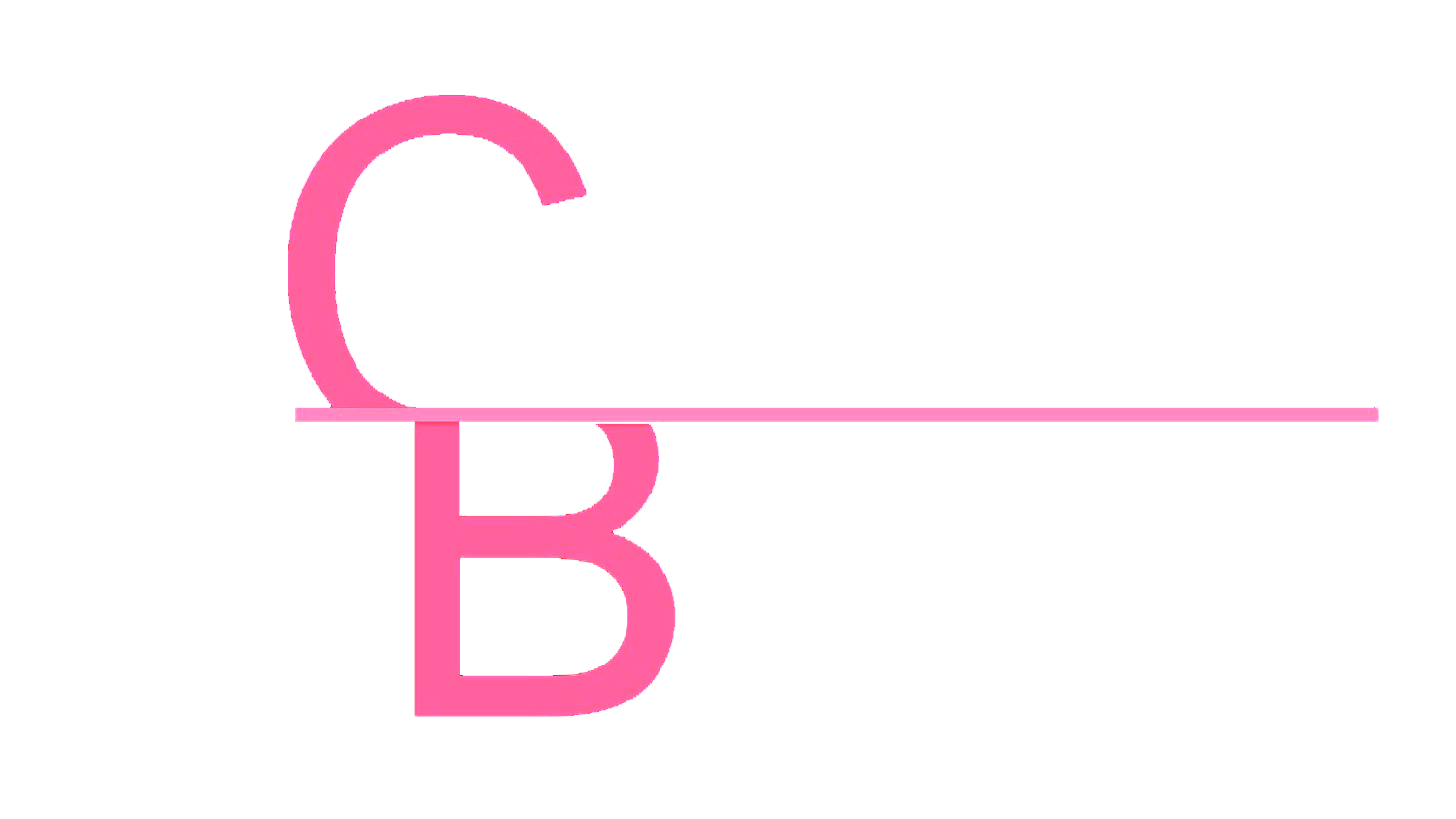 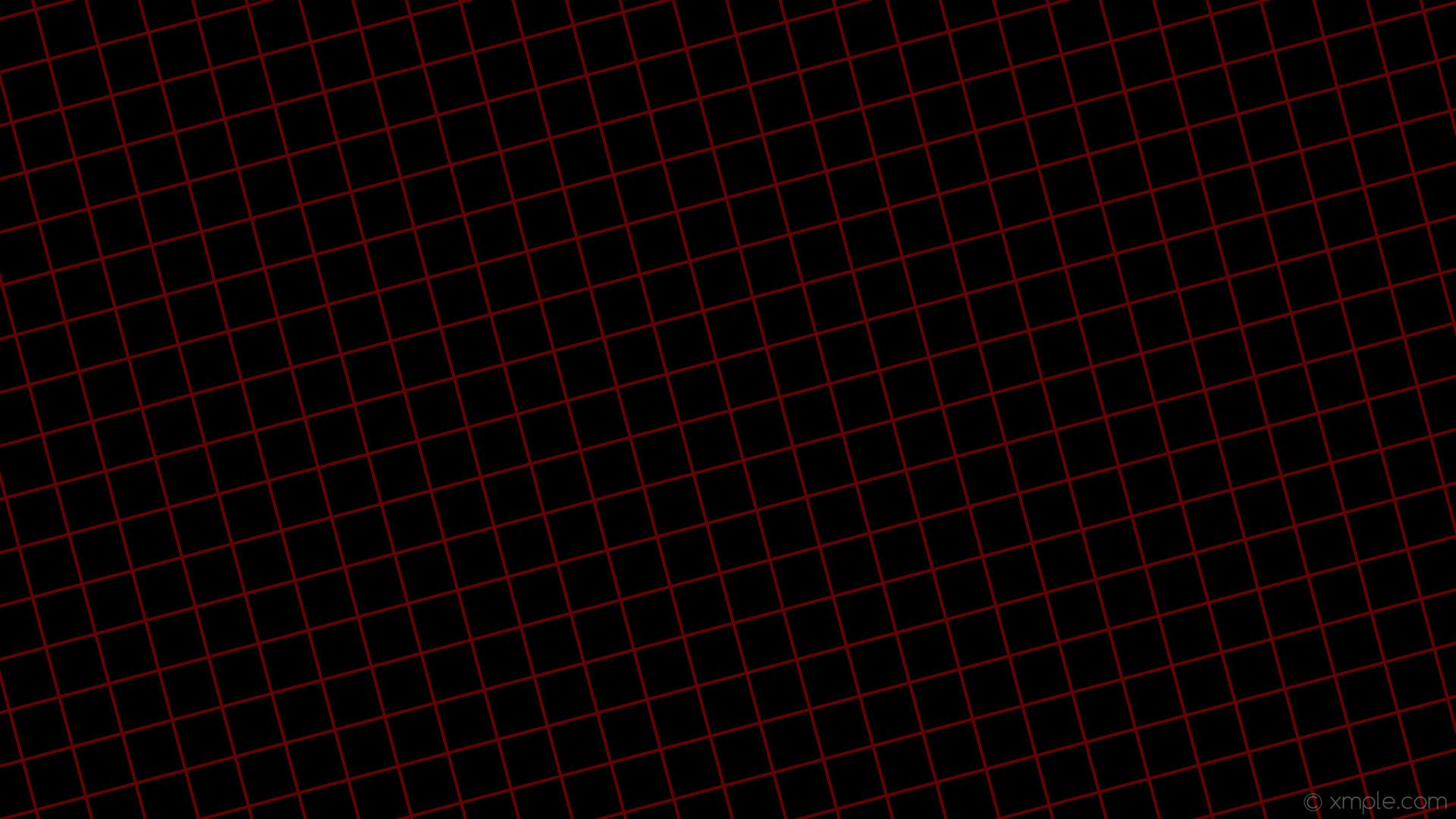 Thanks in advance to the student-performers of the Coppell HS Wind Symphony for generously offering their time and talent to make this presentation for the band directors and of Texas.
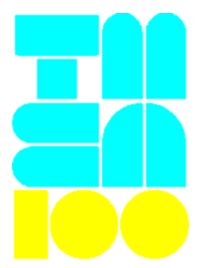 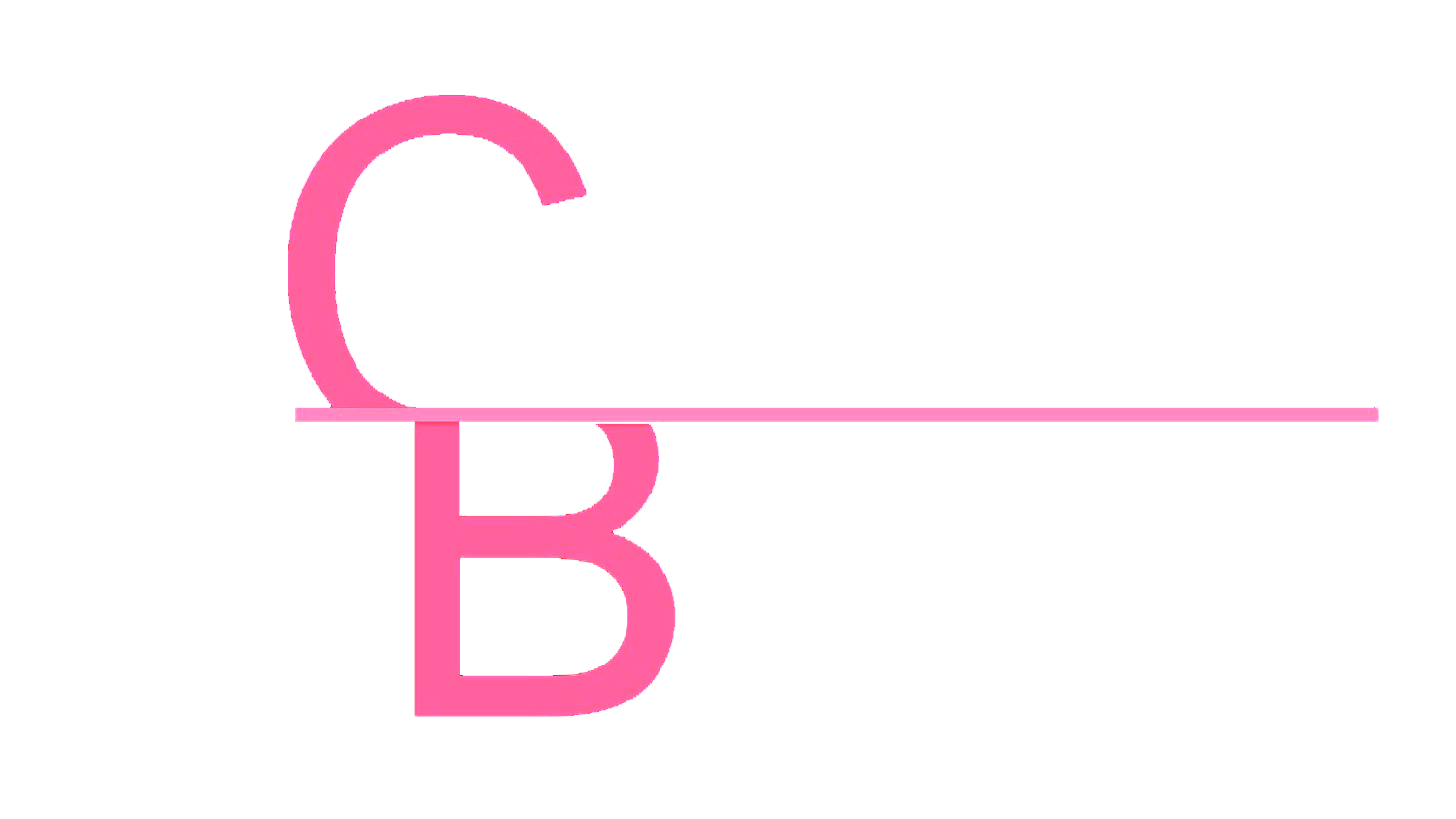 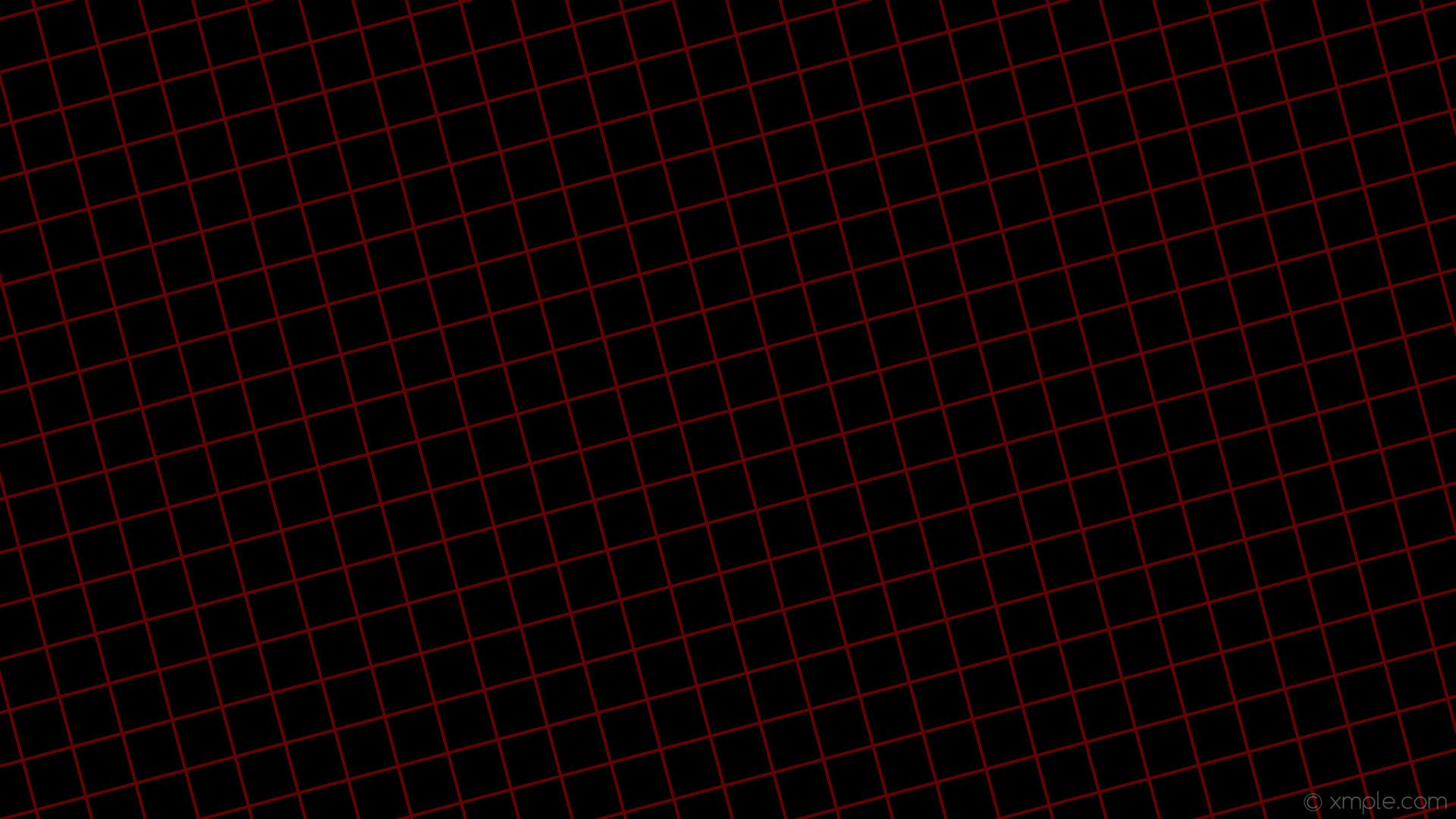 Please post your questions in the
POLL TAB
I will provide some links in the 
FILE TAB
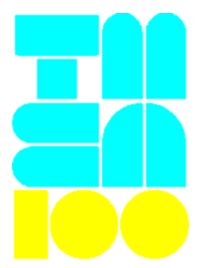 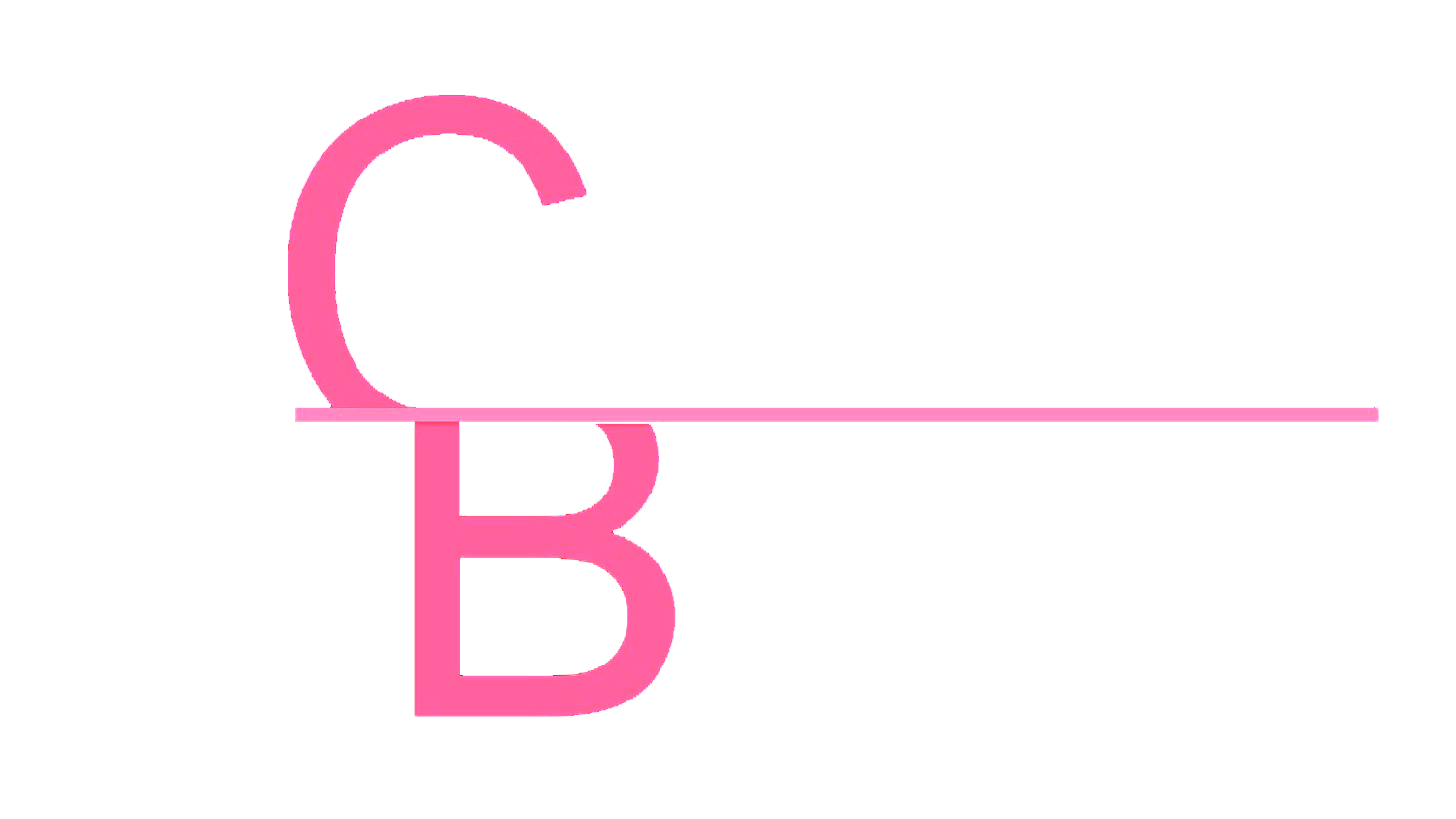 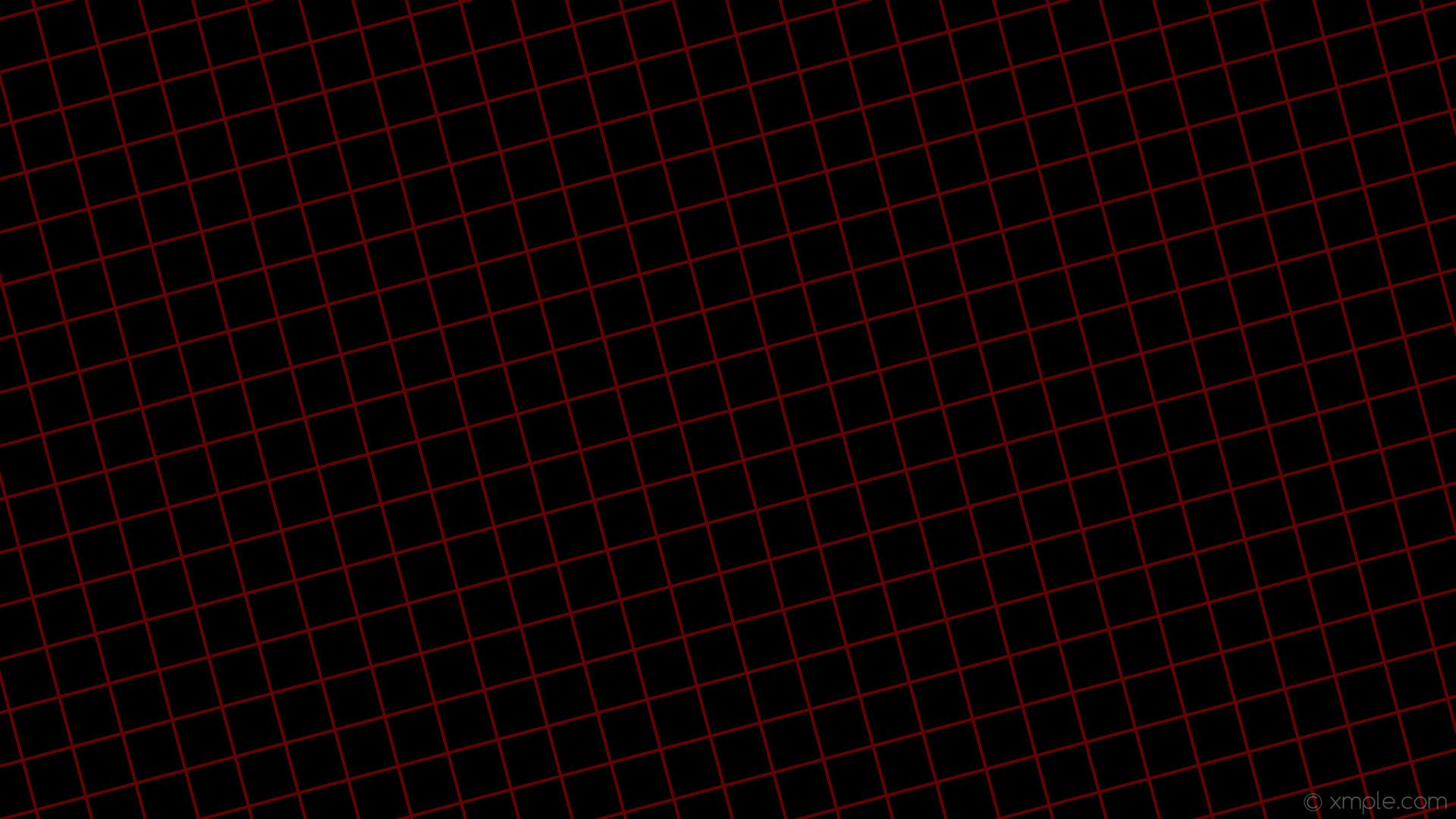 改善
Kaizen is a Japanese term meaning “change for the better” or “continuous improvement.” It is a Japanese business philosophy regarding the processes that continuously improve operations and involve all stakeholders. Kaizen sees improvement in productivity as a gradual and methodical process.
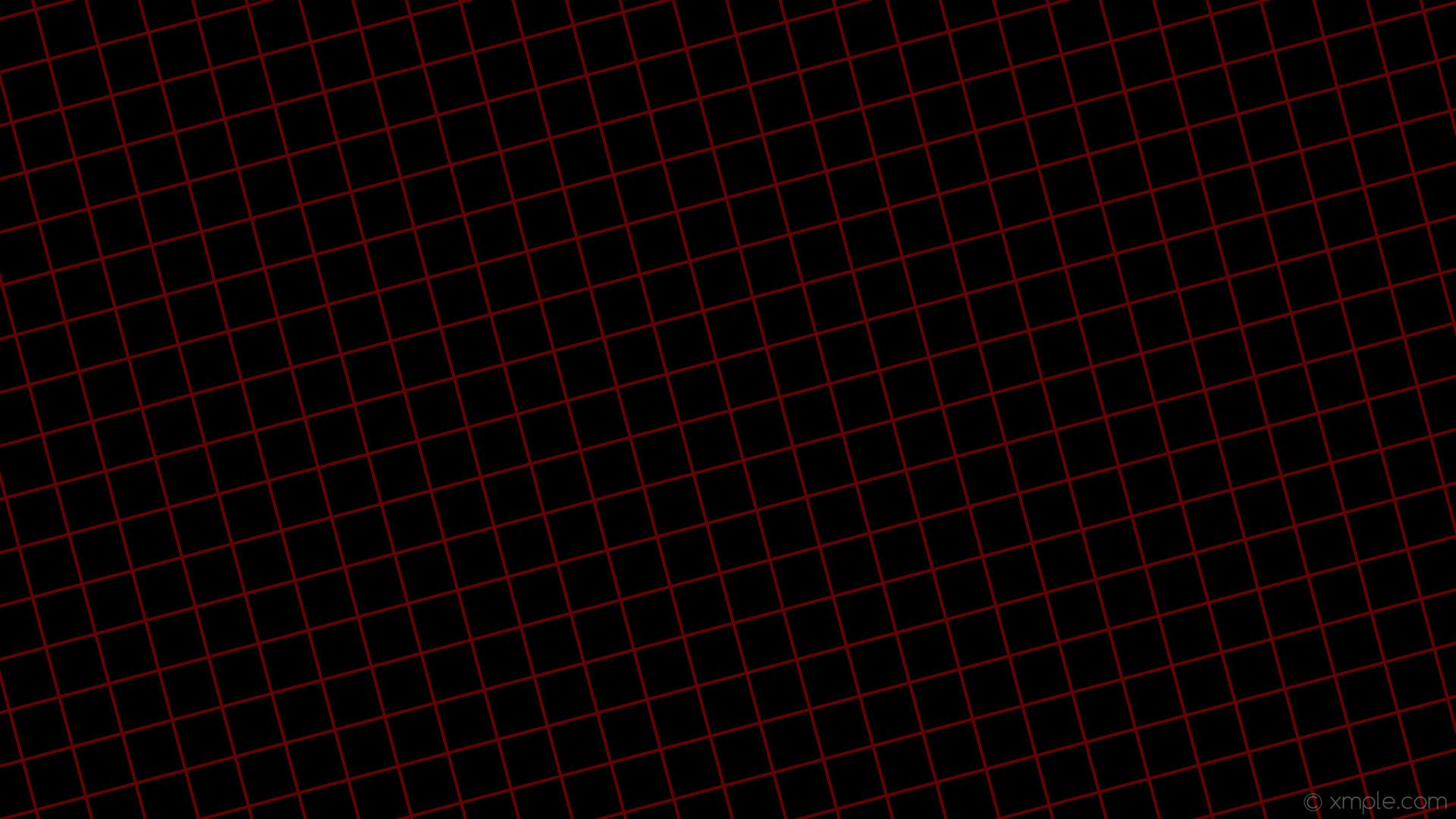 改善
The 5 key elements of Kaizen for organizations:
Teamwork
Personal Discipline
Improved Morale
Quality
Suggestions for Improvement
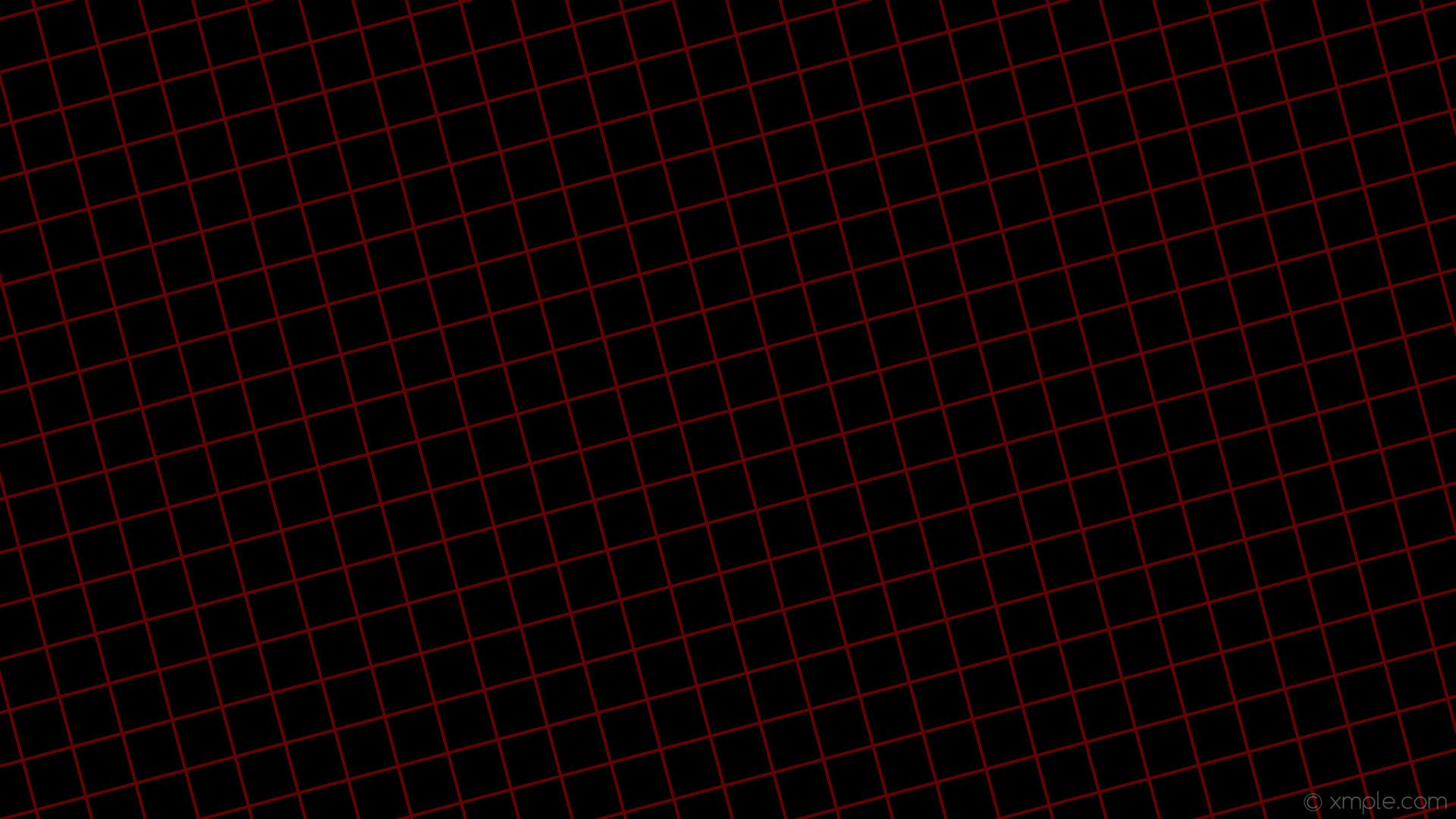 TOOLS OF
THE TRADE
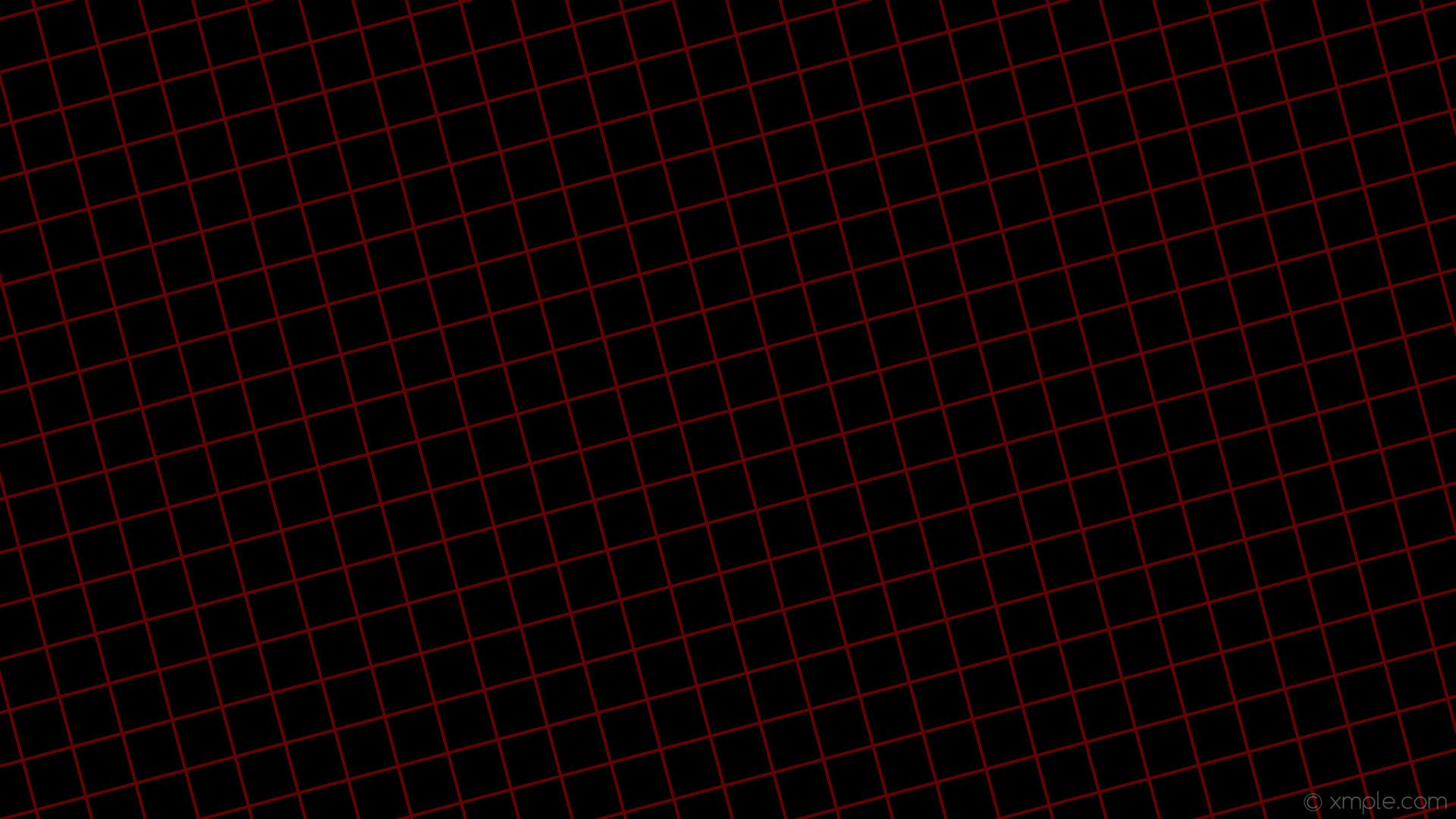 The 3 most-important “Tools of the Trade”
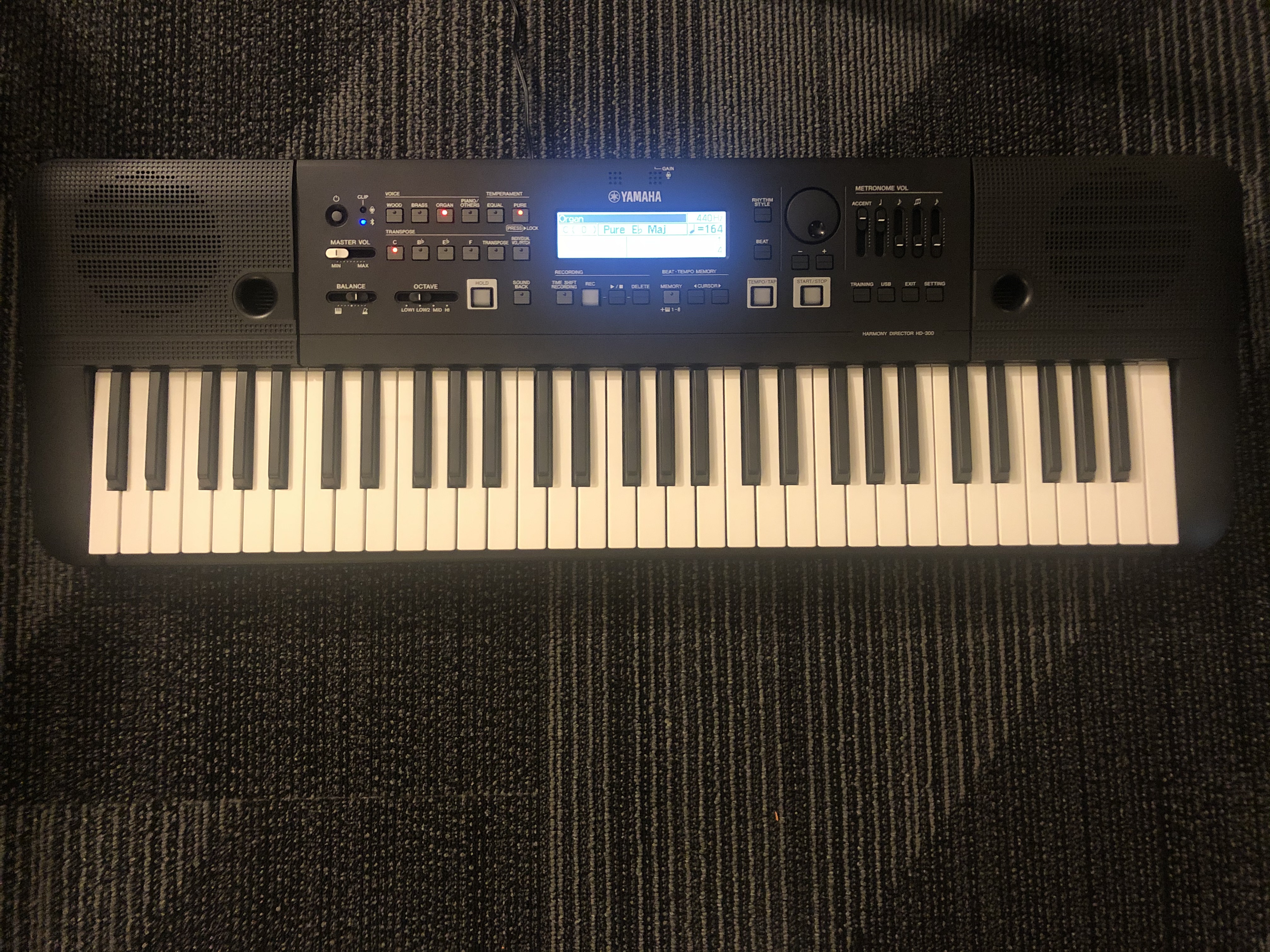 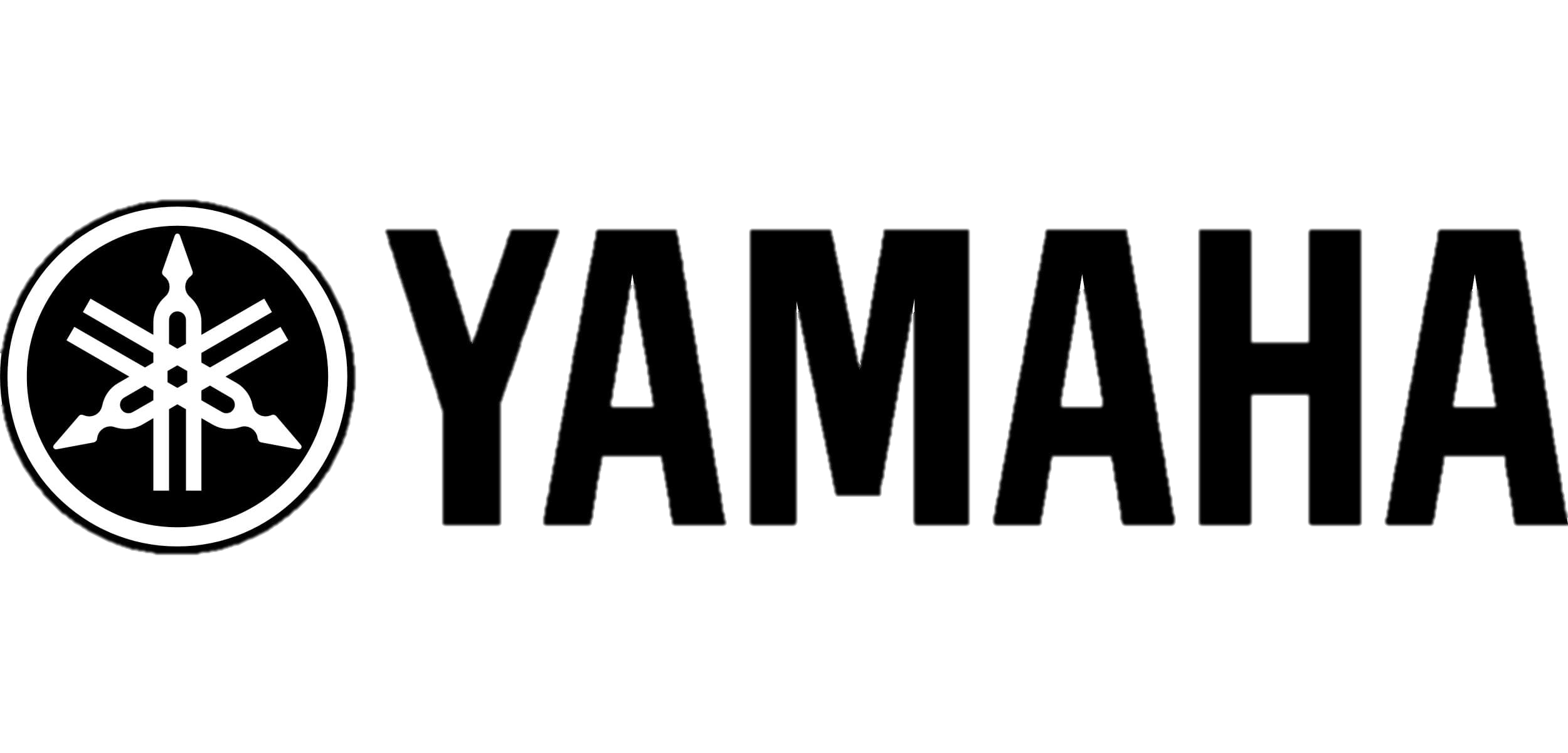 HD-300 Harmony Director Keyboard
Thanks to the team at Yamaha for allowing us to test the HD-300 over the past several months – 
Jonathan Goldman, Dave Gerhart, David Suter, and Chris Manners.
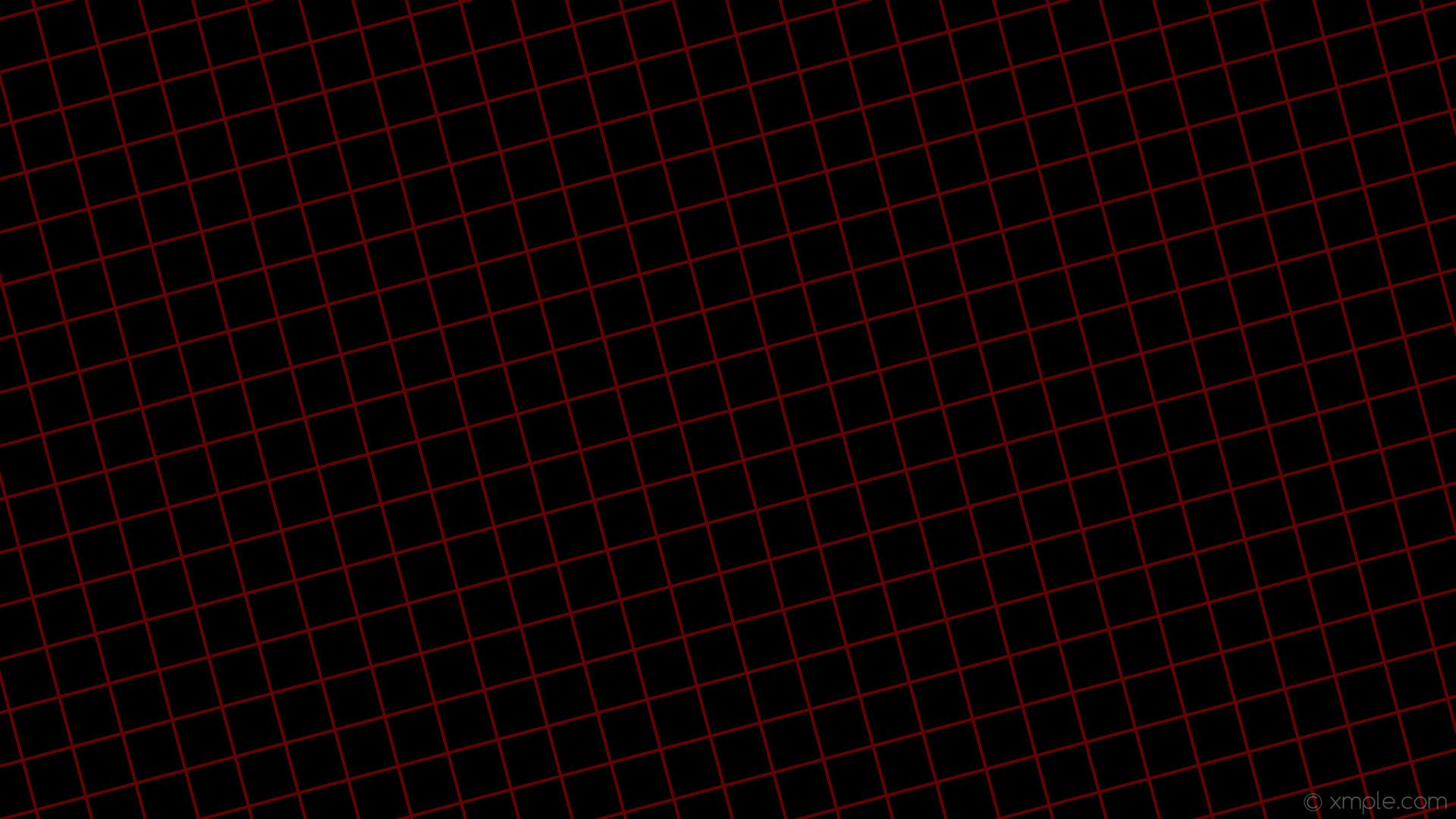 The 3 most-important “Tools of the Trade”
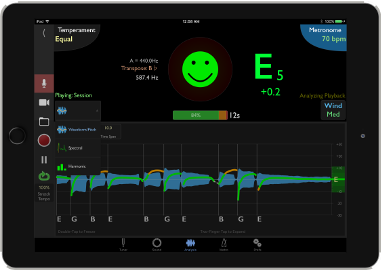 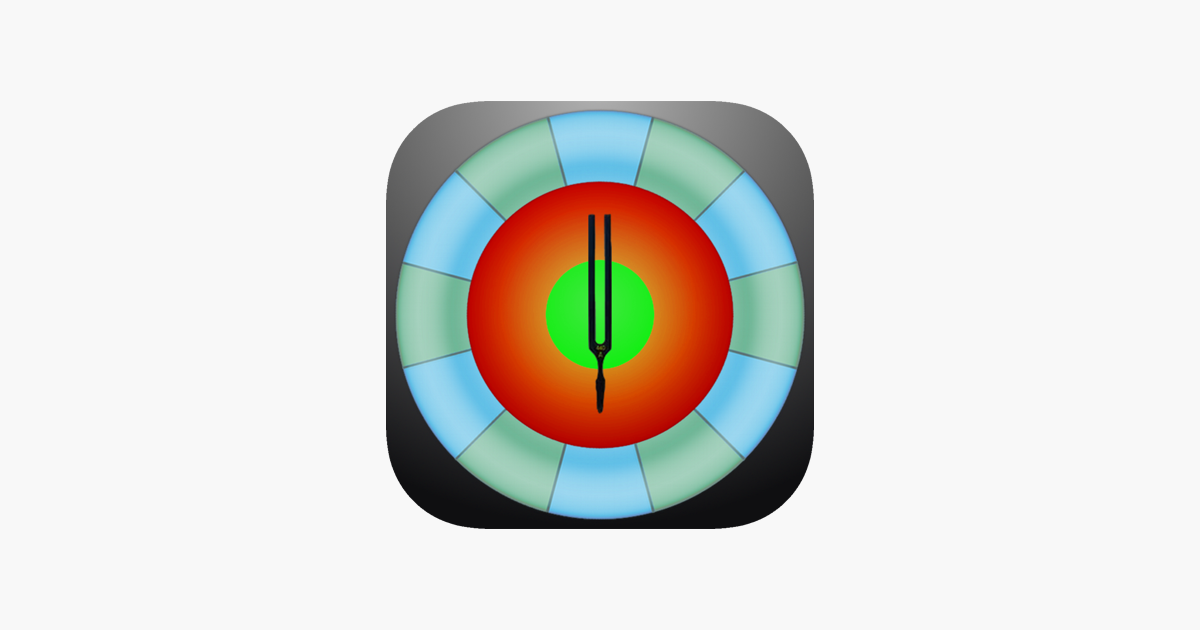 Tonal Energy app
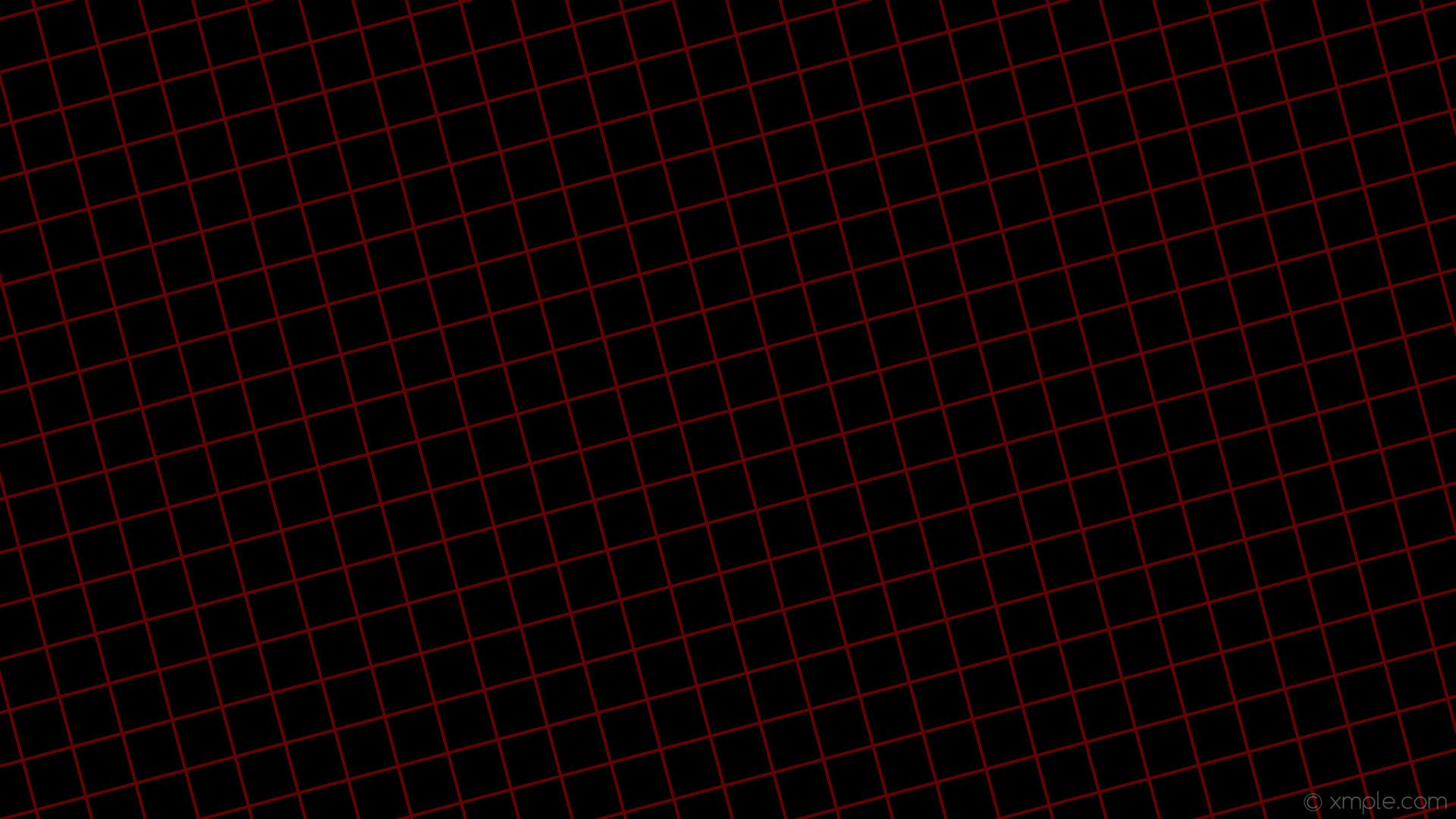 The 3 most-important “Tools of the Trade”
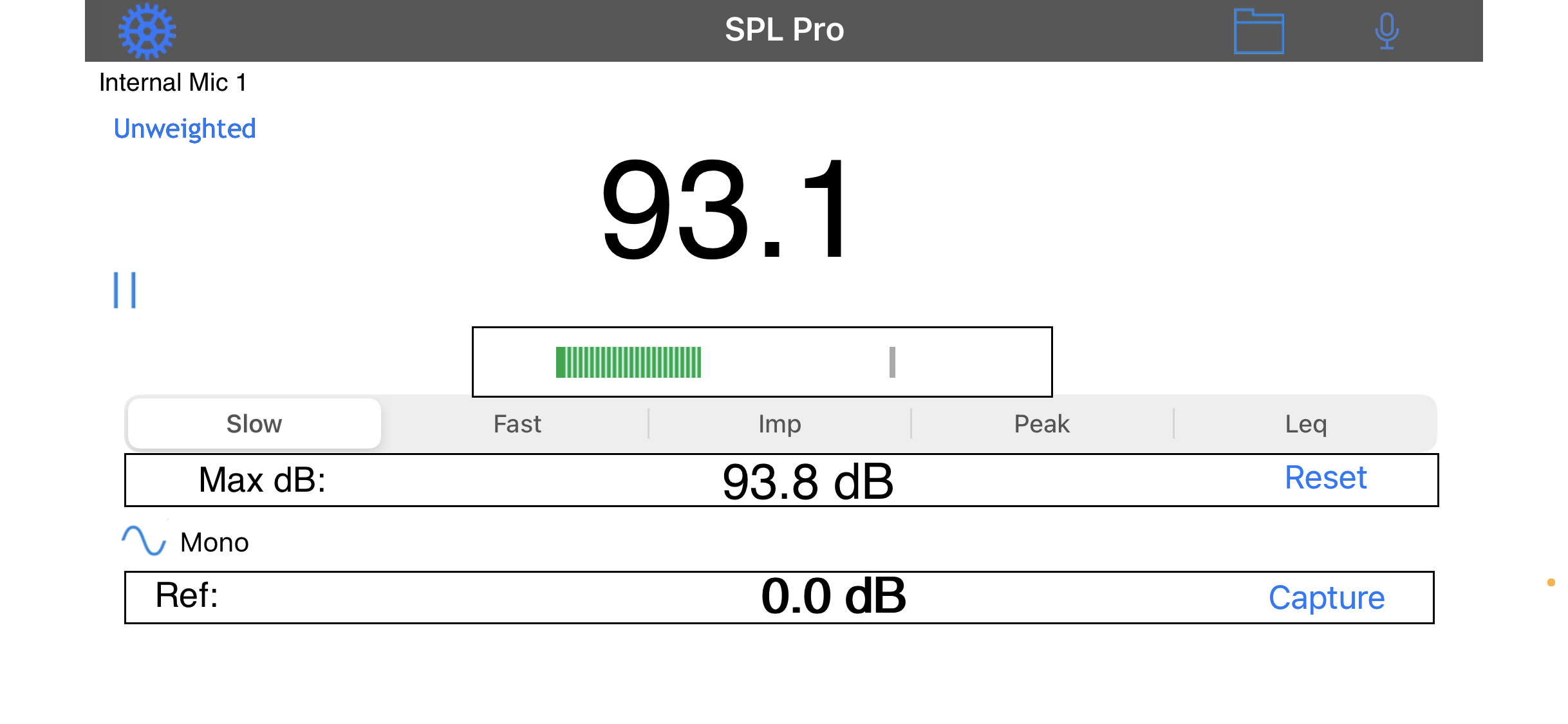 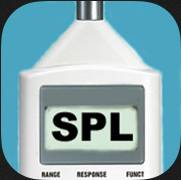 Decibel Meter app
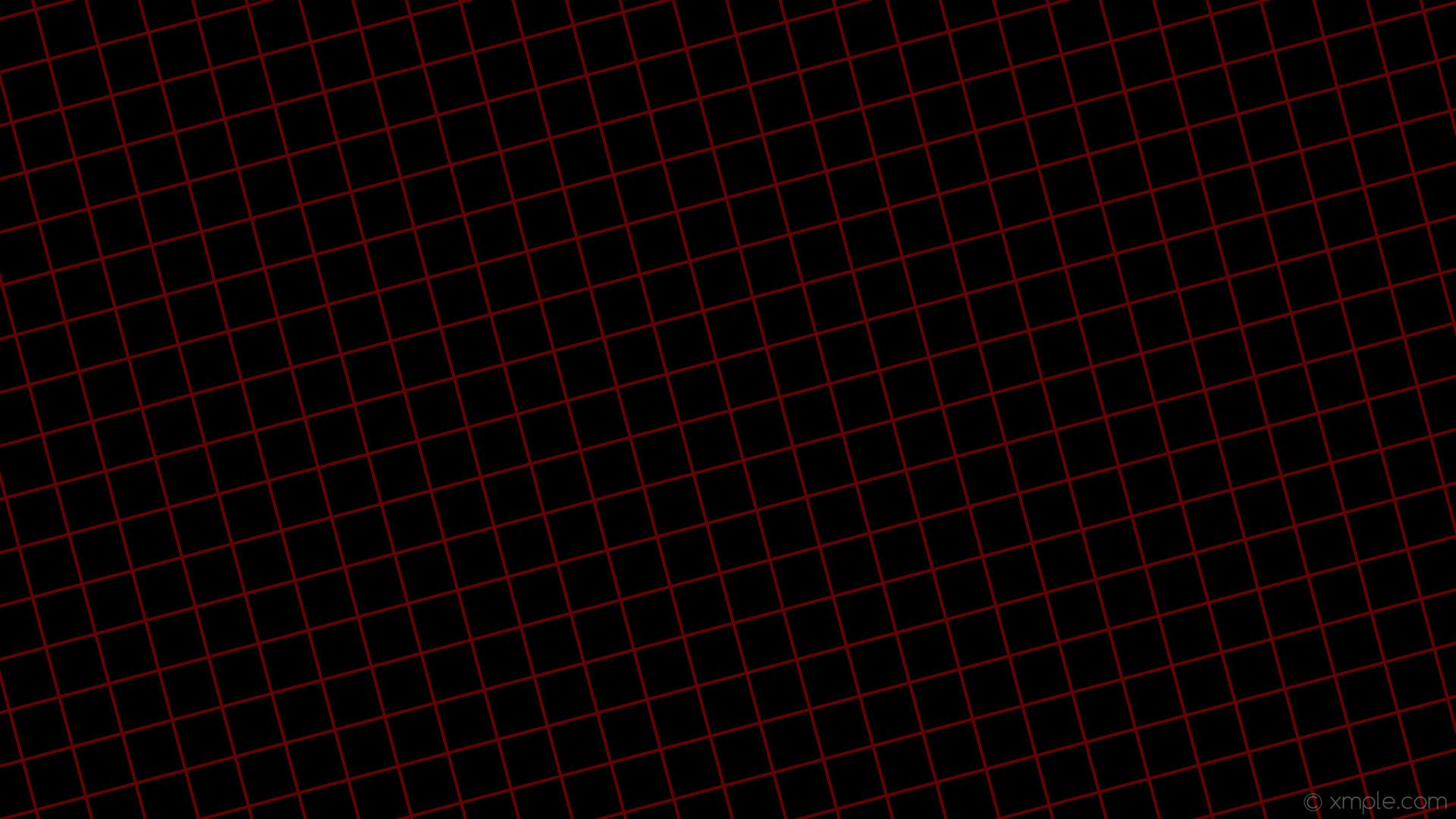 One additional tool for Virtual Instruction
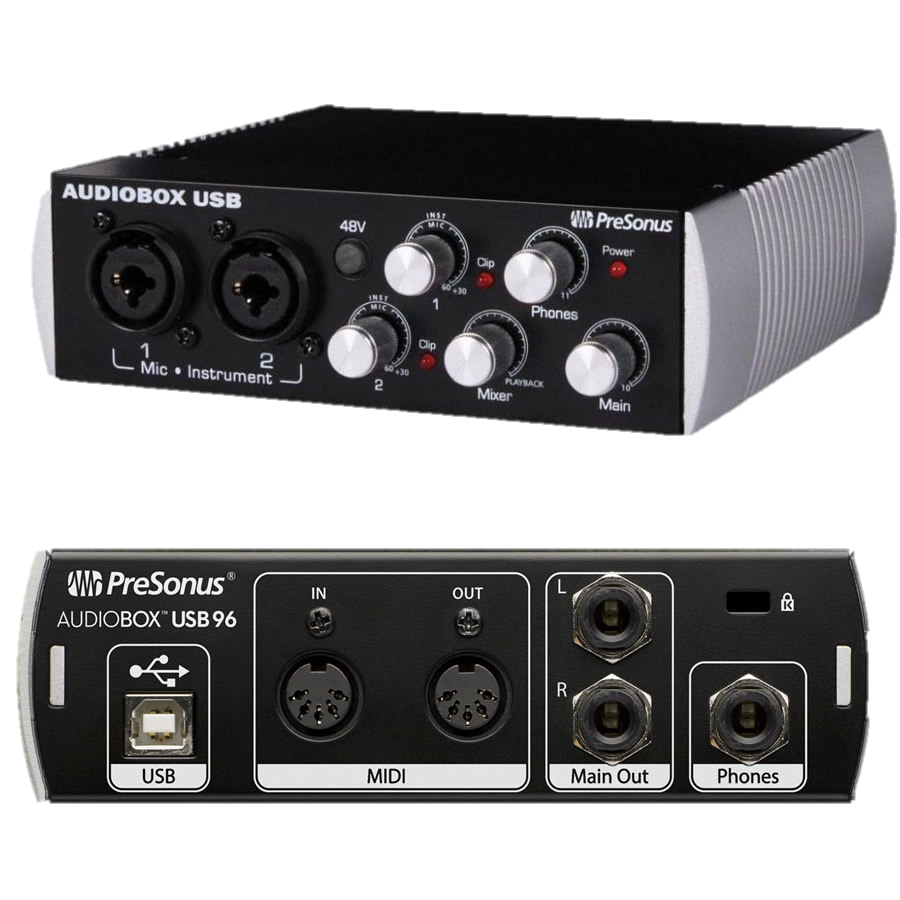 PreSonus AudioBox USBi96
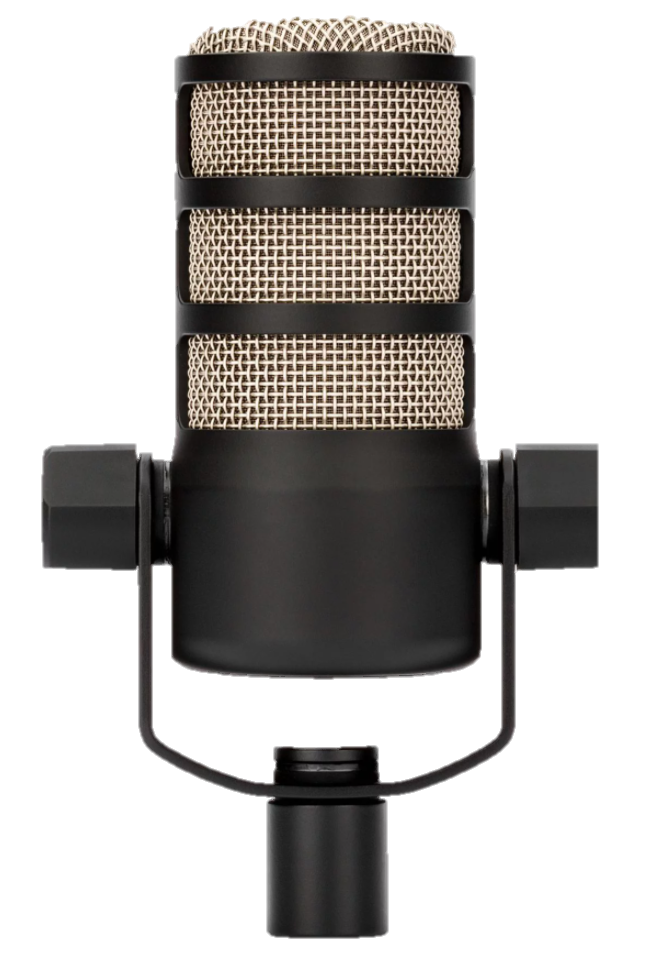 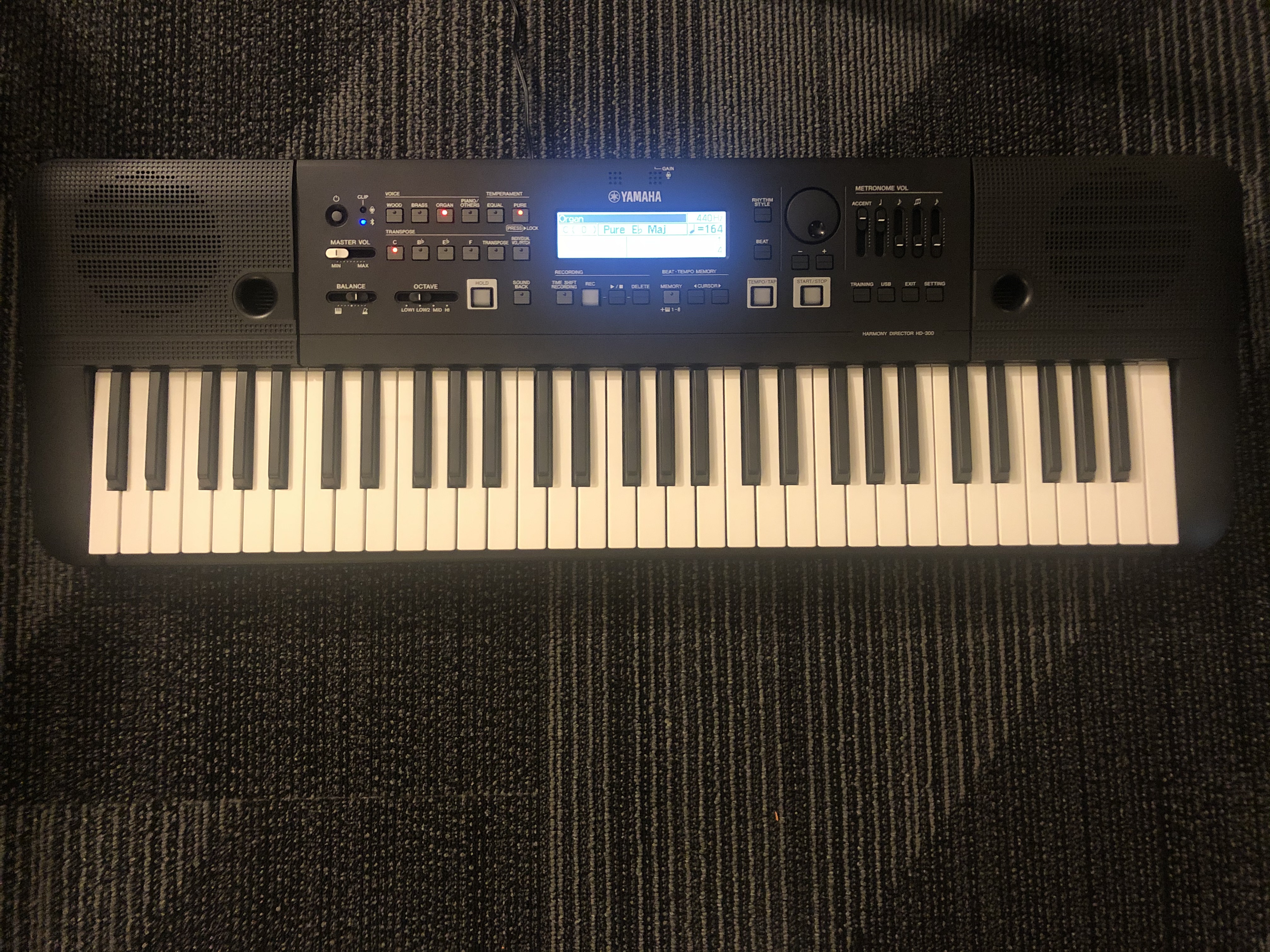 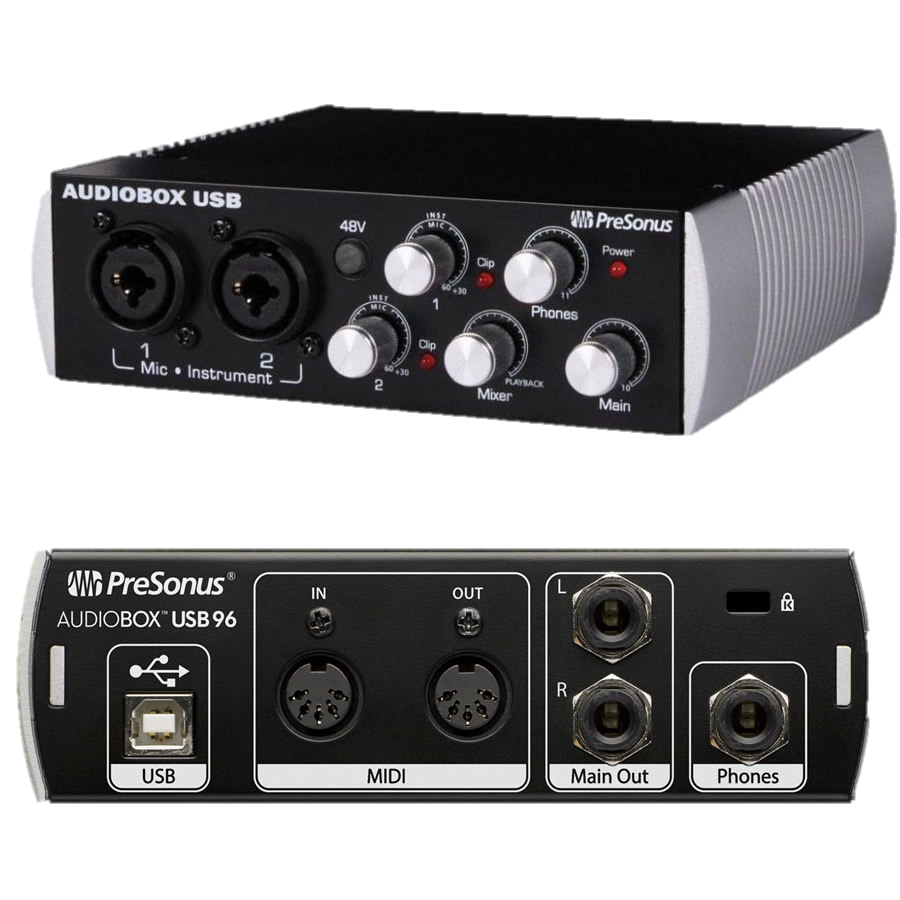 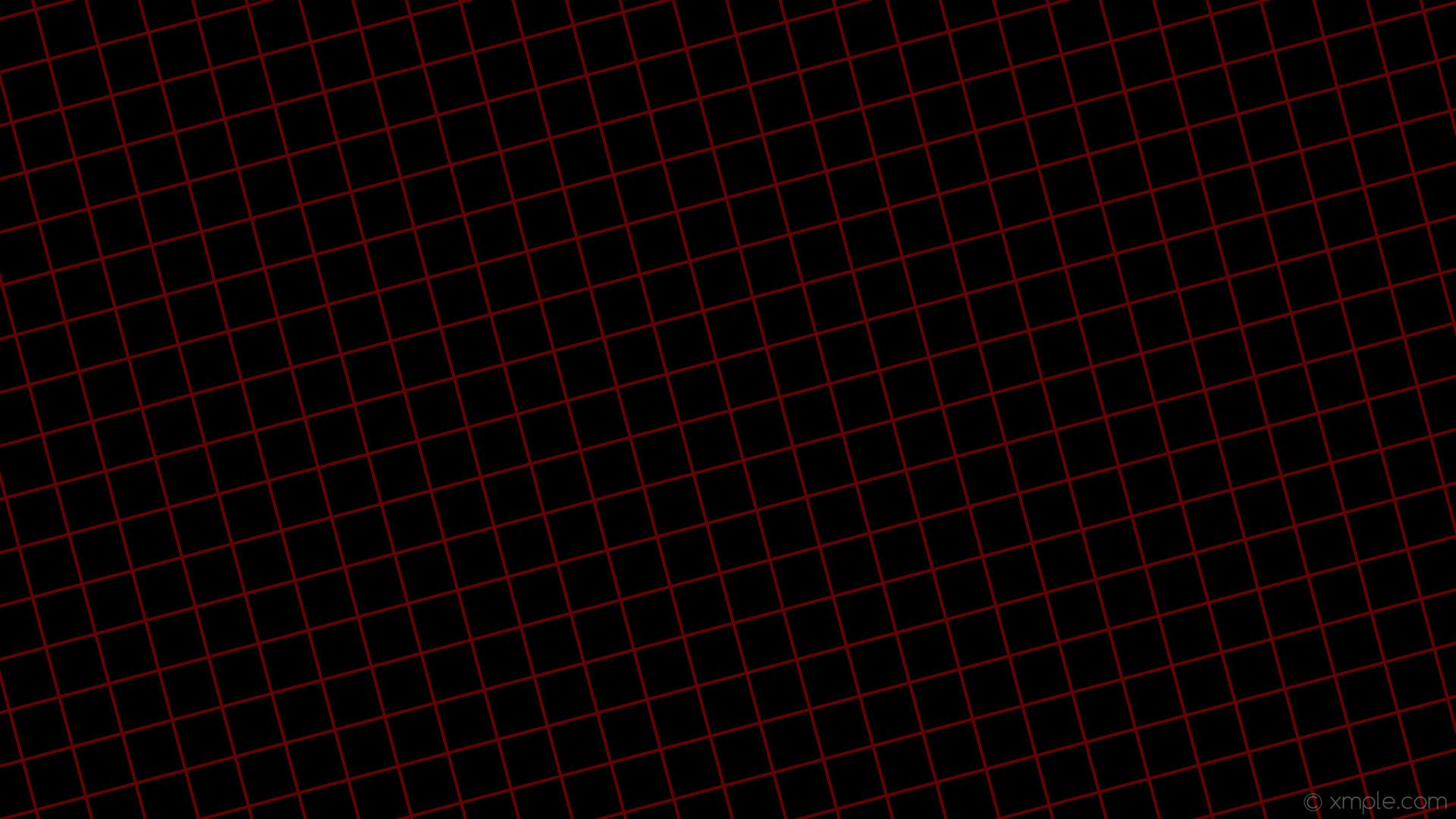 SILENCE TO SOUND
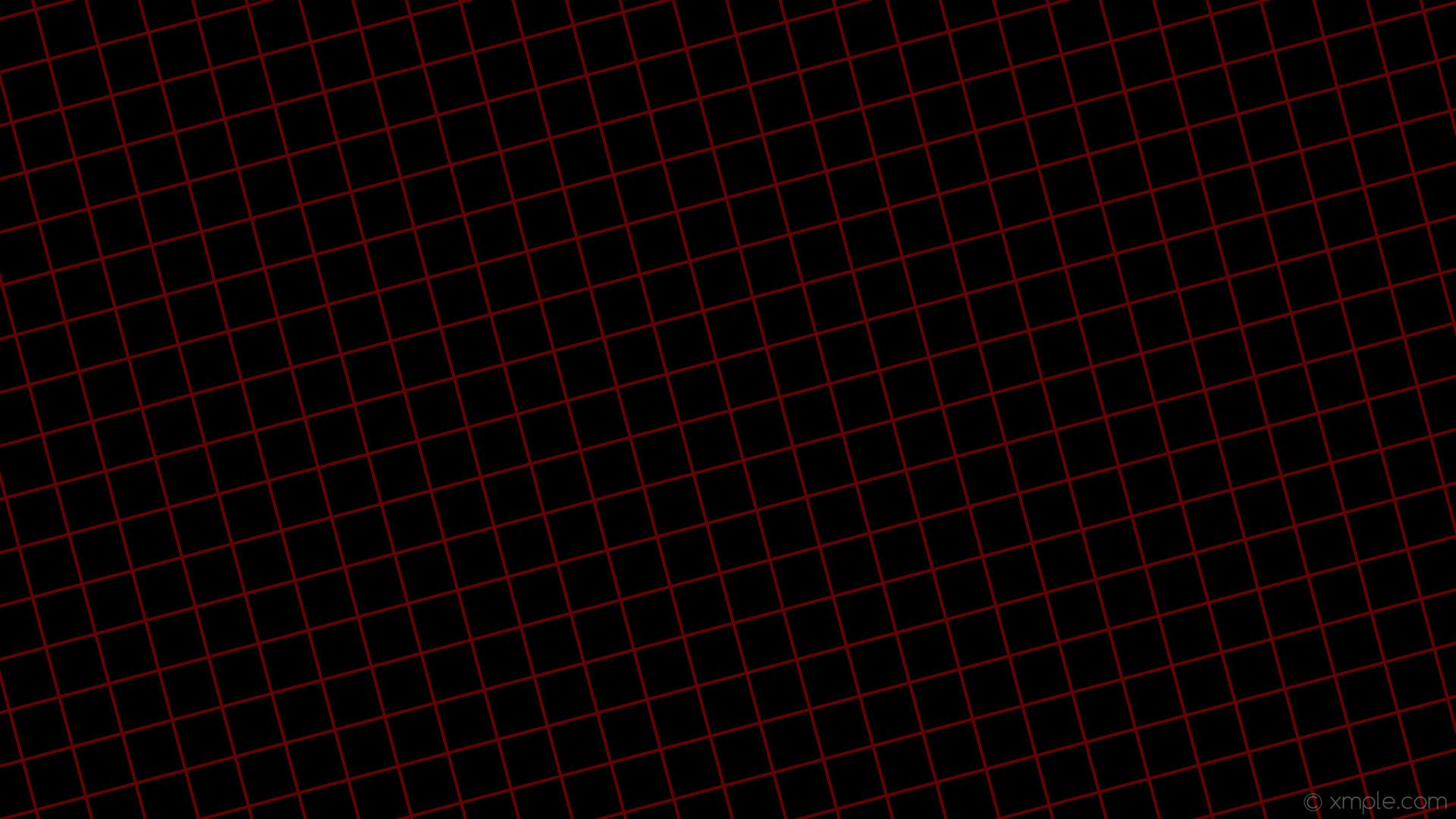 Sound-to-Silence and Silence-to-Sound
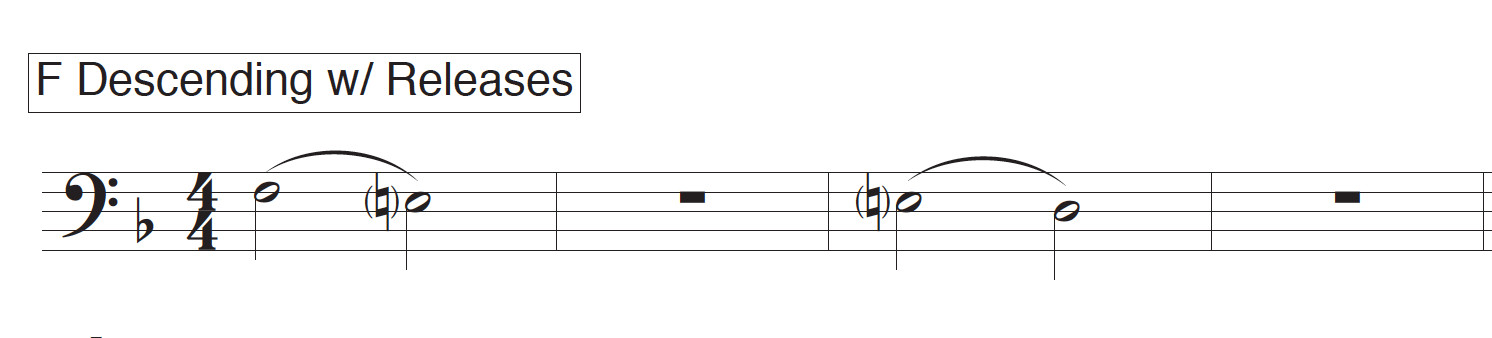 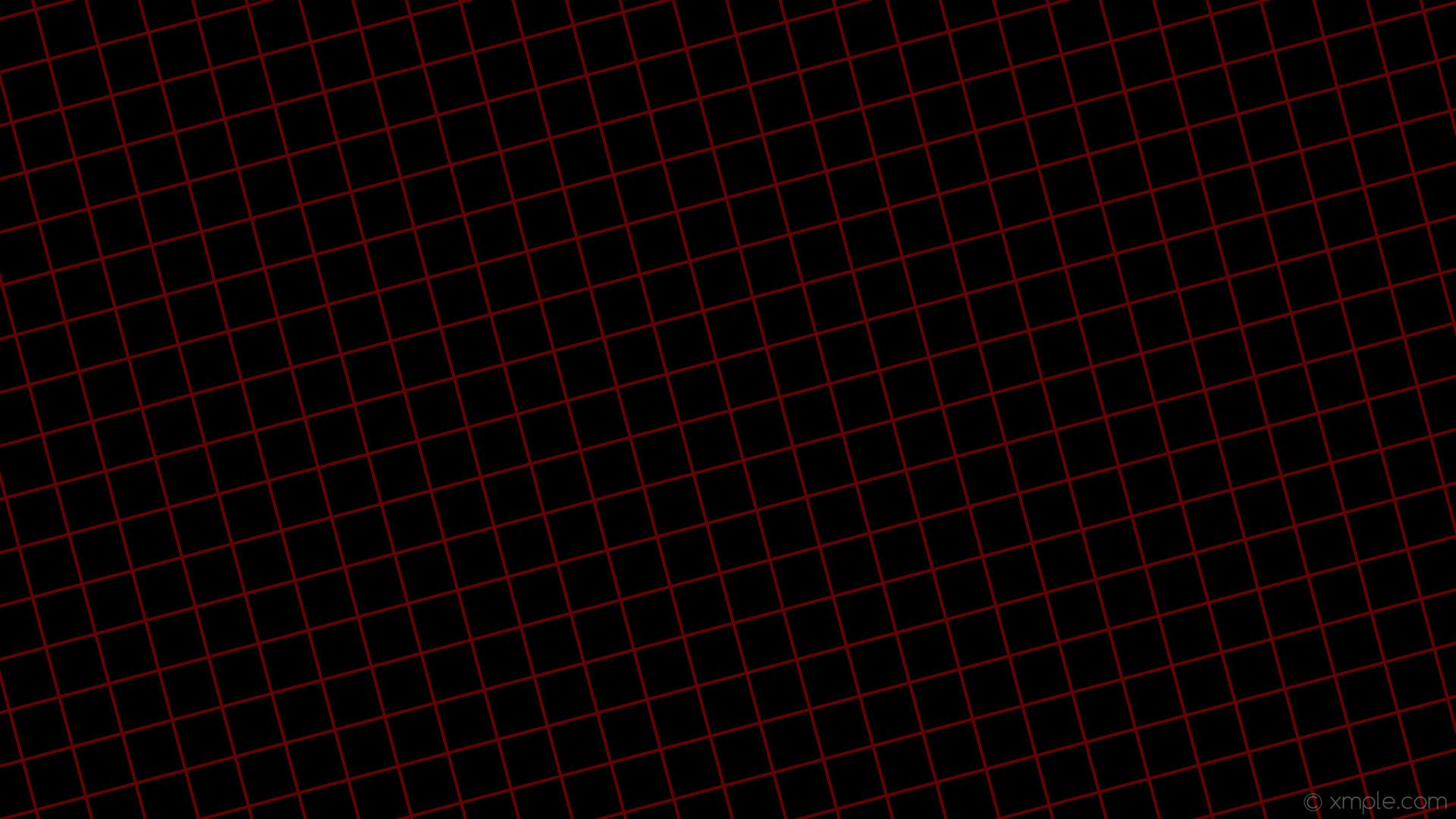 Sound-to-Silence | Silence-to-Sound
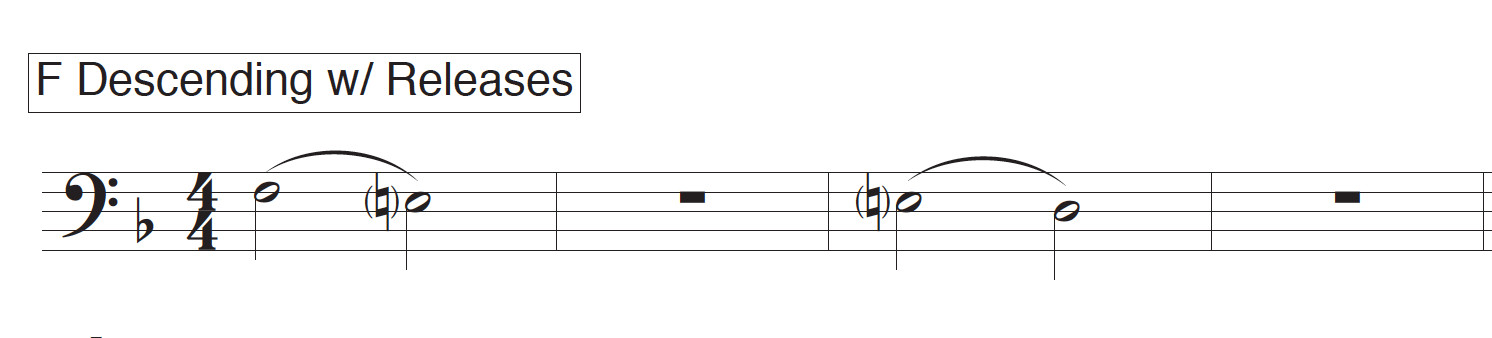 mf
mp
p
pp
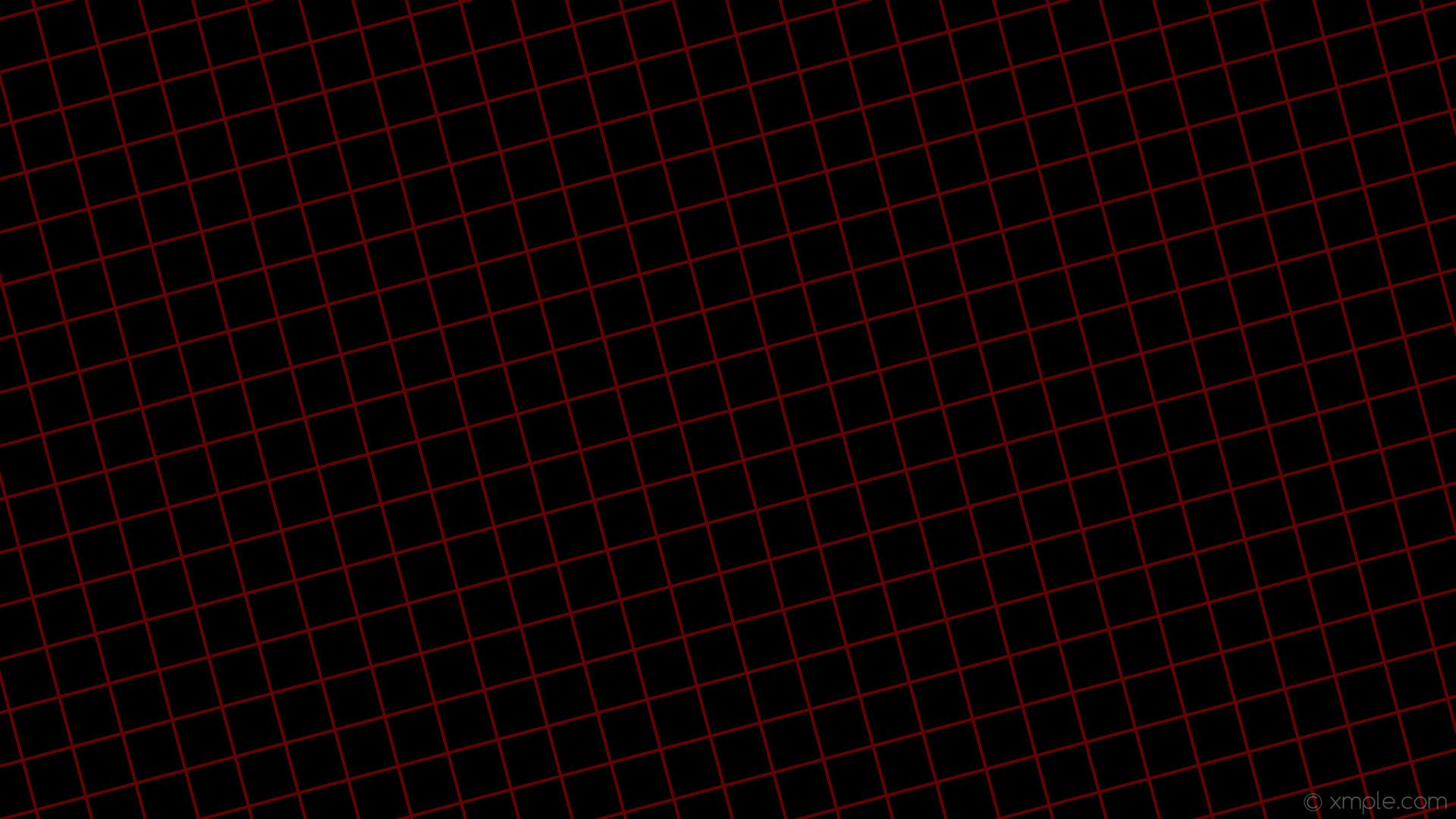 Sound-to-Silence | Silence-to-Sound
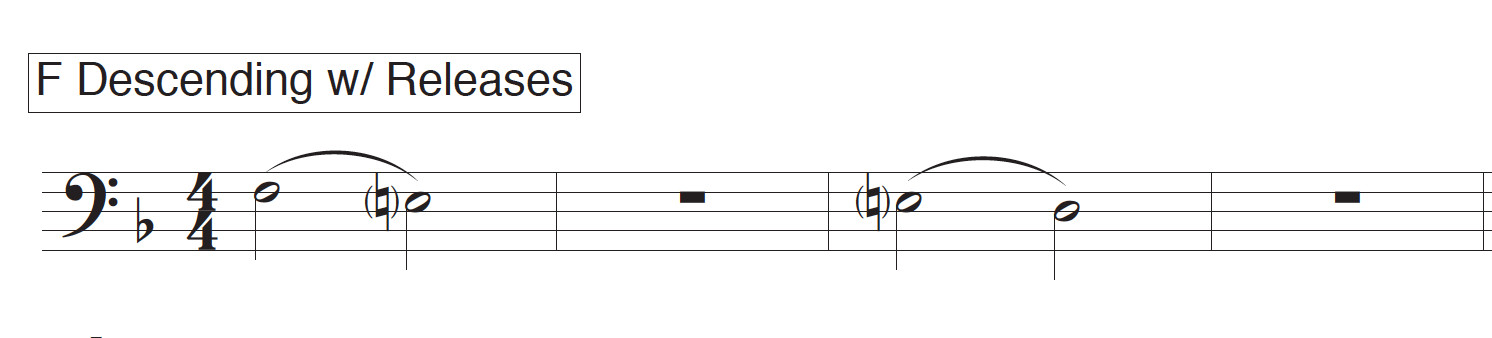 Ensemble
Example
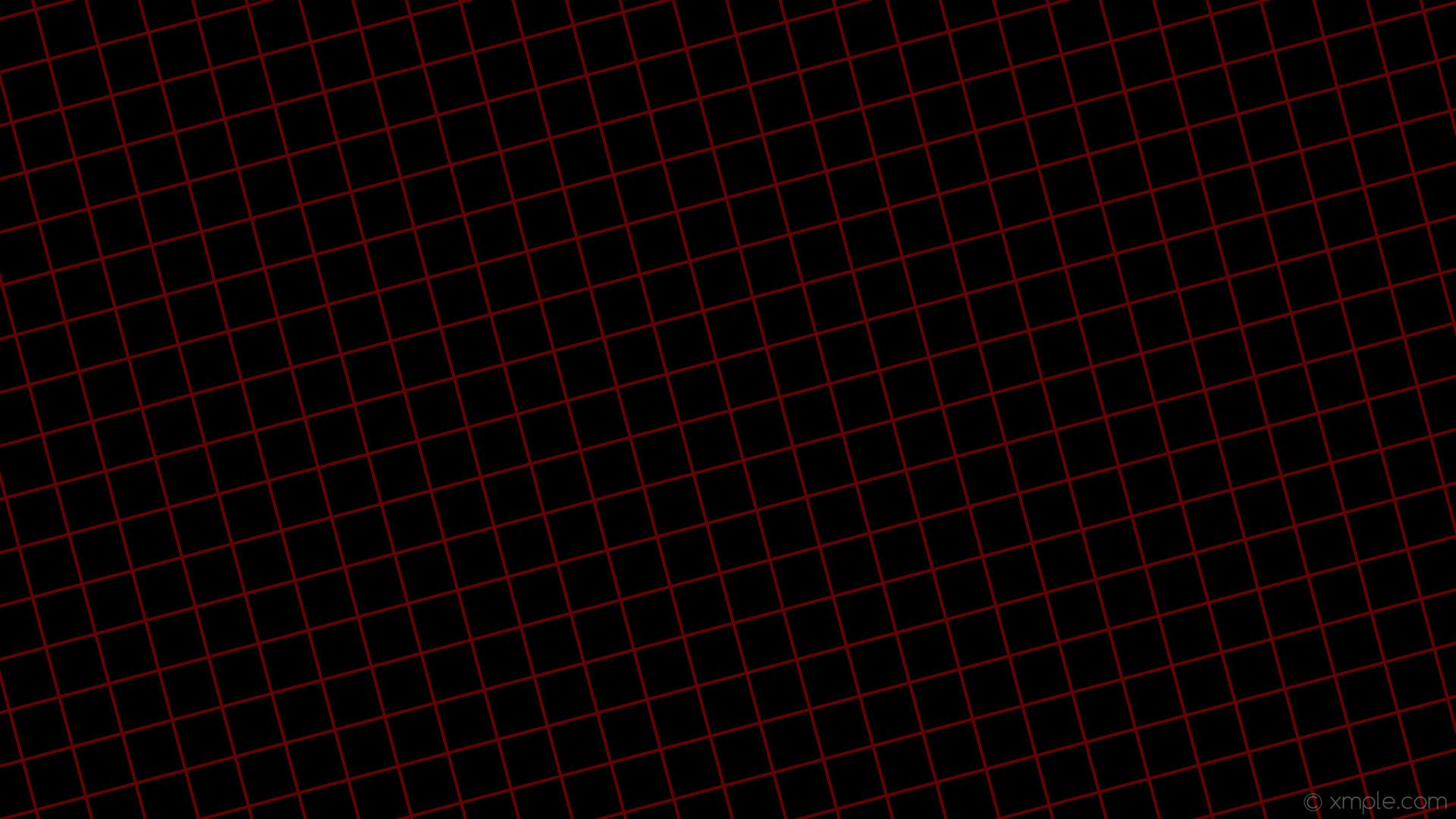 Sound-to-Silence | Silence-to-Sound
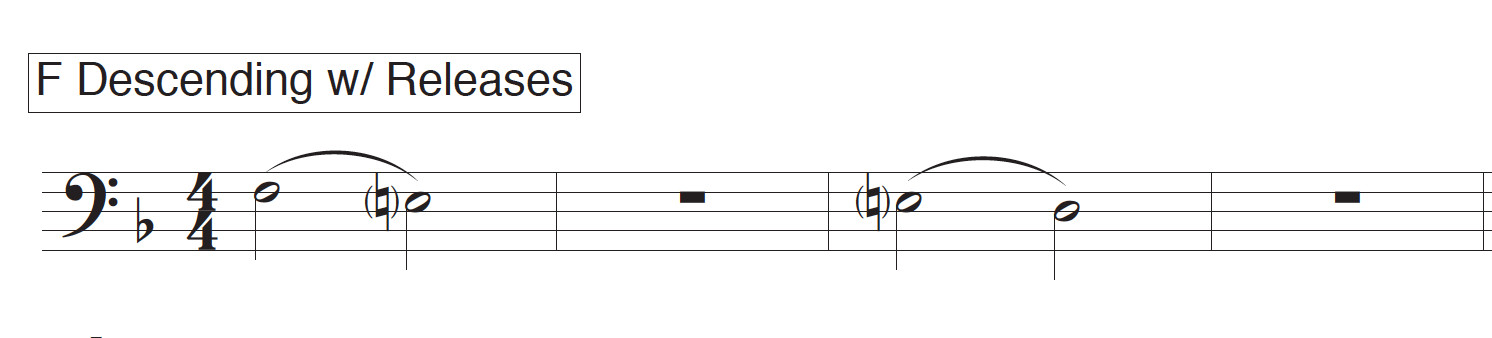 mf
mp
p
pp
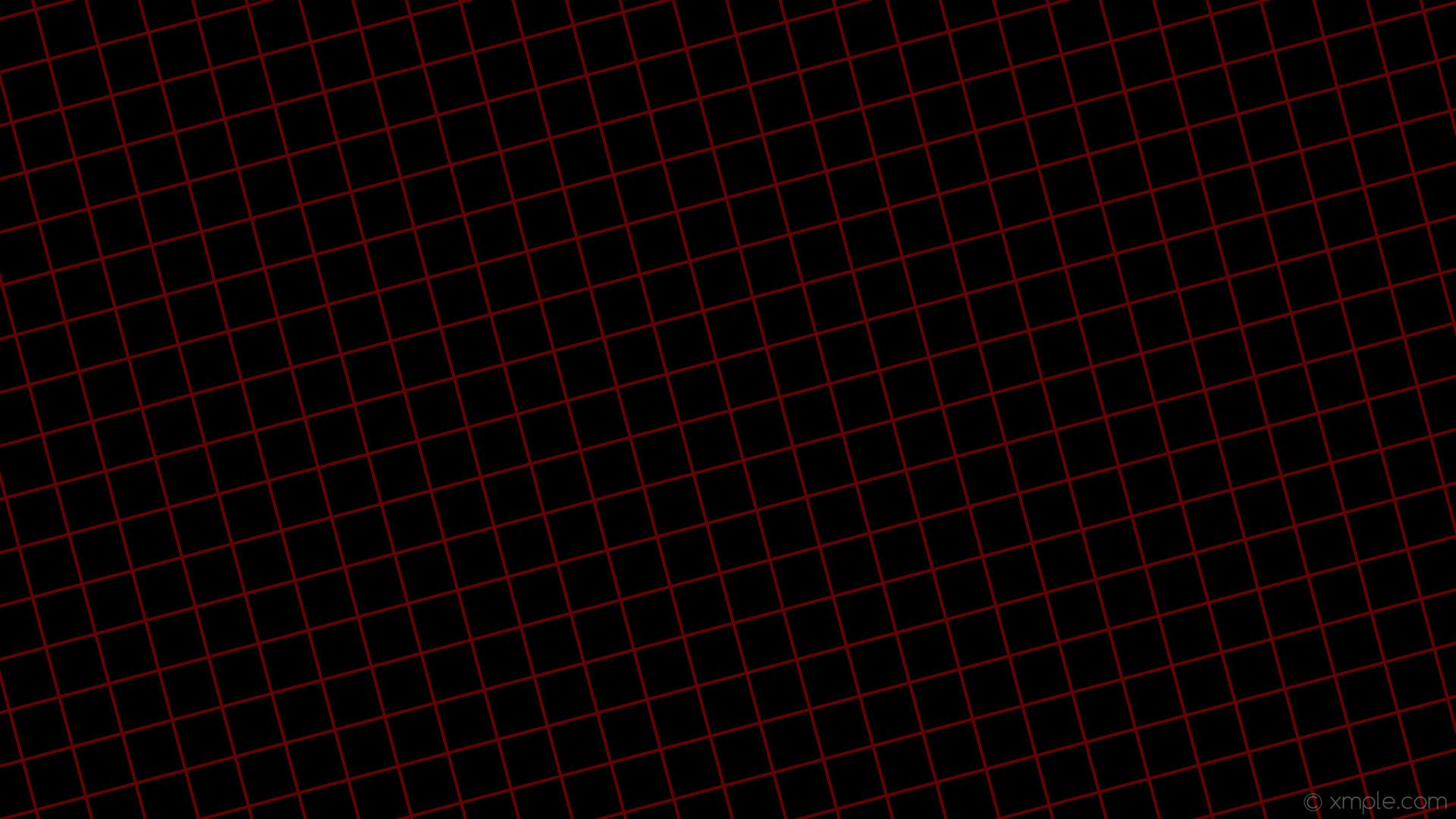 Sound-to-Silence | Silence-to-Sound
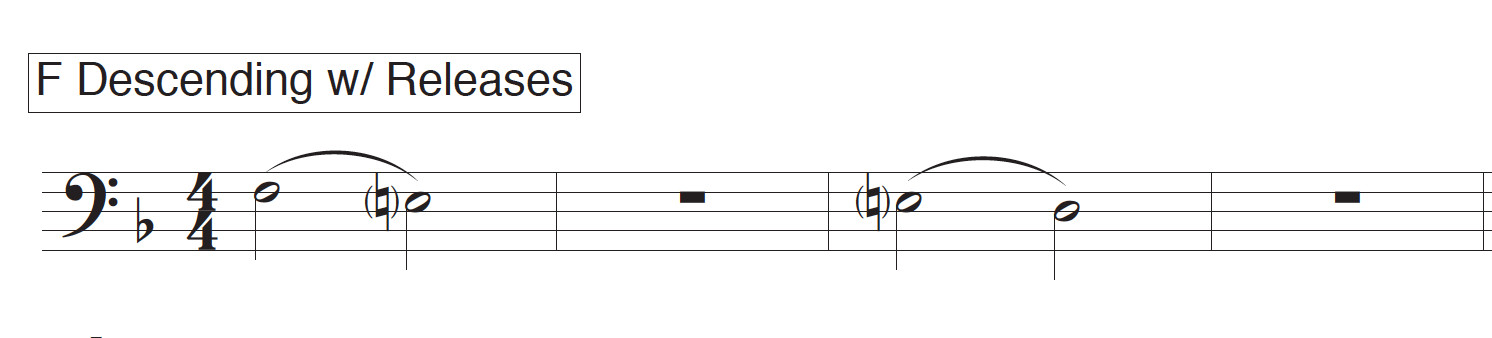 Ensemble
Example
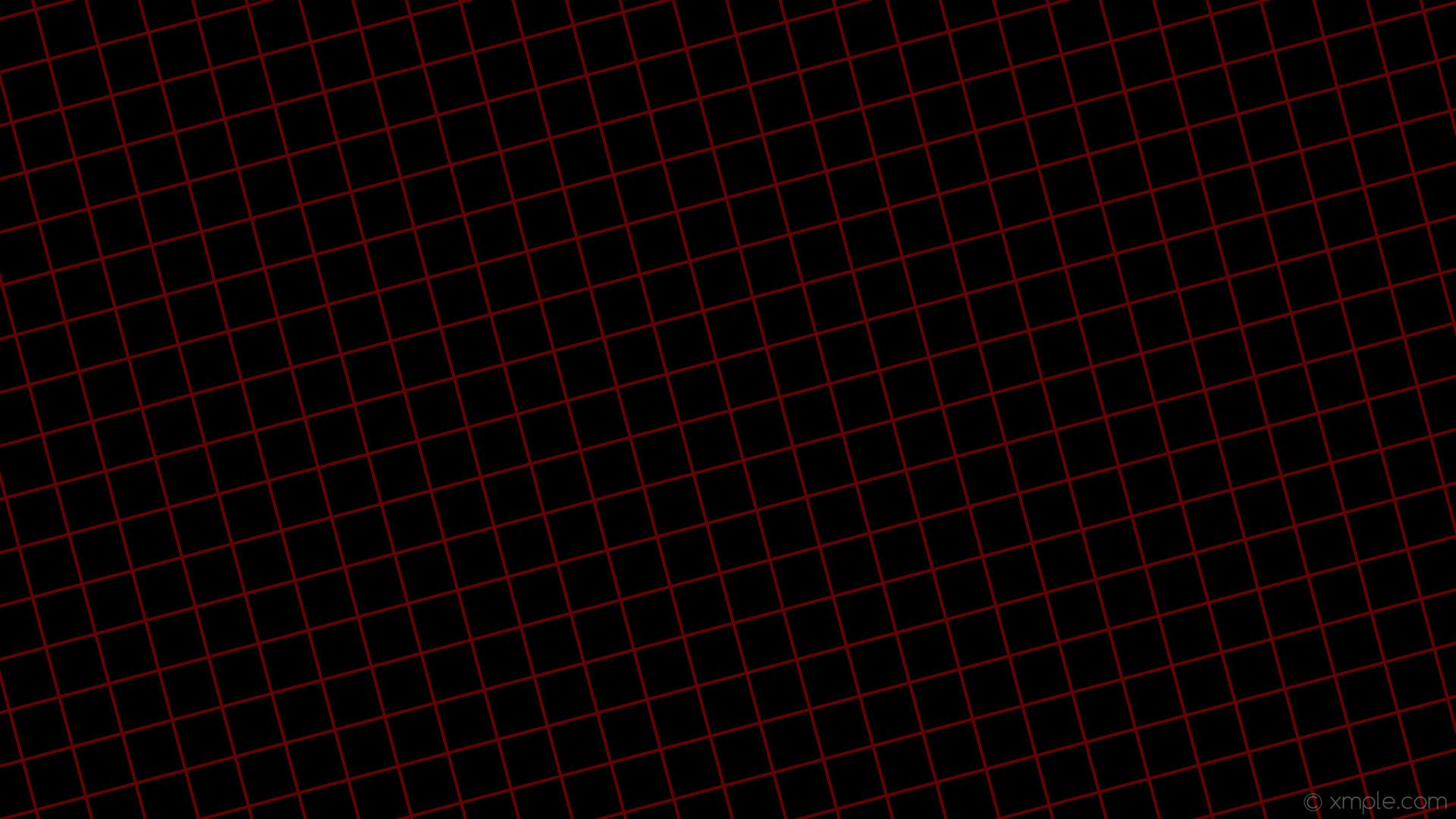 Sound-to-Silence | Silence-to-Sound
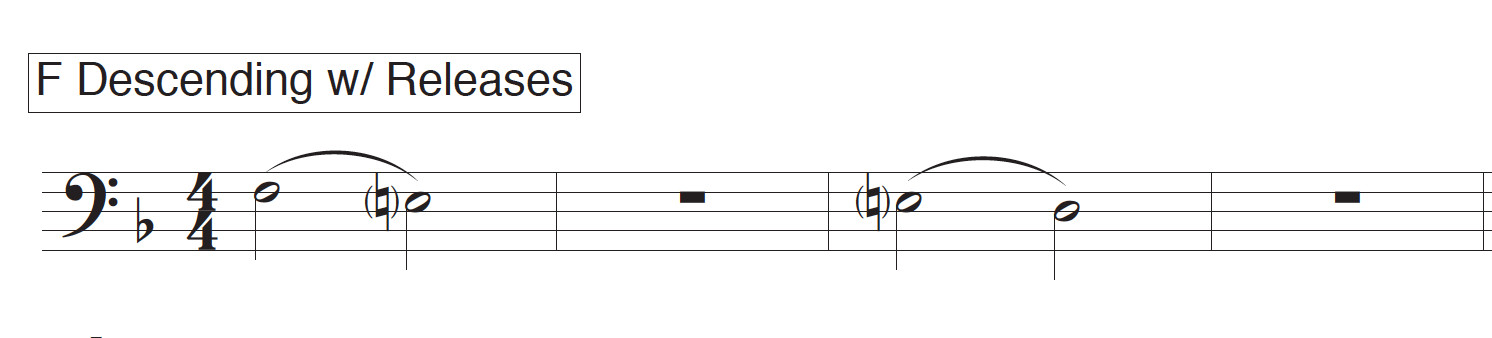 Play – Sing – Buzz – Play
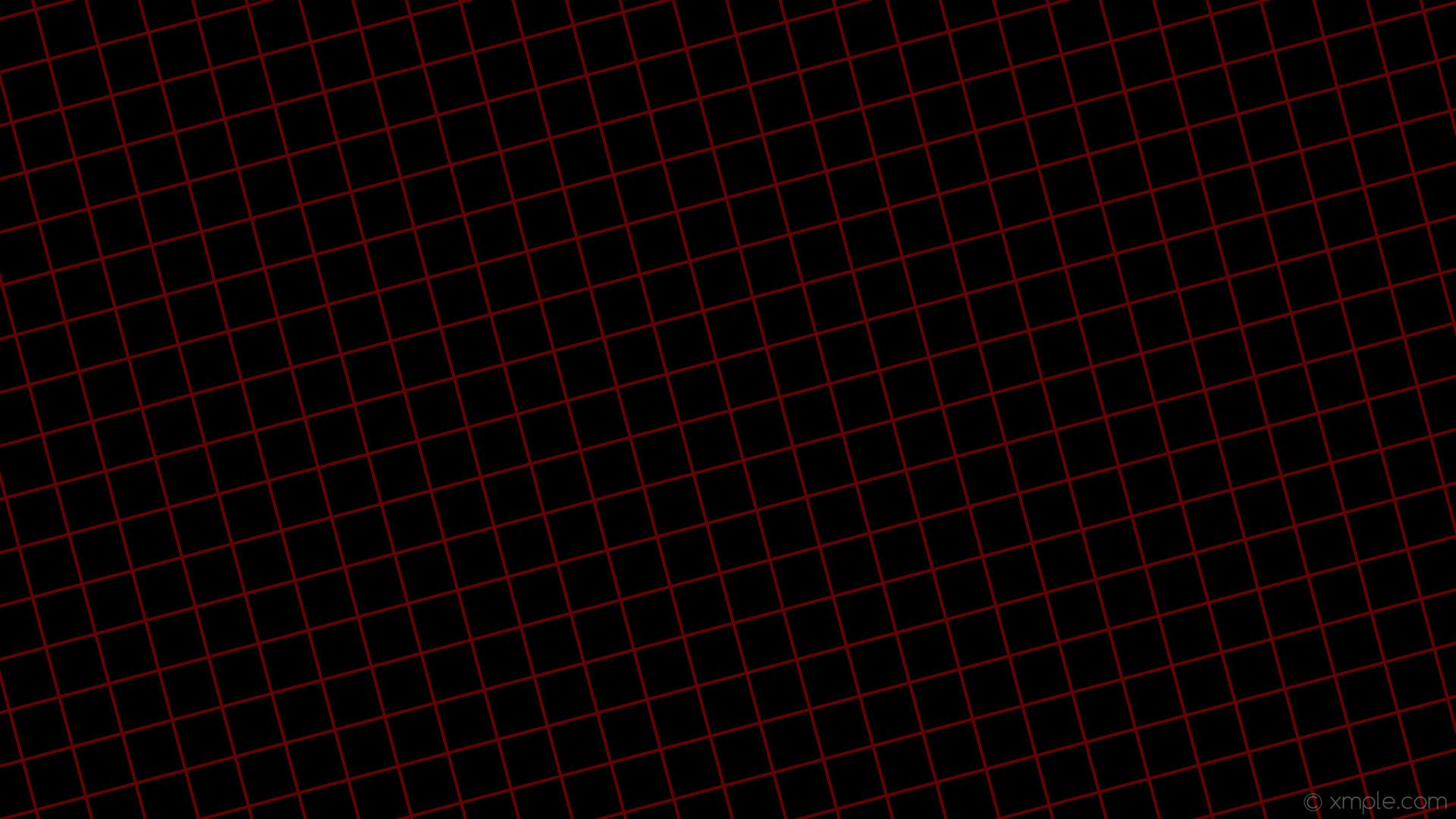 Sound-to-Silence | Silence-to-Sound
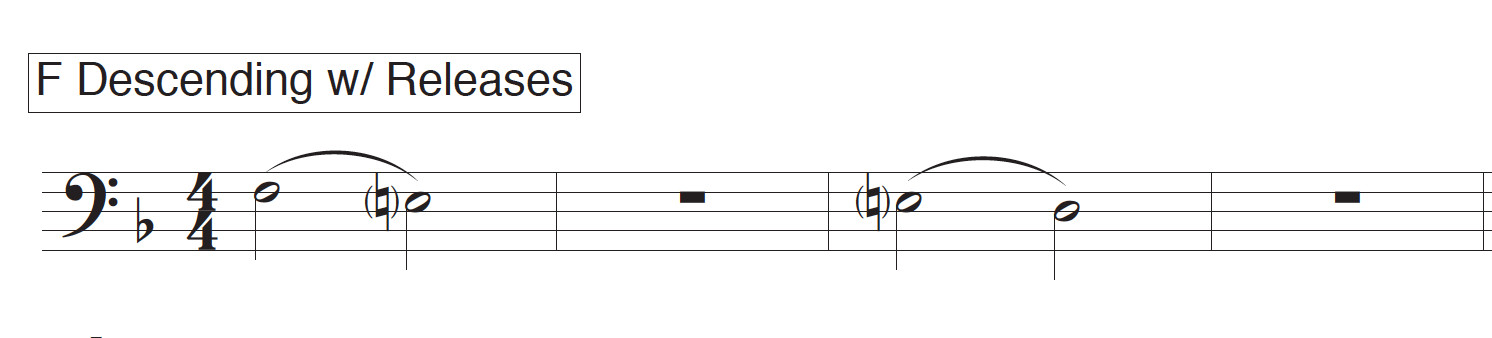 Ensemble
Example
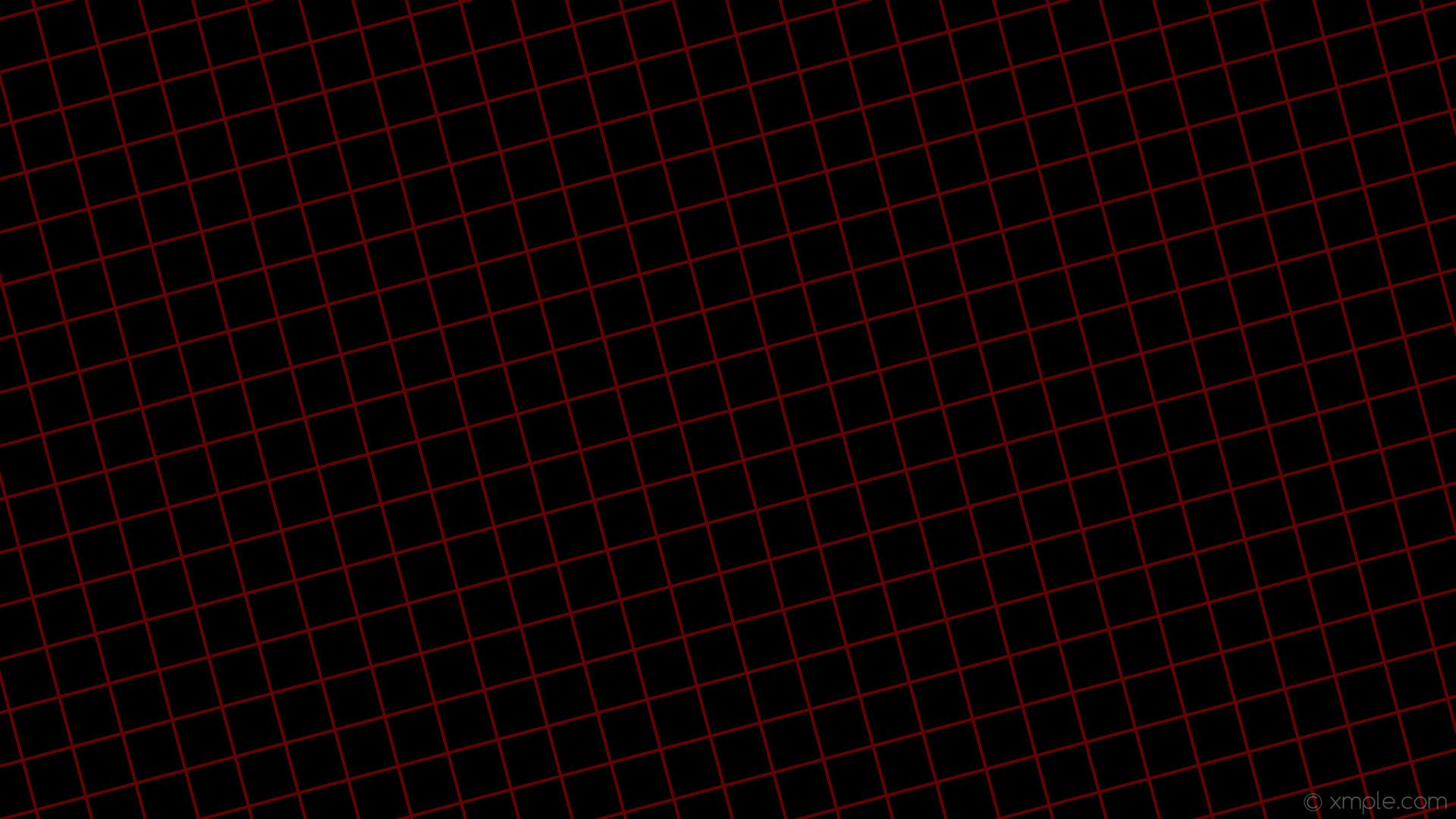 SKIPS AND
STEPS
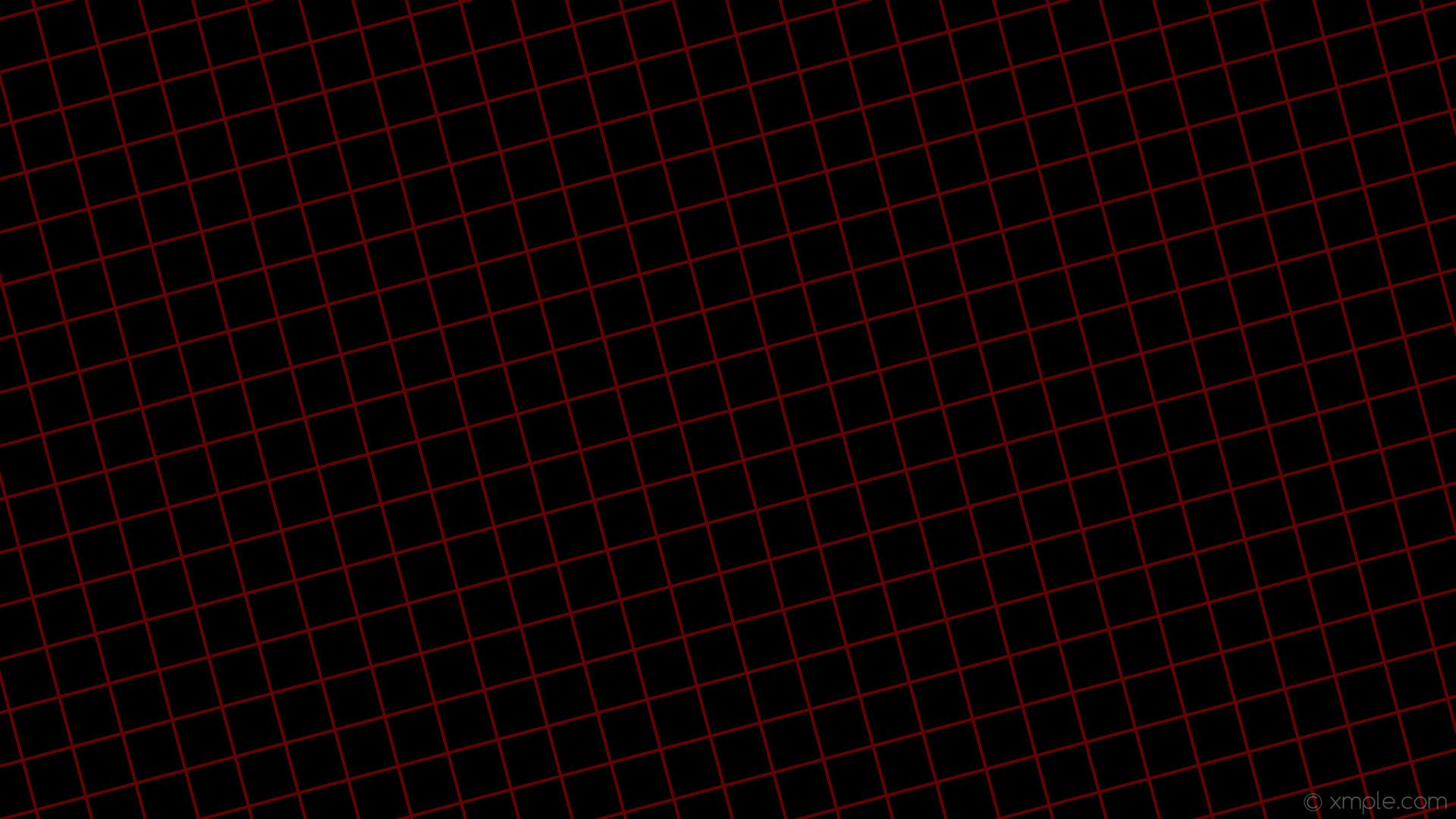 Skips and Steps
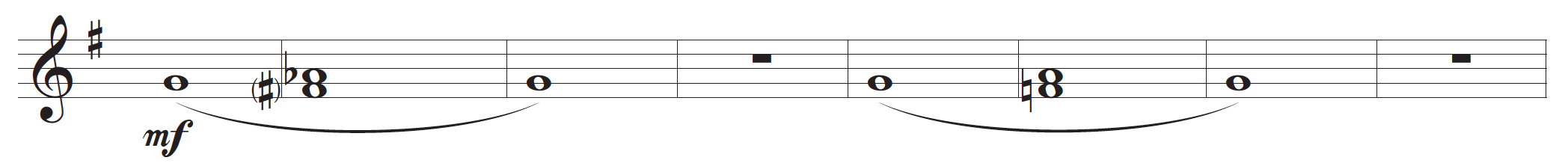 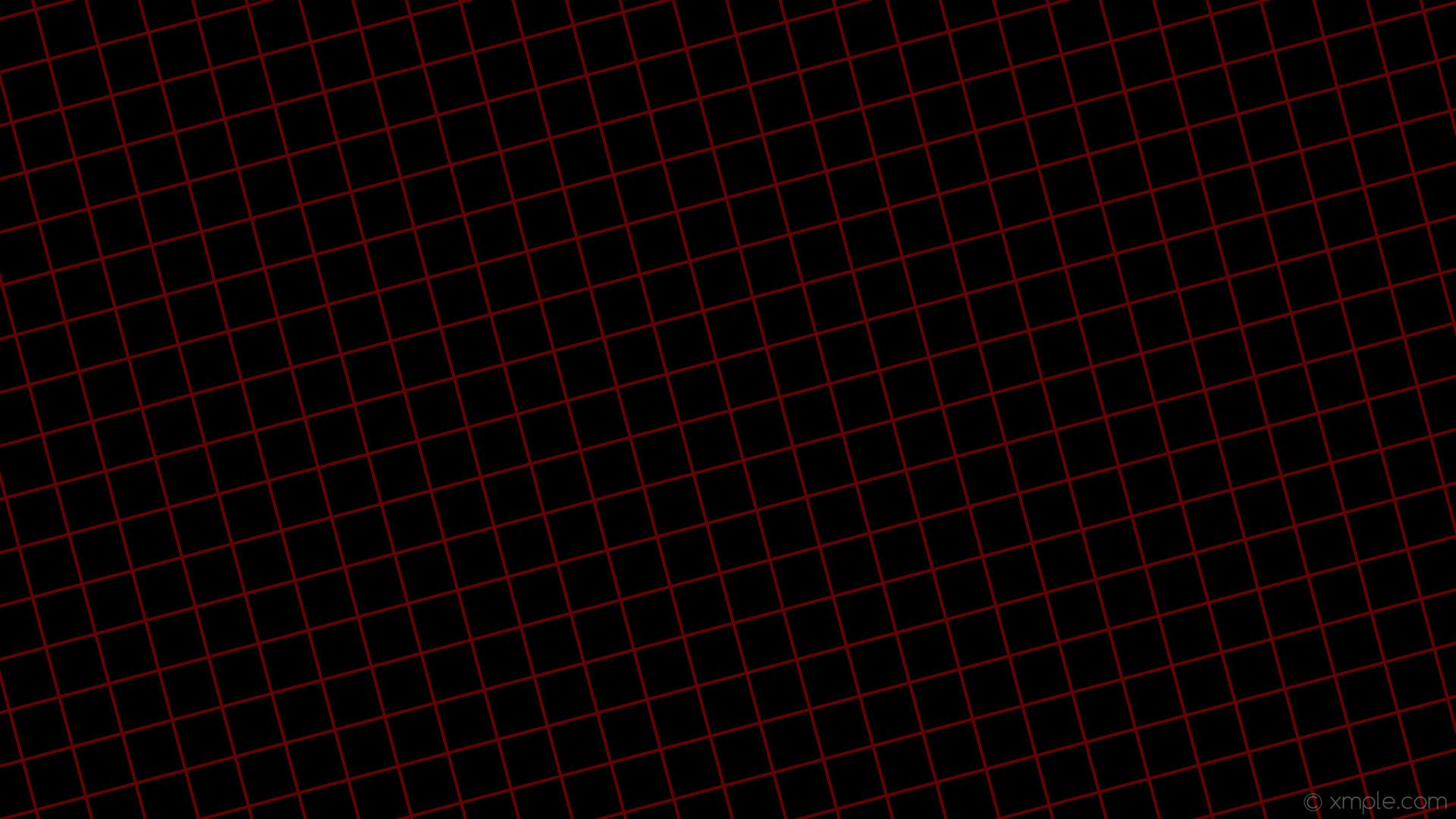 Skips and Steps
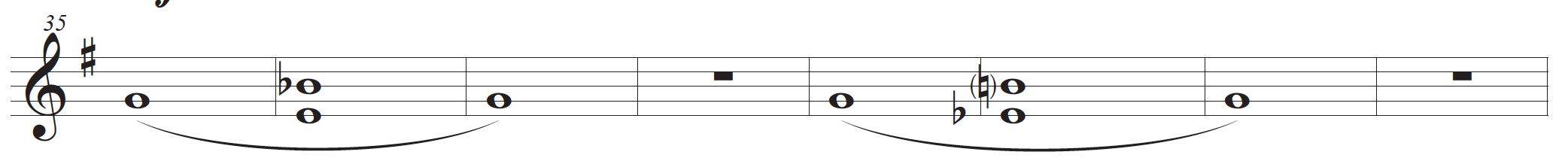 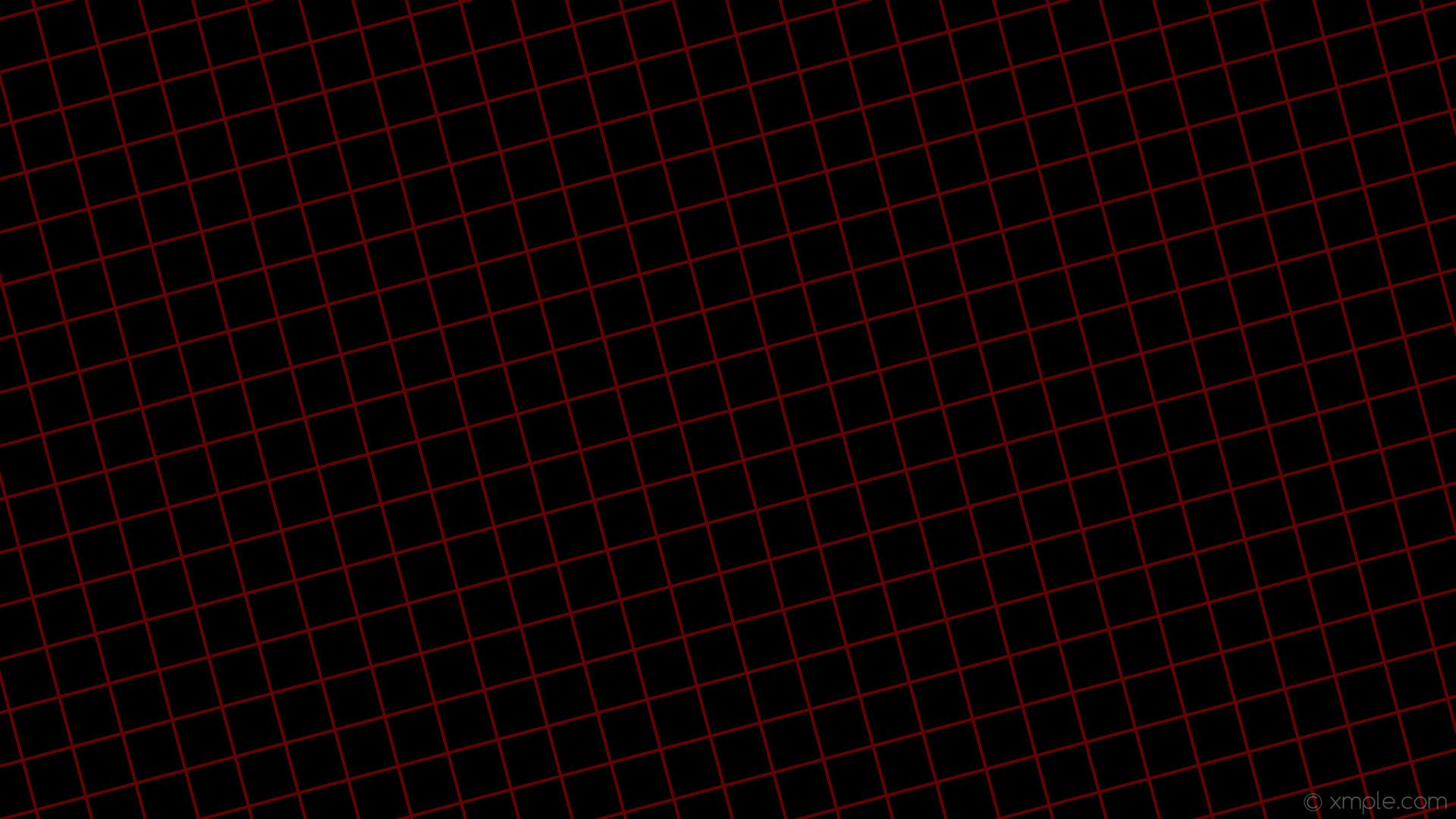 Skips and Steps
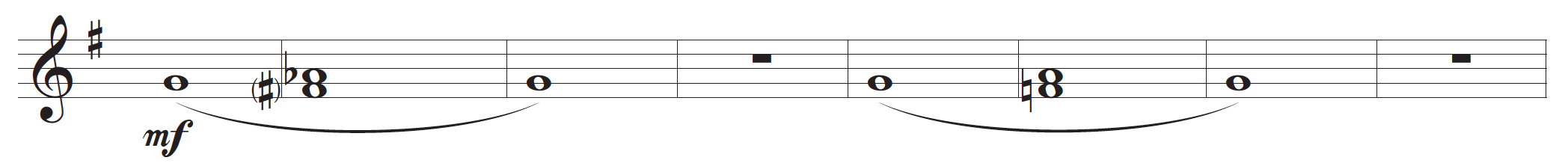 Ensemble
Example
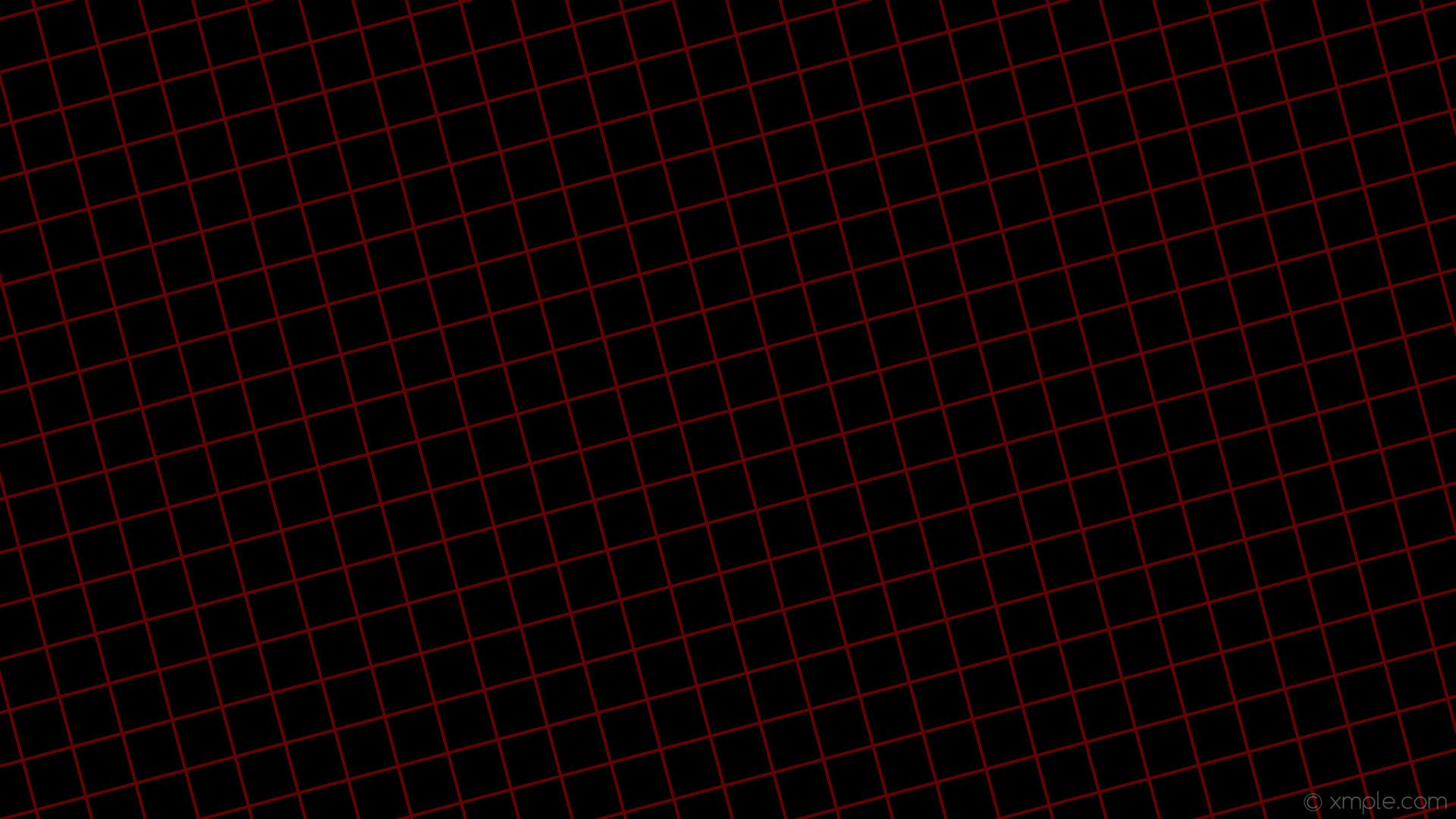 Skips and Steps
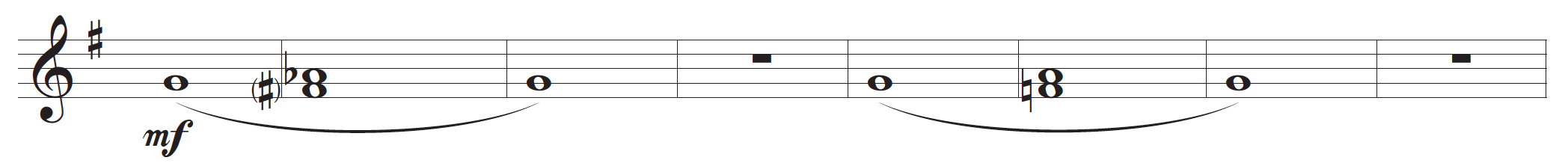 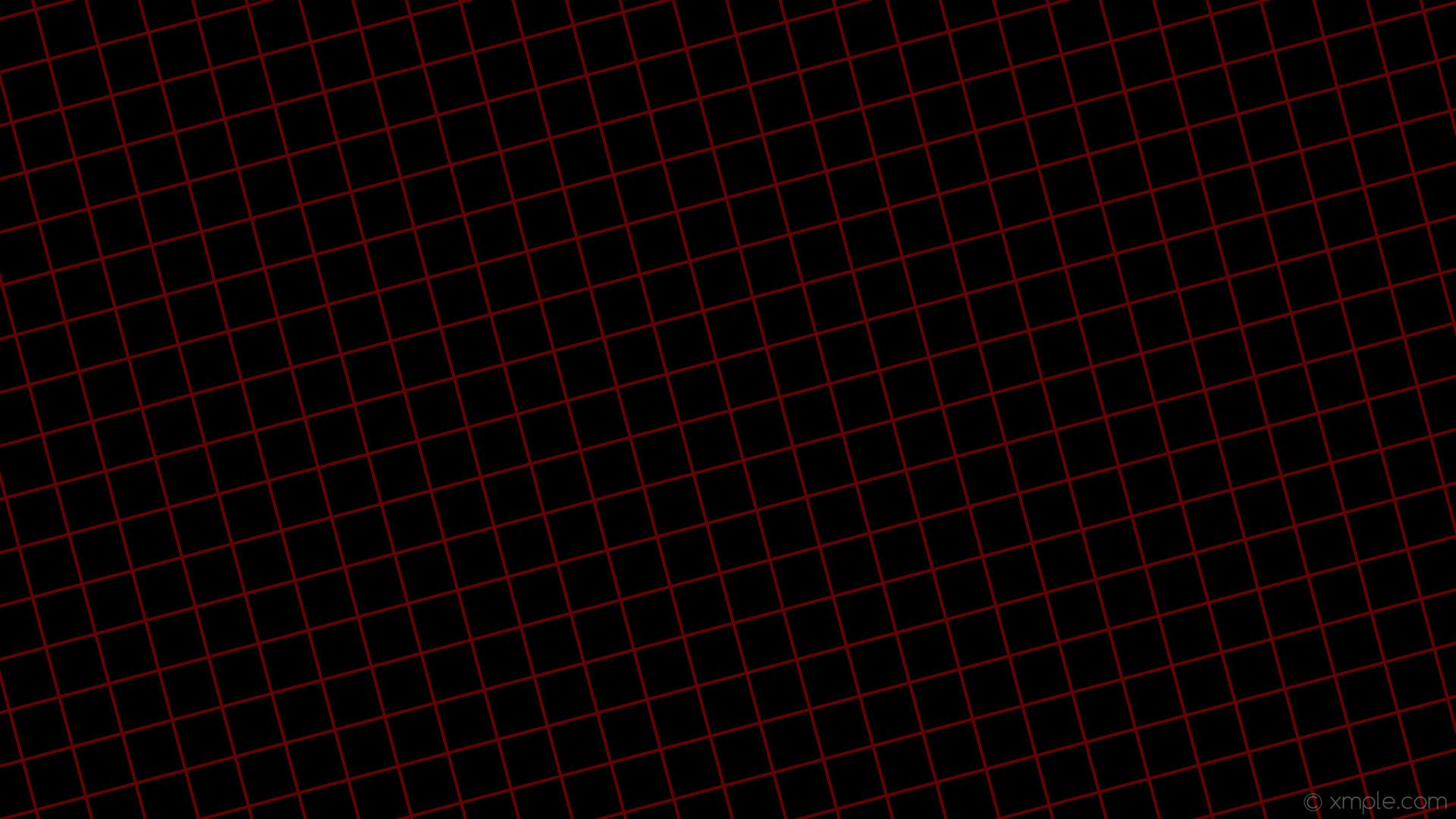 Skips and Steps
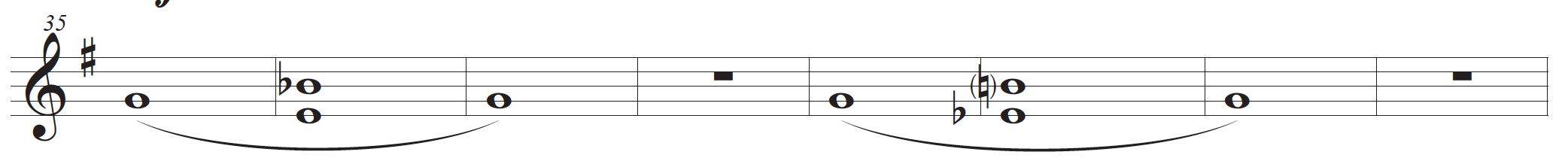 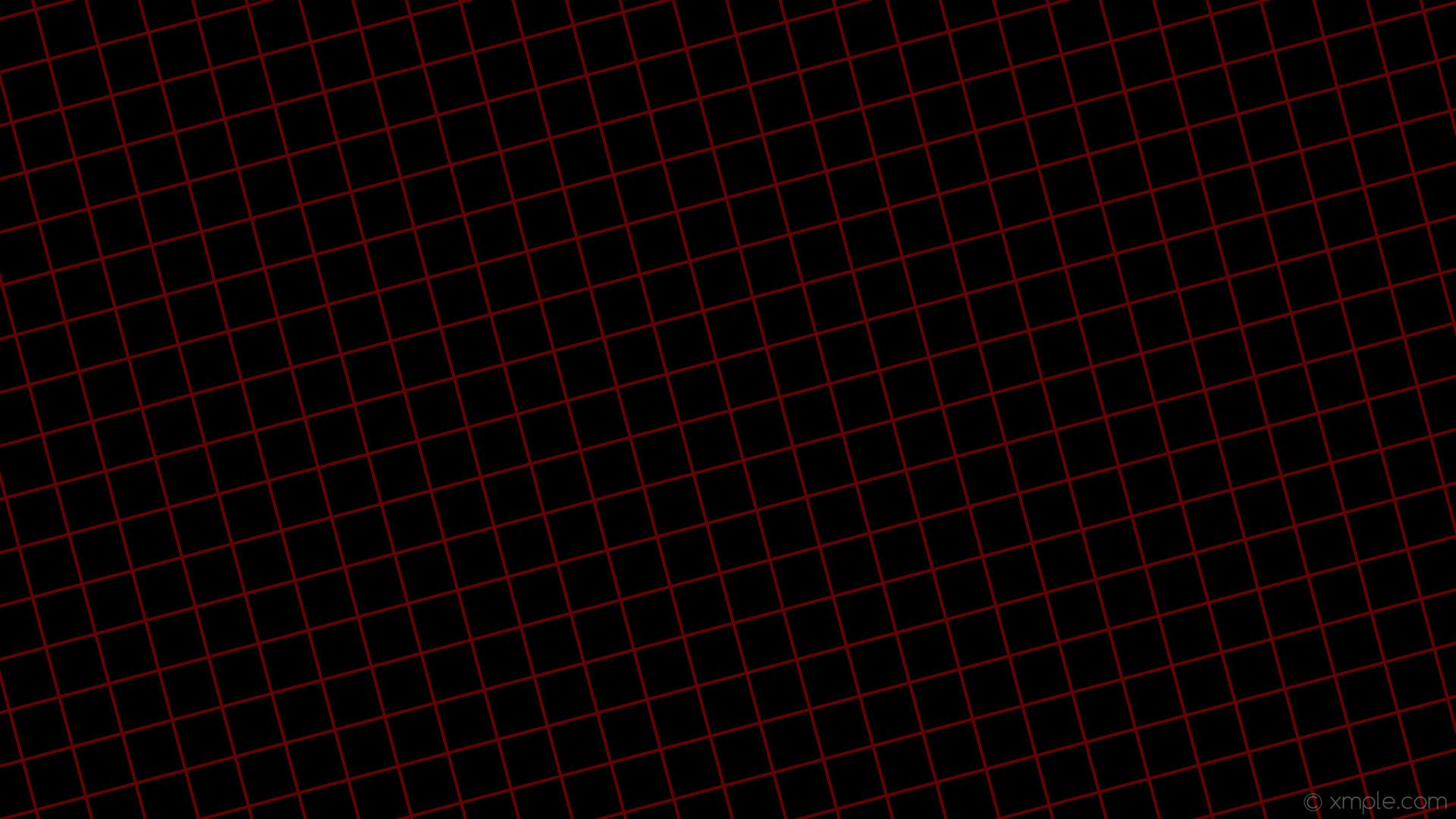 Skips and Steps
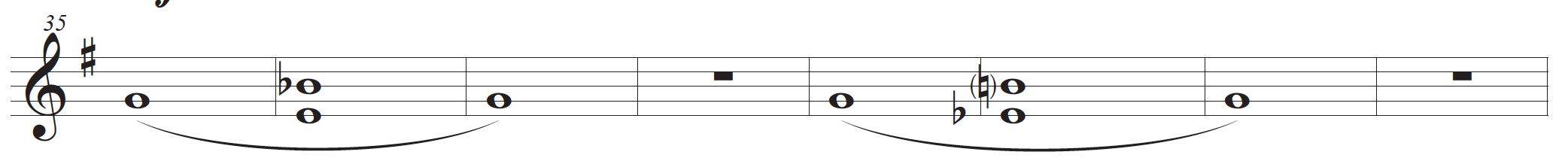 Ensemble
Example
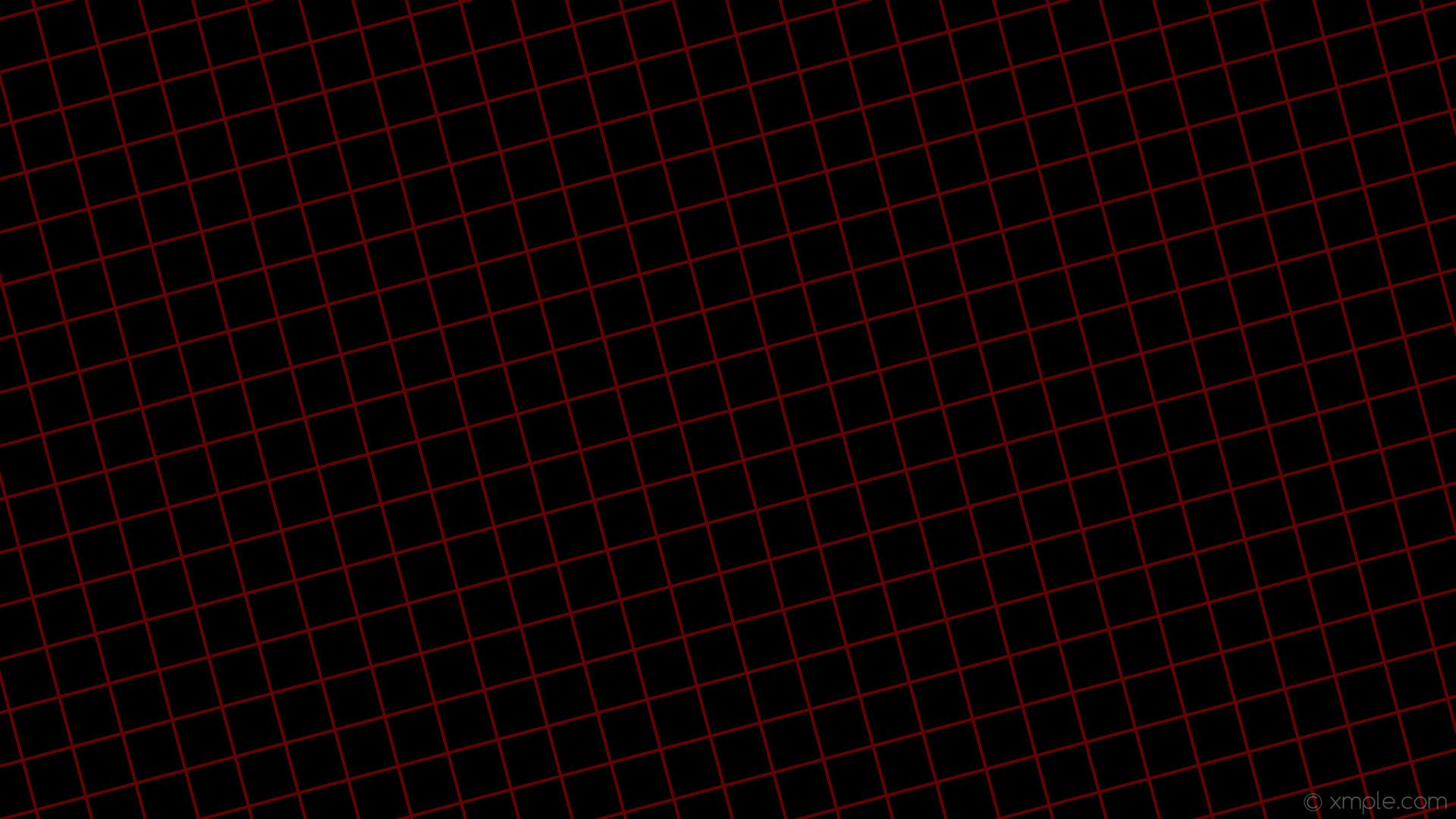 How do we Model and Assess?
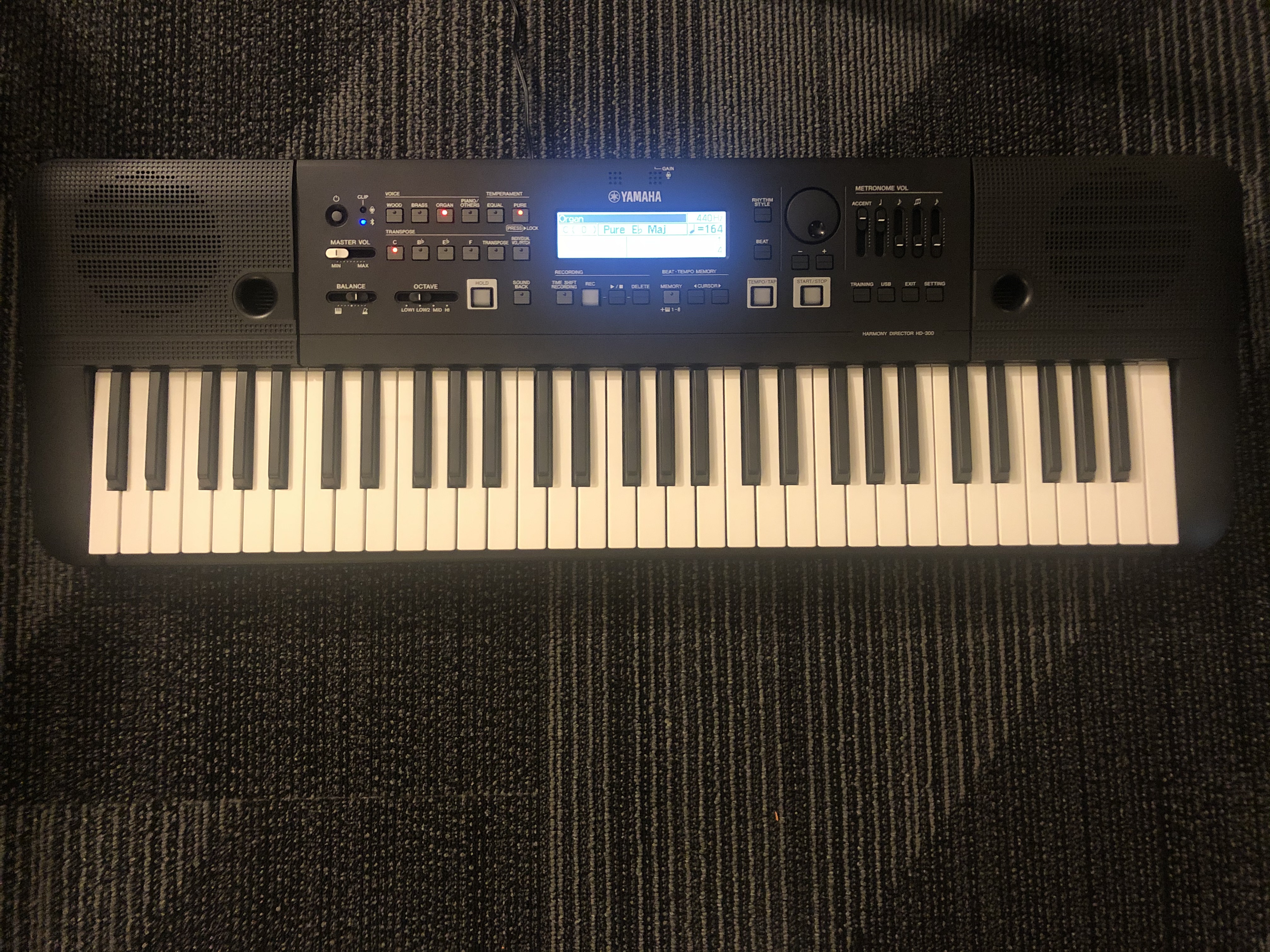 The Harmony Director models…
In Tune
In Tone
In Time
The Decibel app measures…
Full Ensemble Volume
Section Volume
Individual Volume
The Tonal Energy app analyzes…
Individual Tuning
Individual Timing
Individual Note Shape
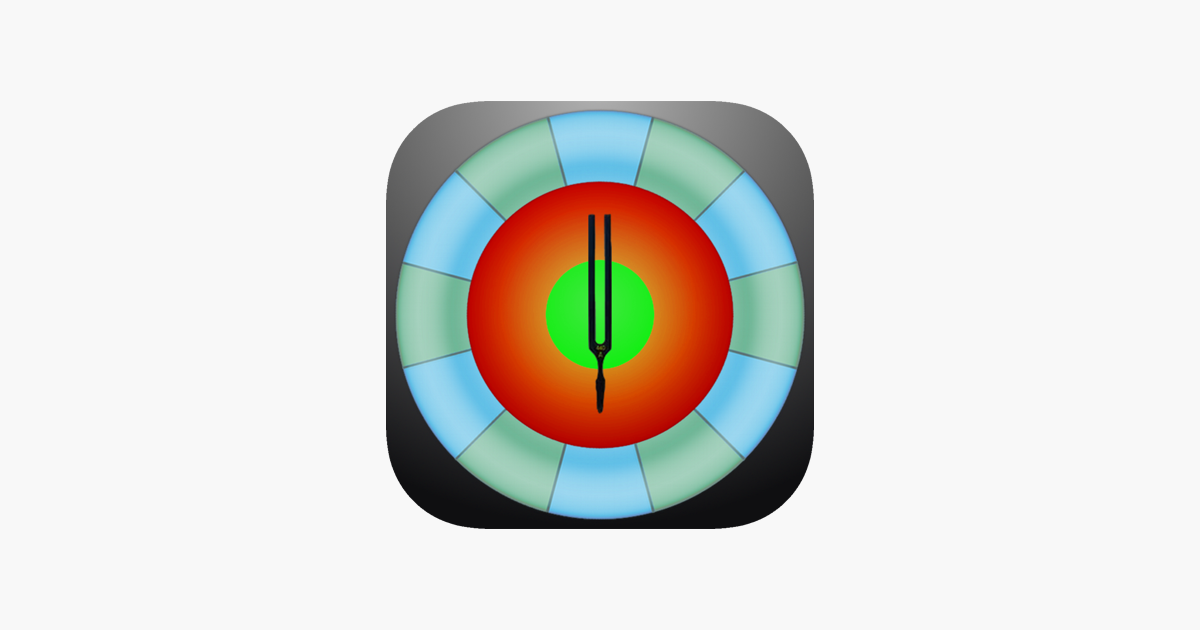 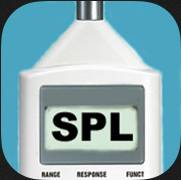 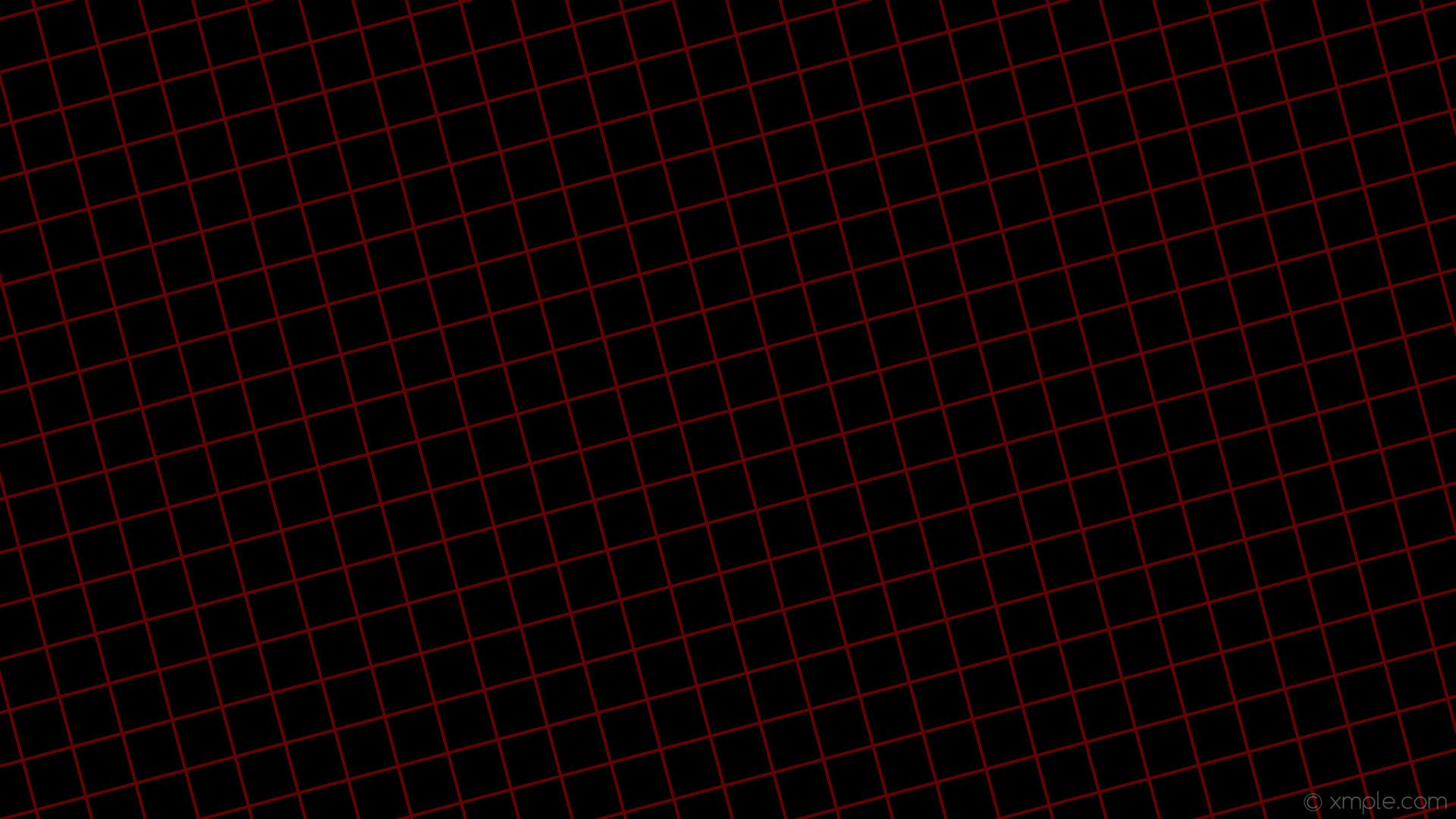 INSTILLING
PURE TEMPERAMENT
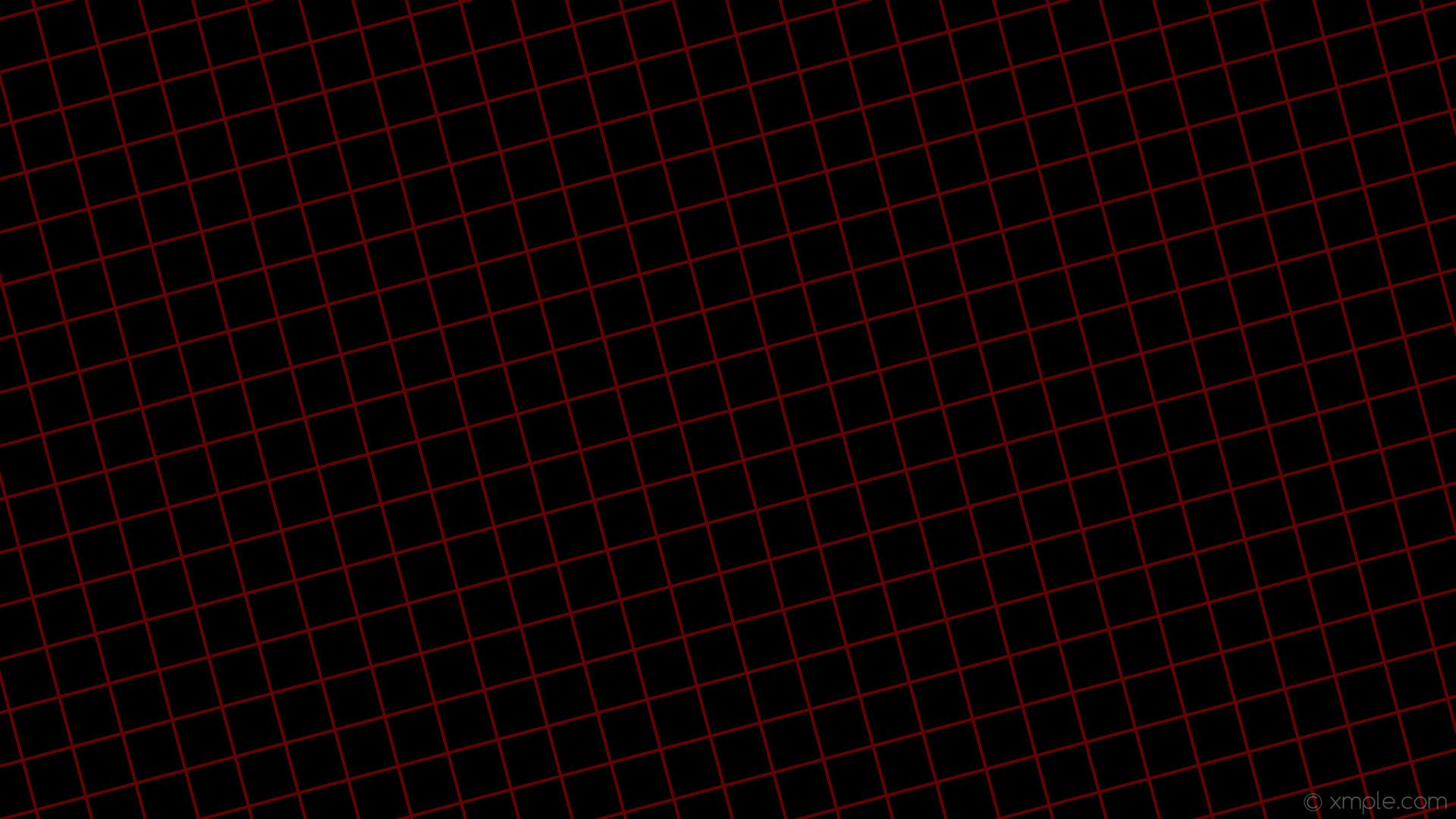 Instilling Pure Temperament
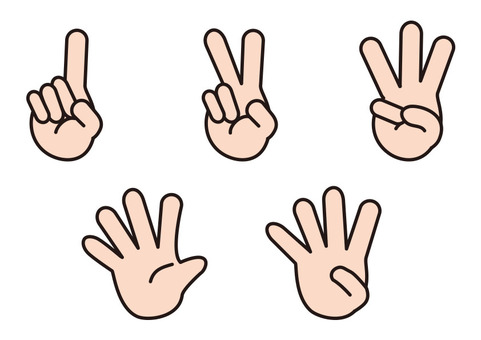 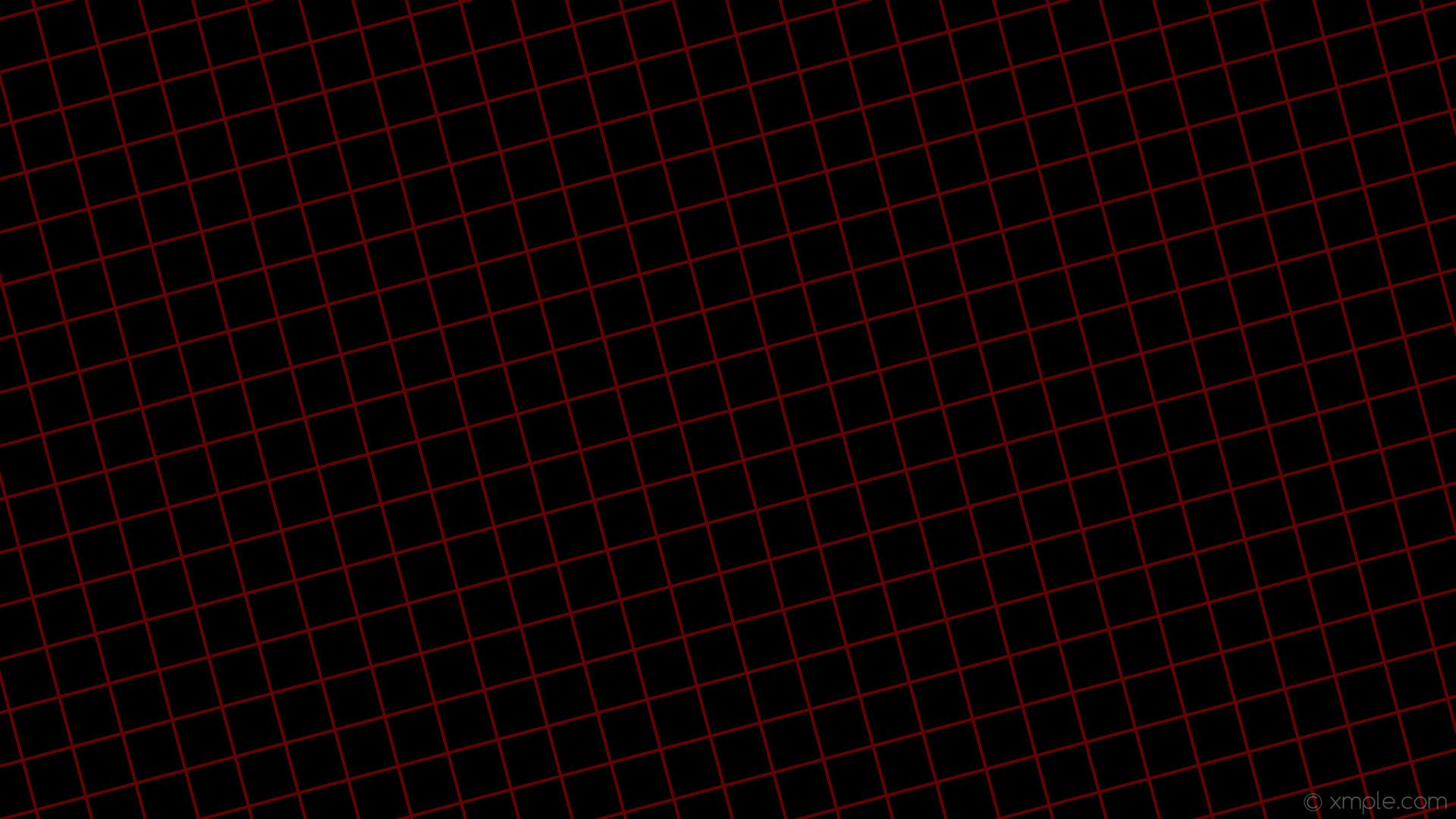 Instilling Pure Temperament
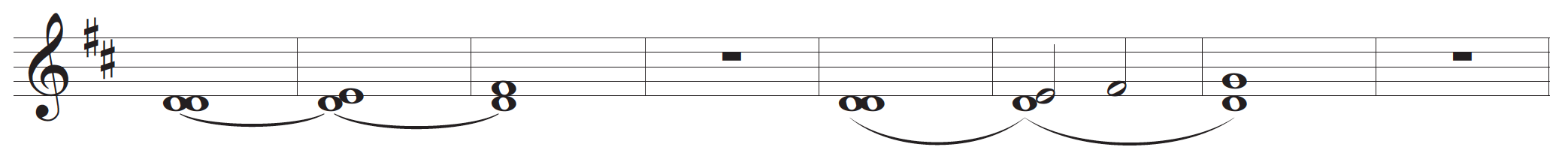 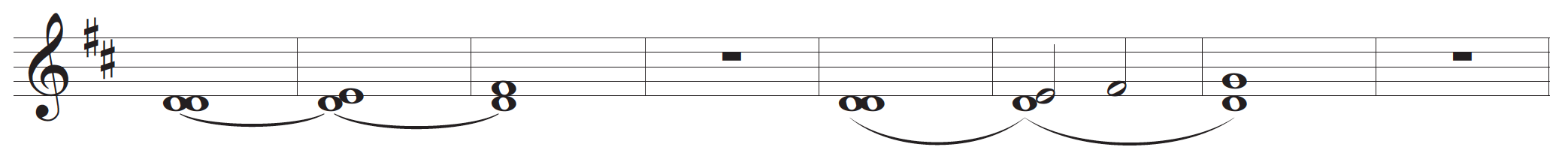 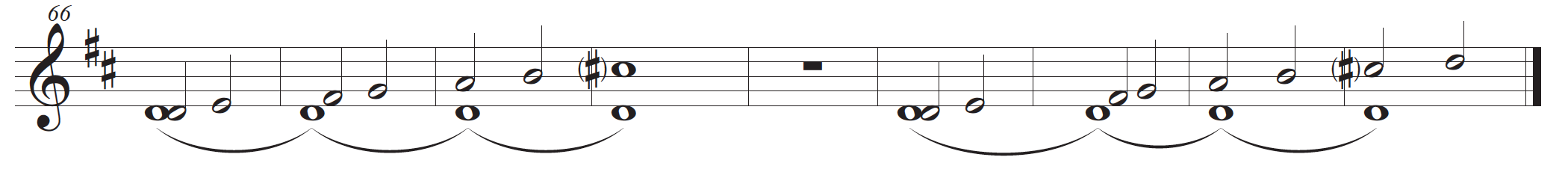 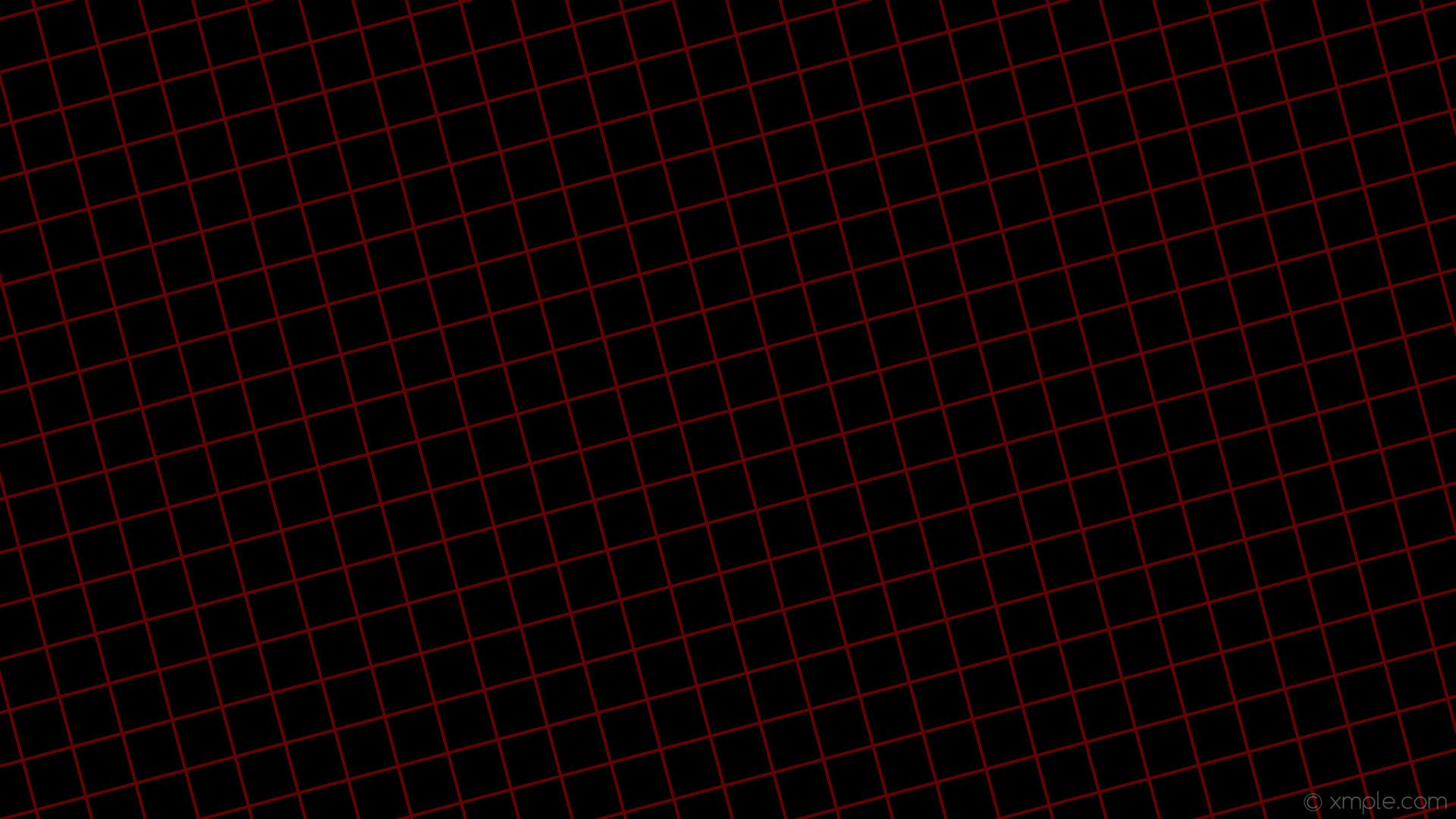 Instilling Pure Temperament
1
0.0₵
2
+3.9₵
3
-13.7₵
4
-2.0₵
5
+2.0₵
6
-15.6₵
7
-11.7₵
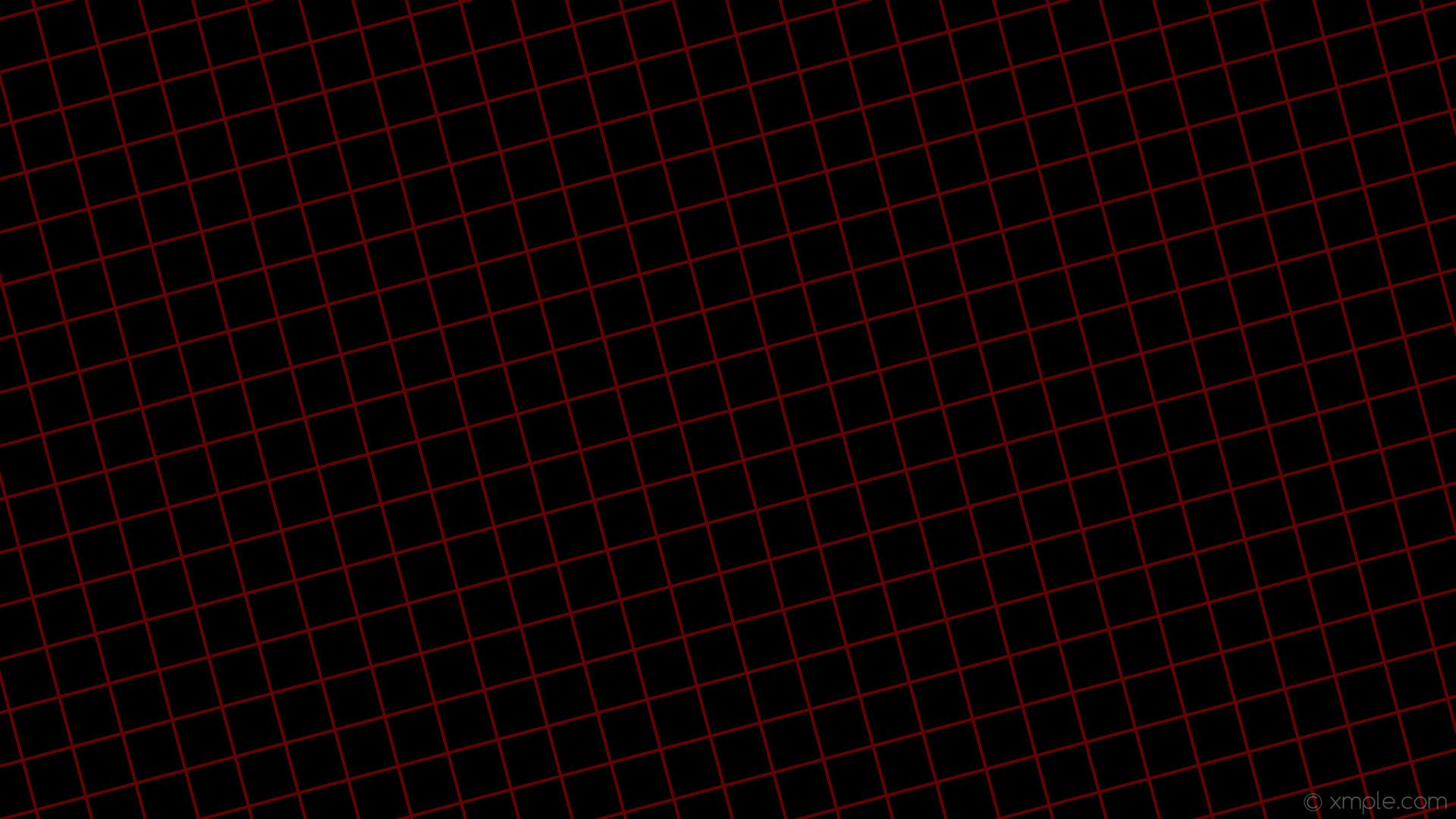 Instilling Pure Temperament
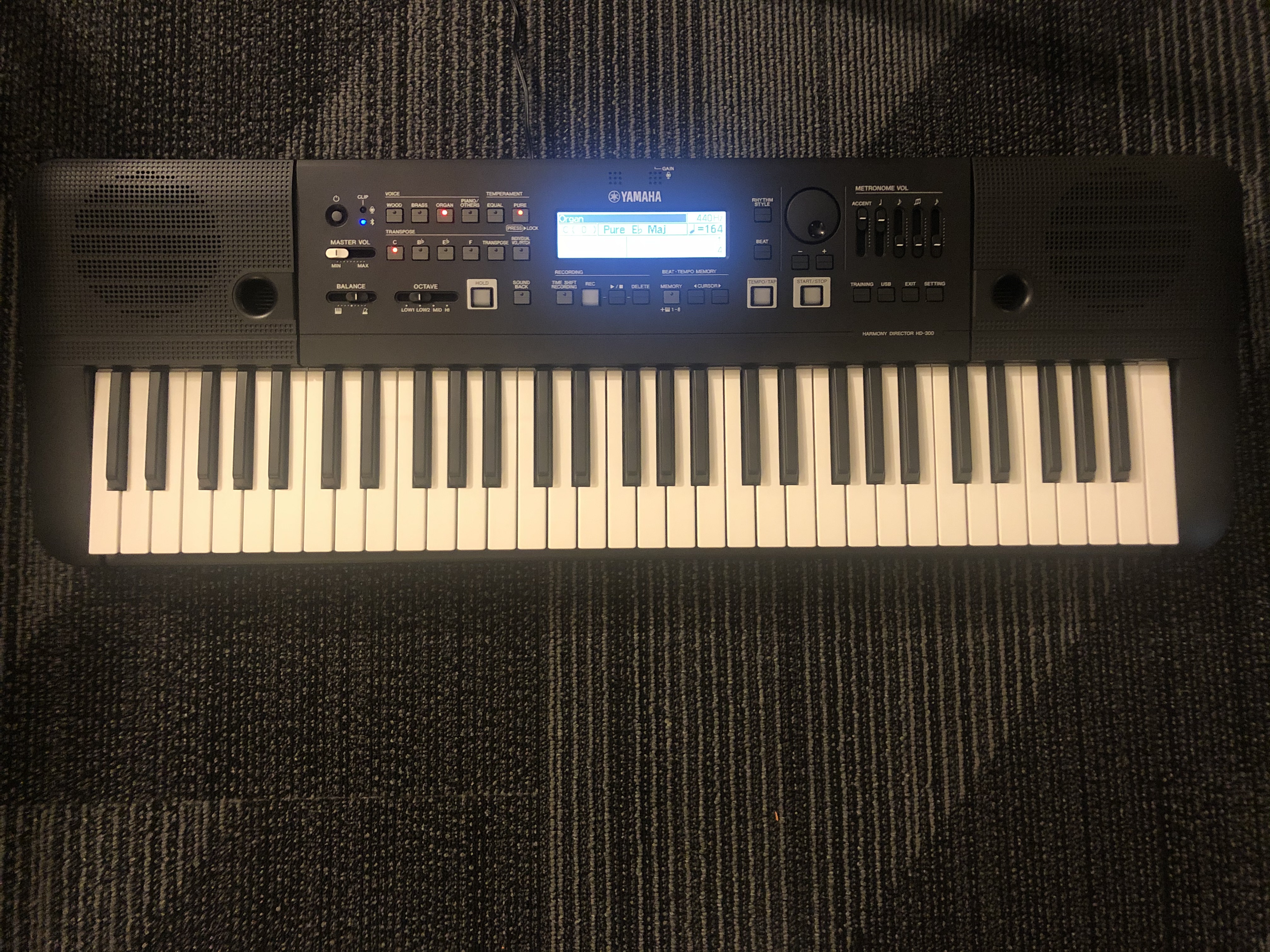 Preferred Voicing
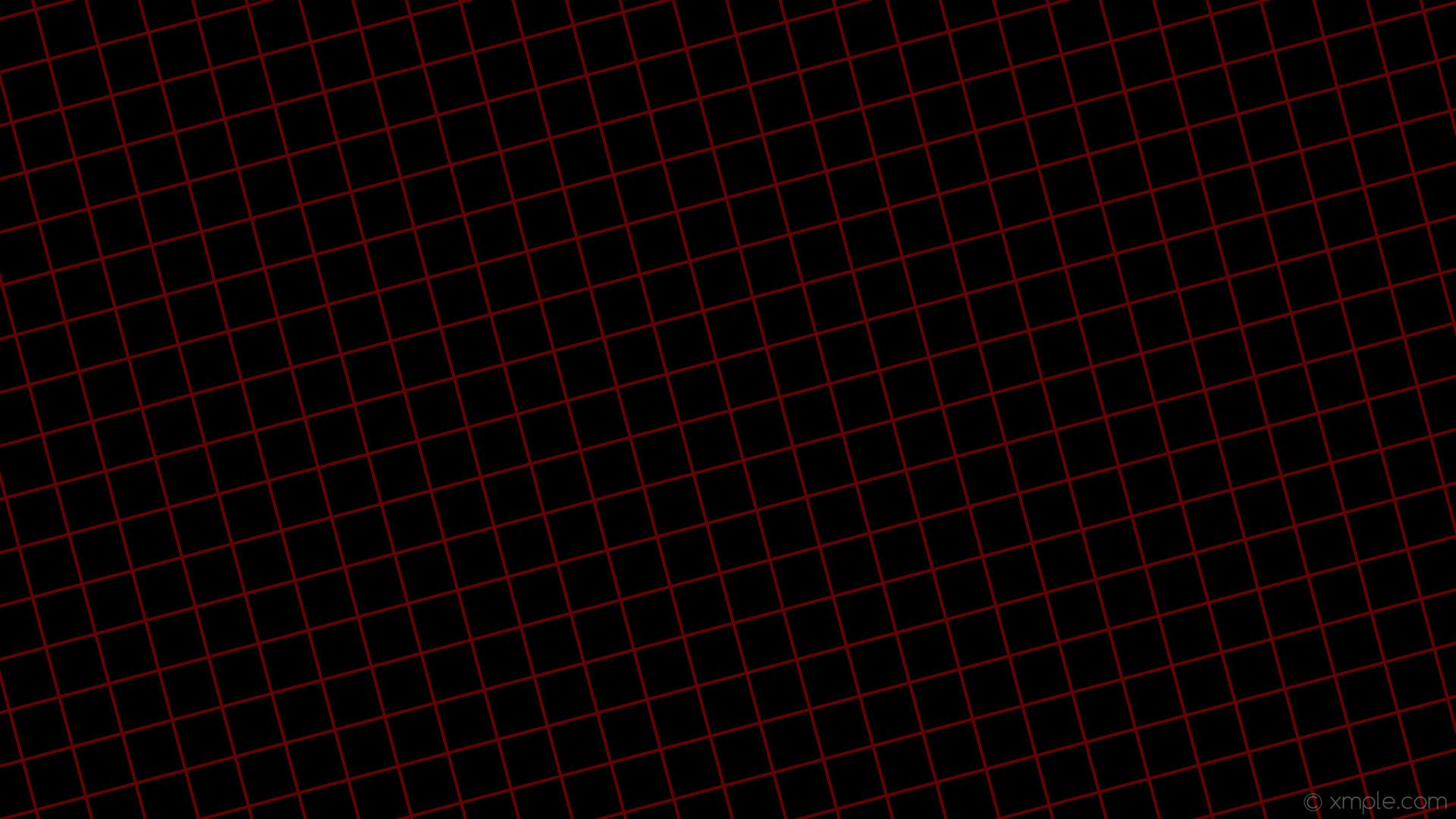 Instilling Pure Temperament
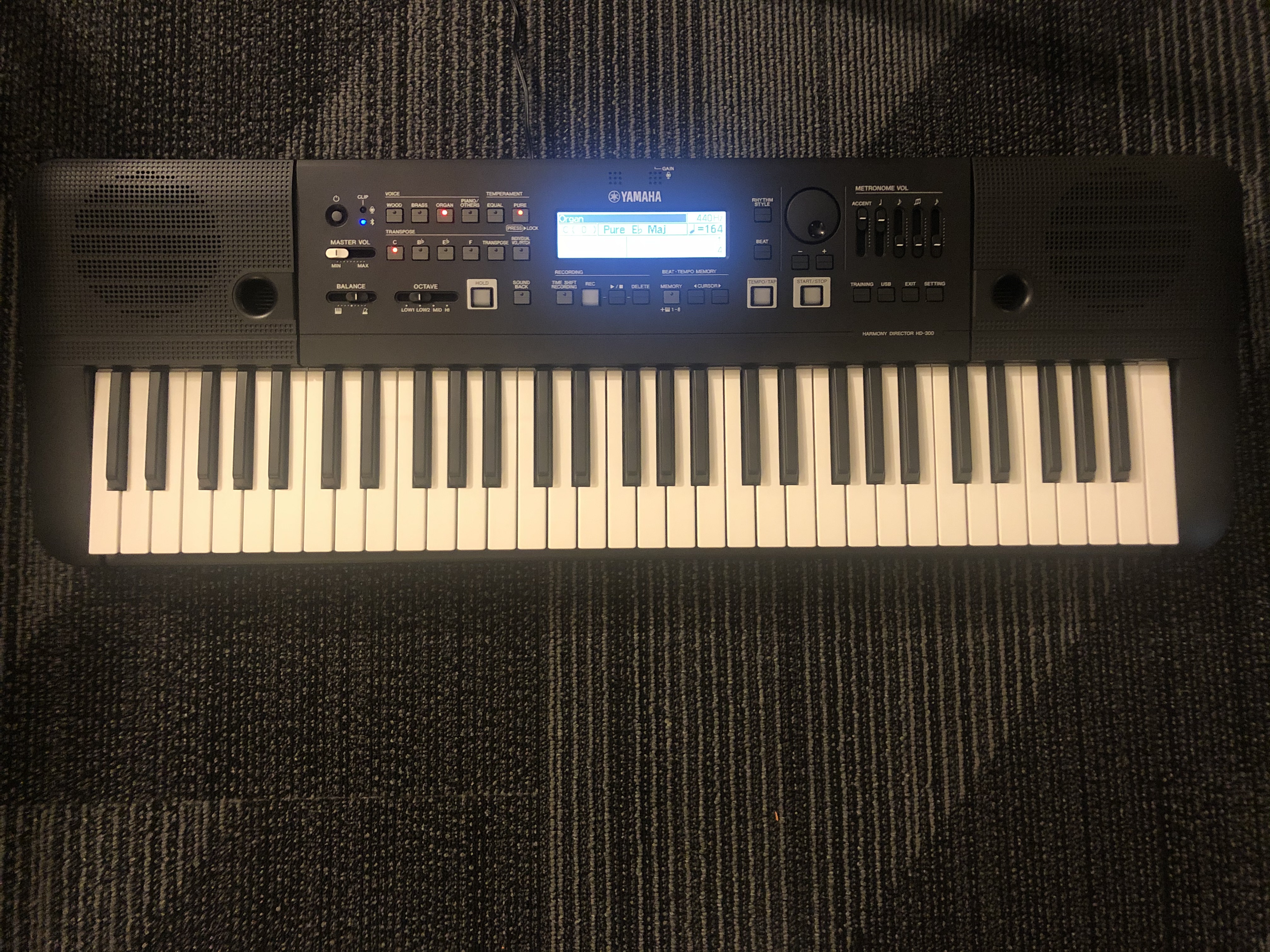 Preferred Voicing
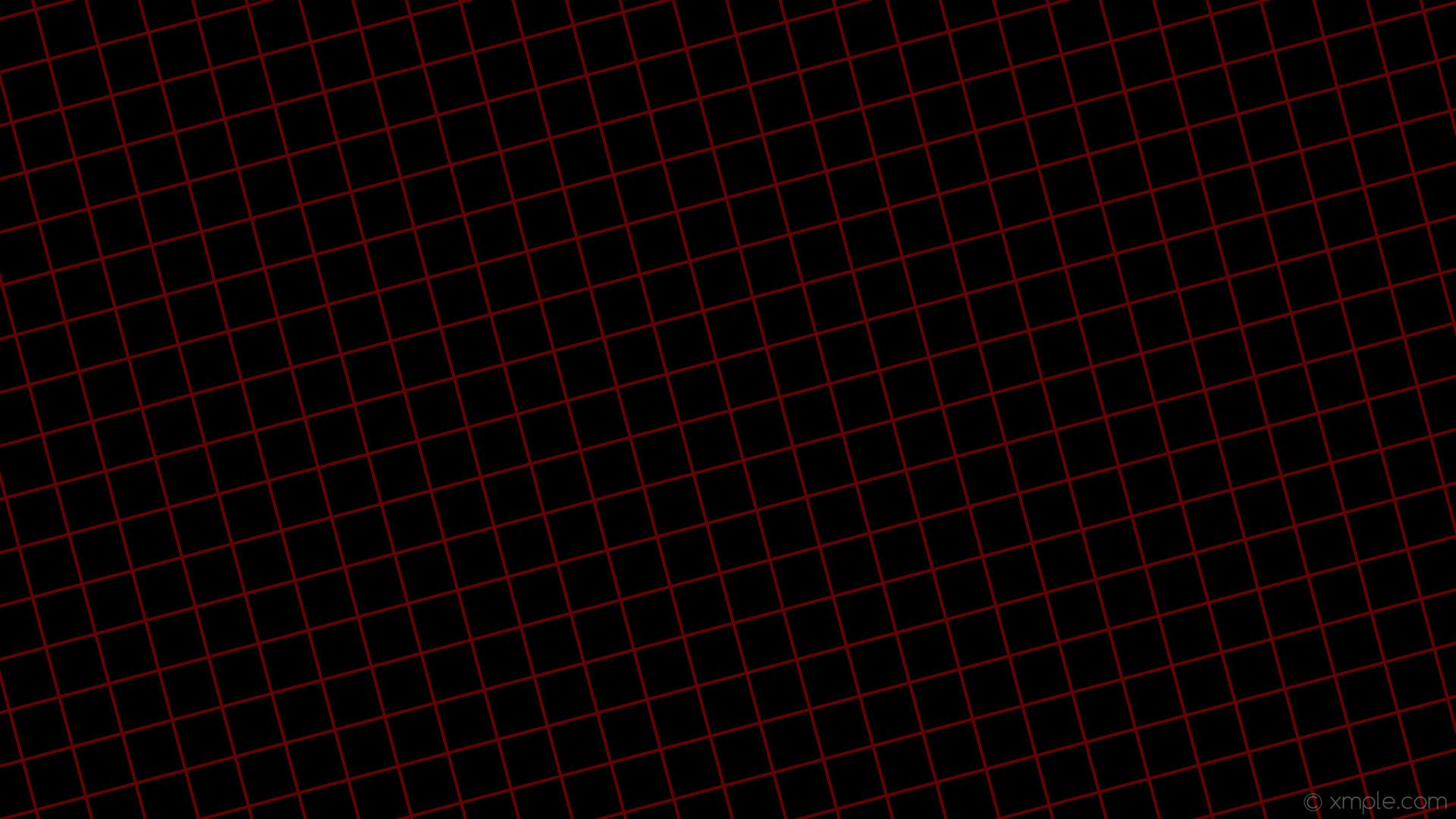 Instilling Pure Temperament
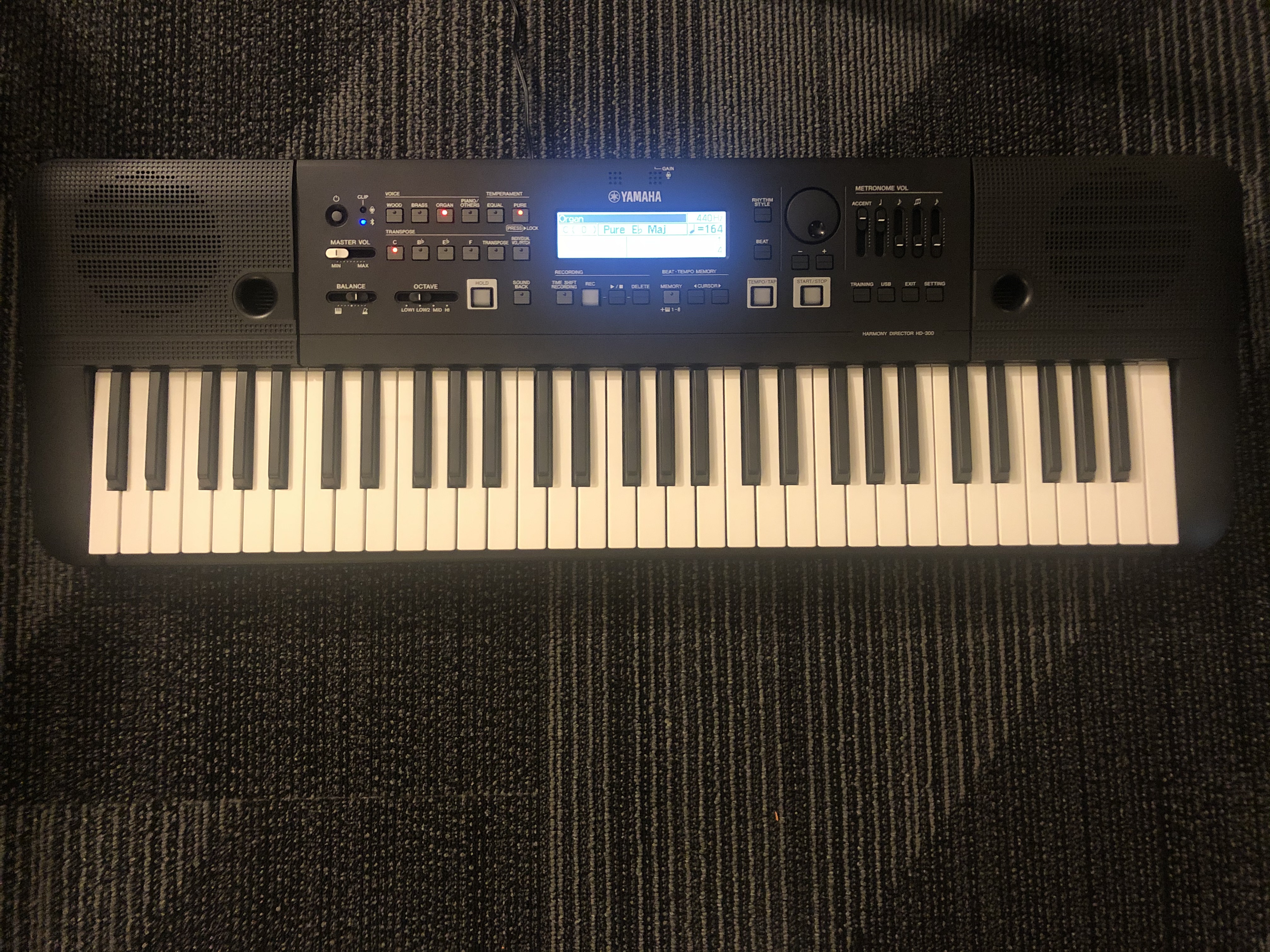 Preferred Voicing
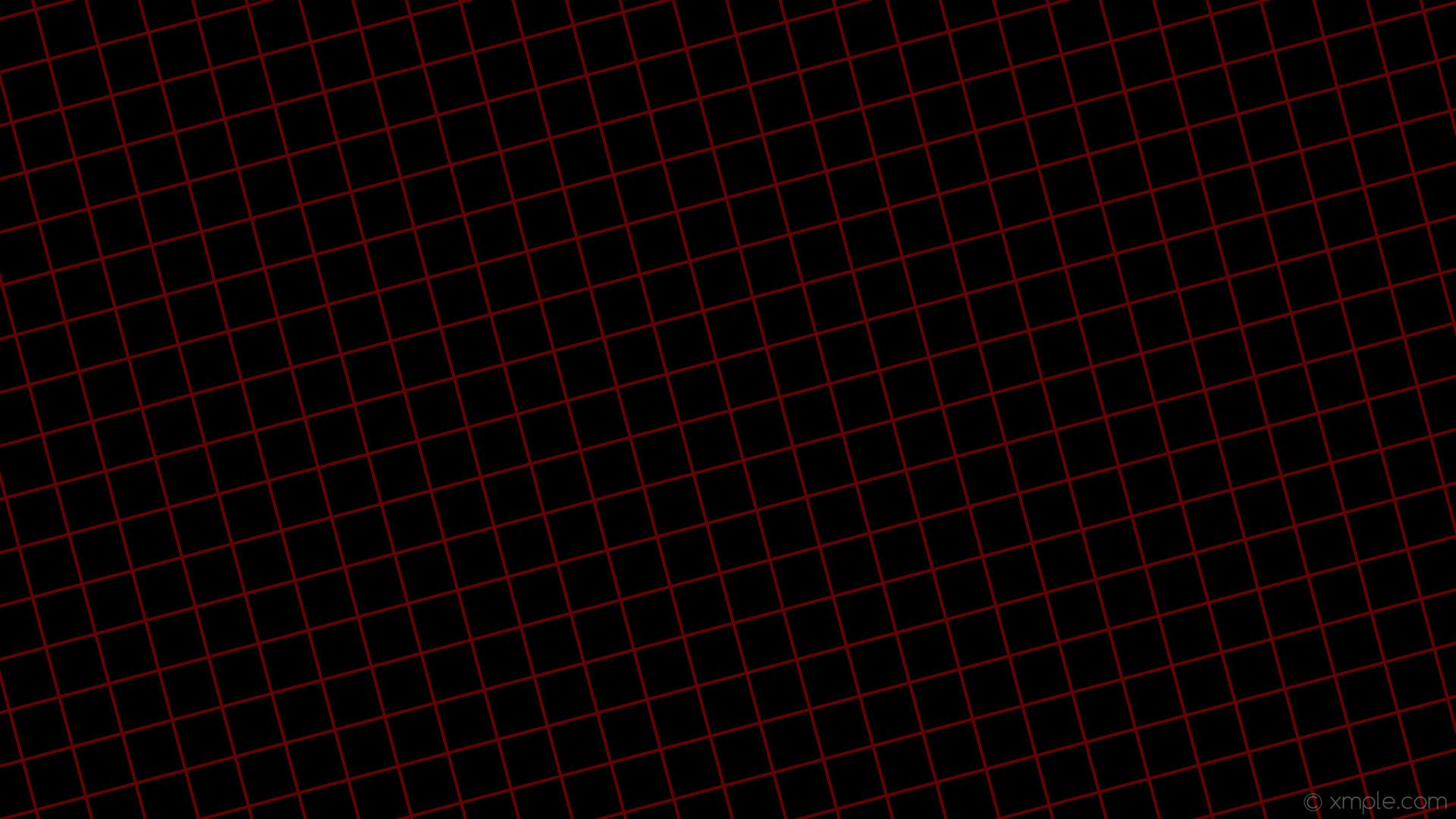 Instilling Pure Temperament
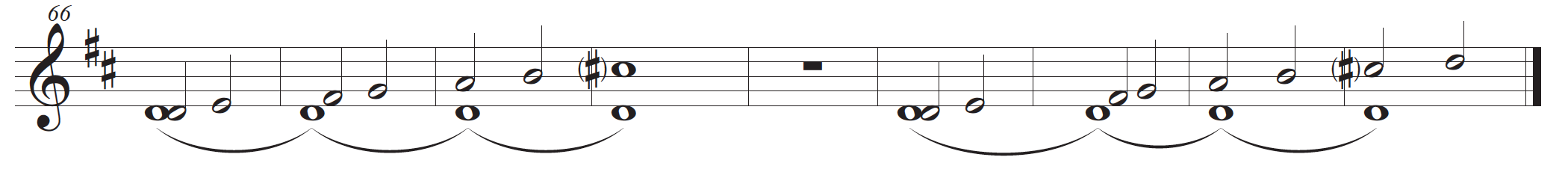 Ensemble
Example
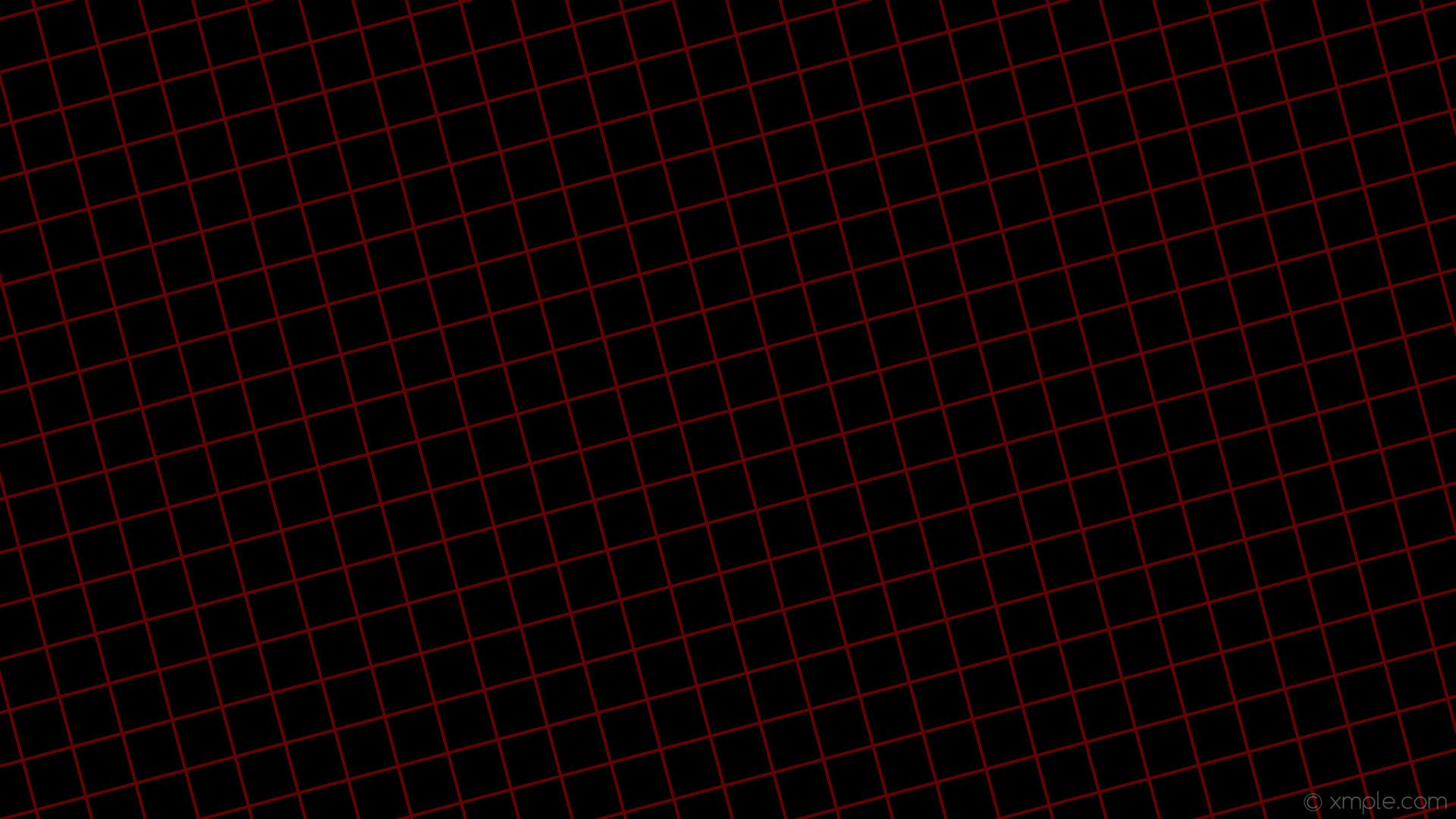 SEGMENTATION
AND DIVISION
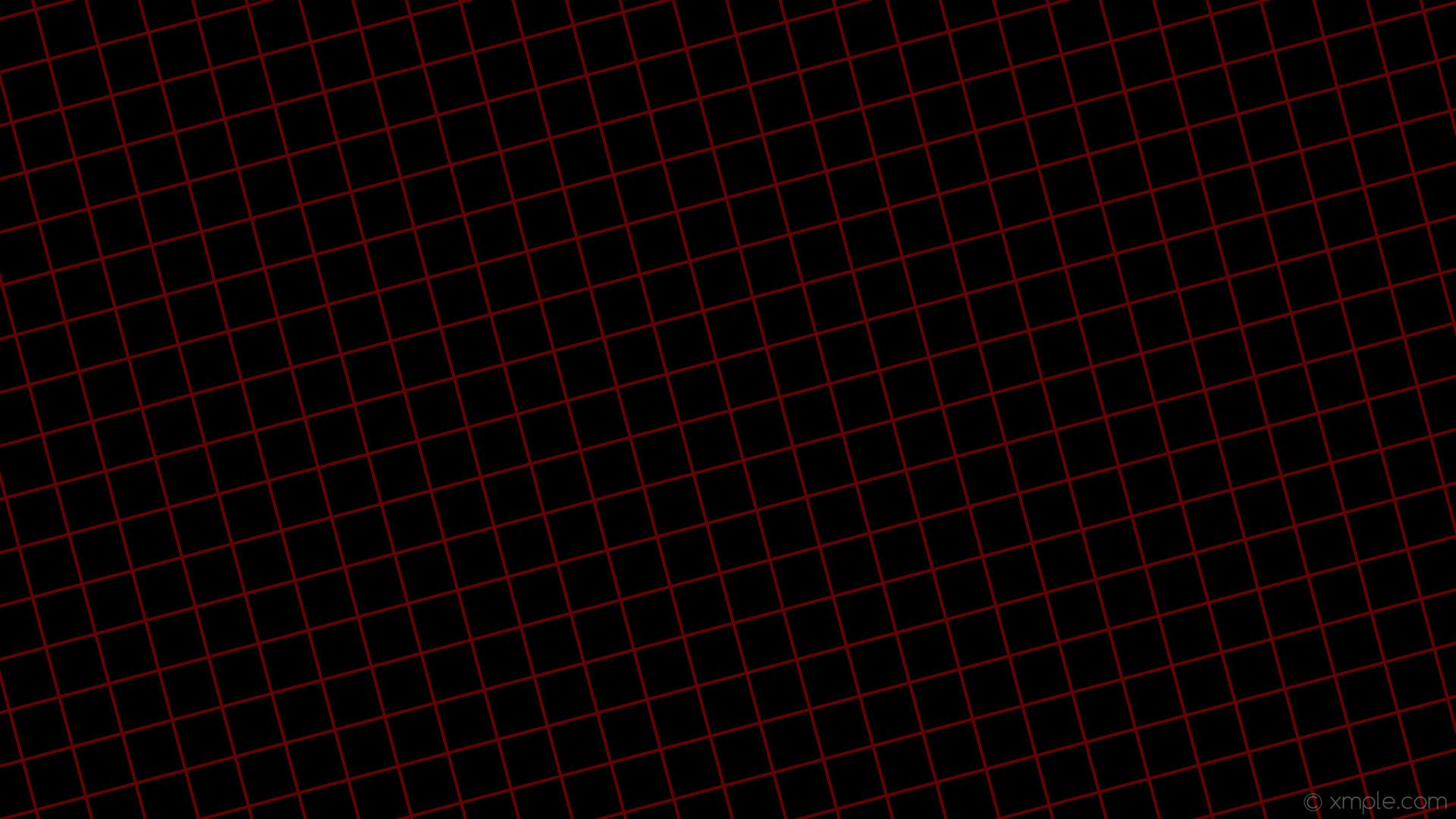 Segmentation and Division
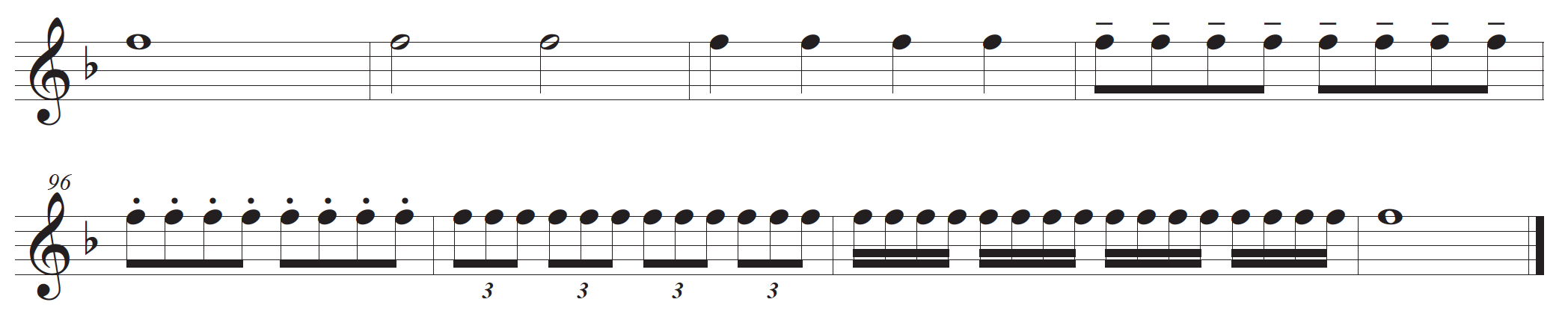 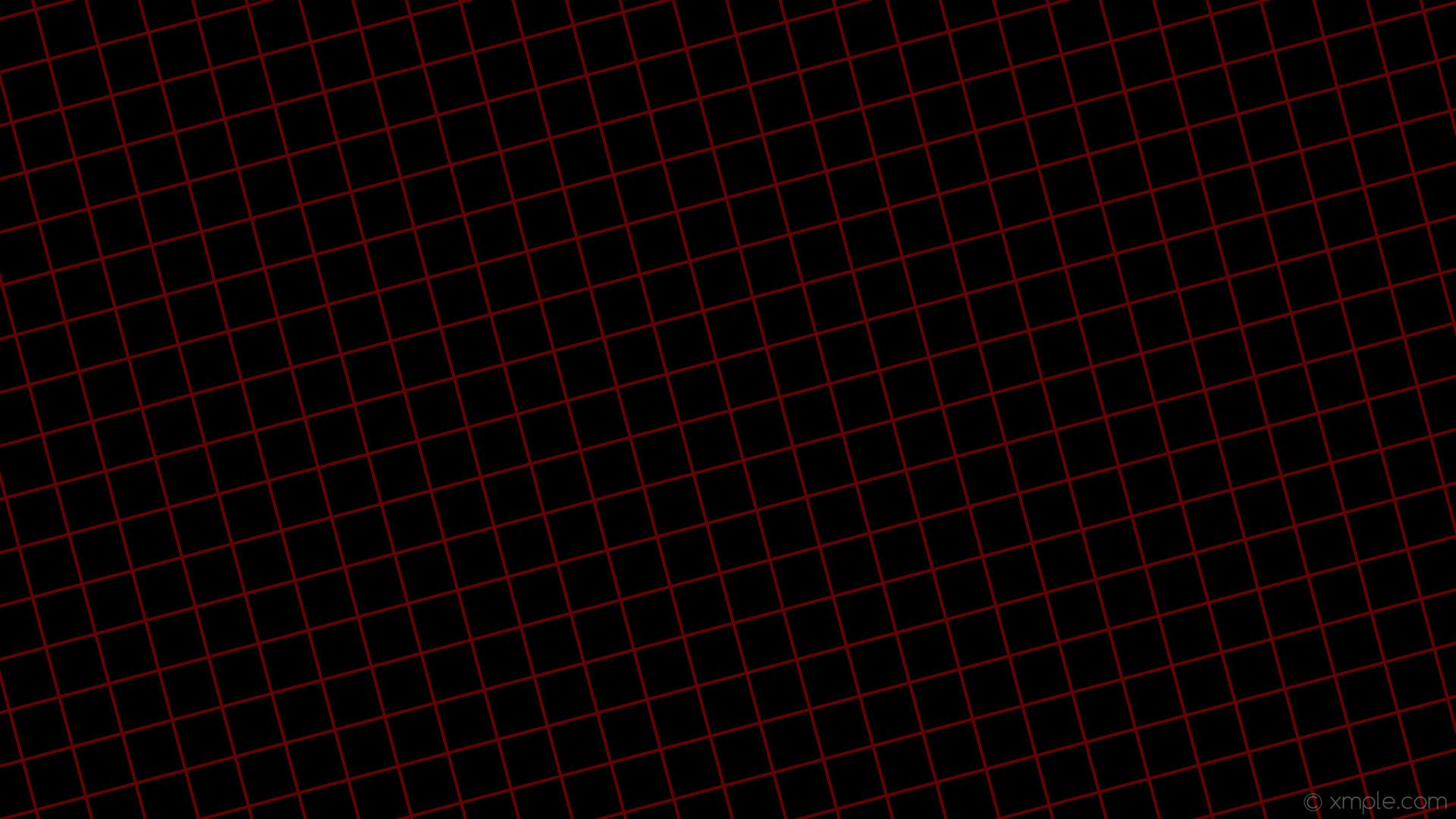 Segmentation and Division
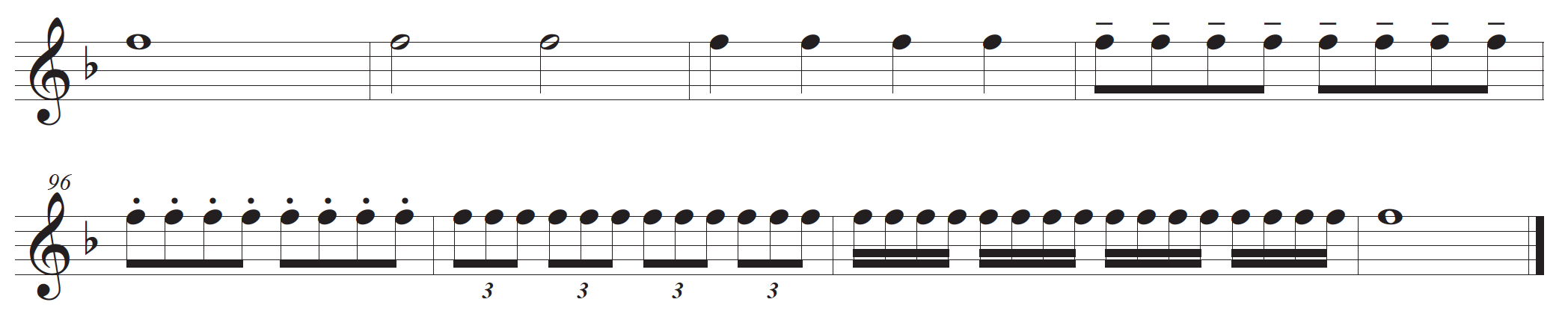 Start – Middle – End
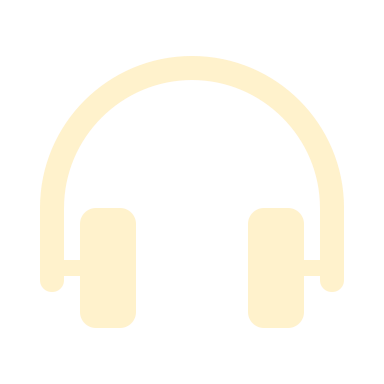 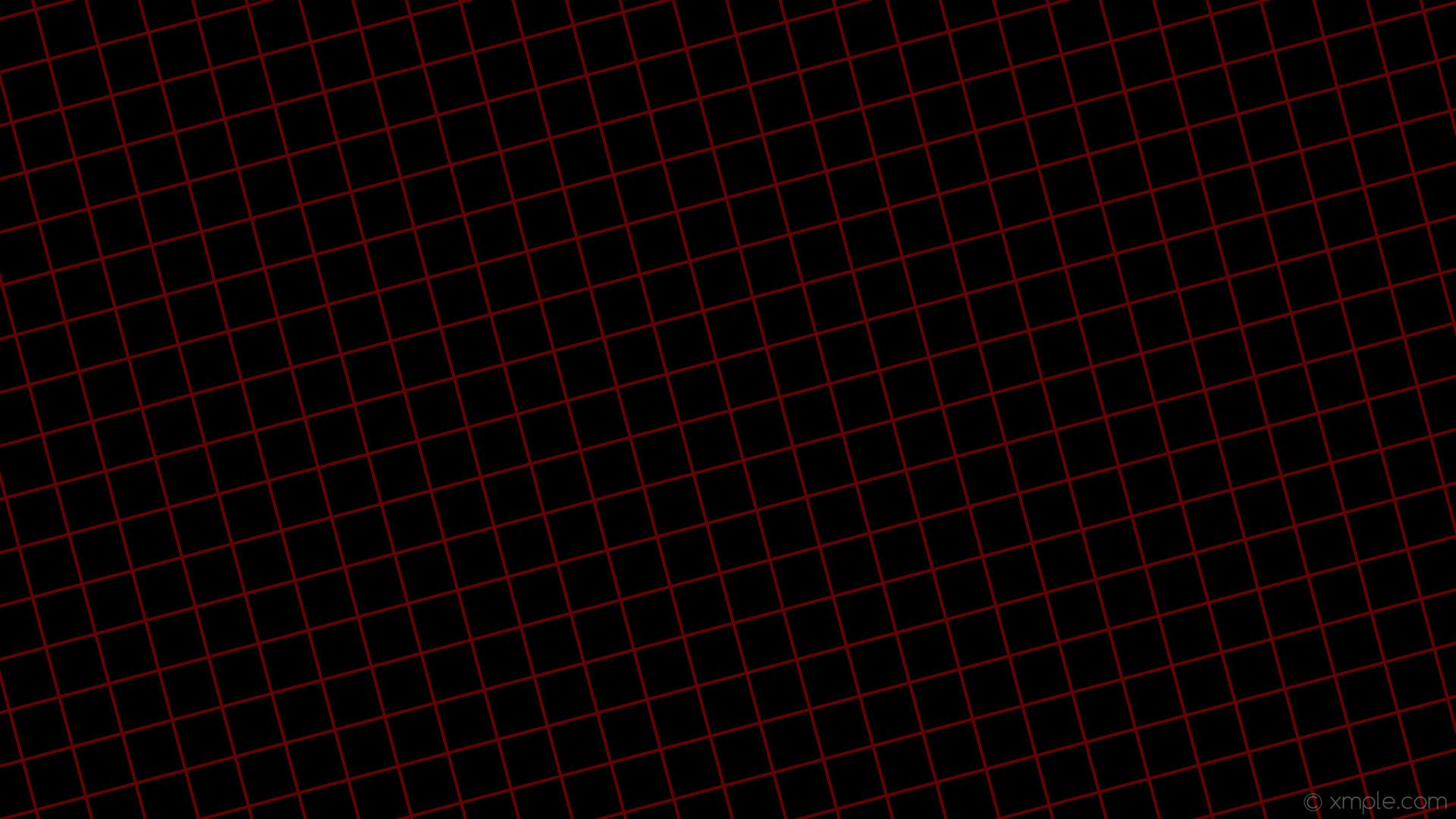 Segmentation and Division
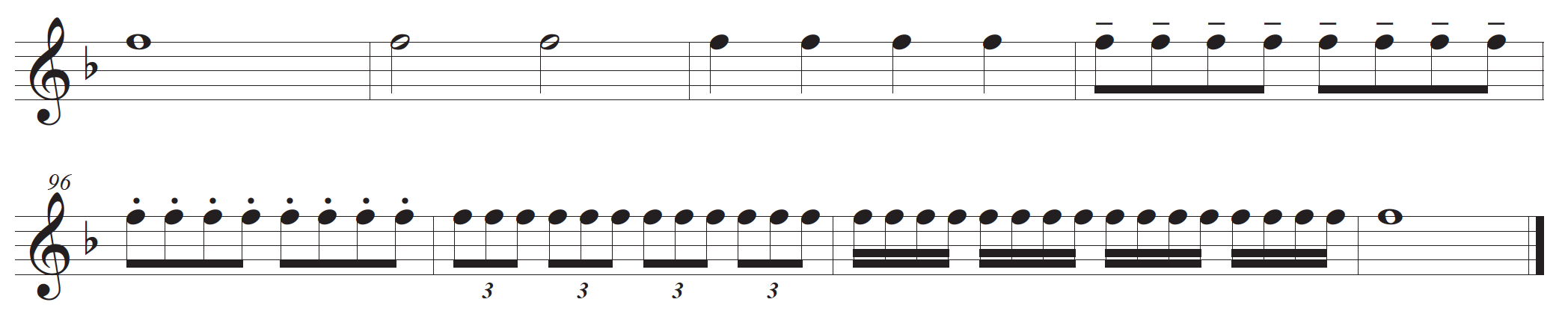 2
3
4
1
1
forte
mp
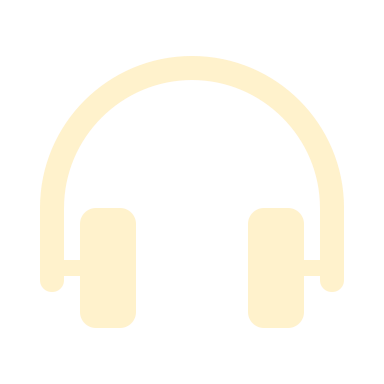 niente
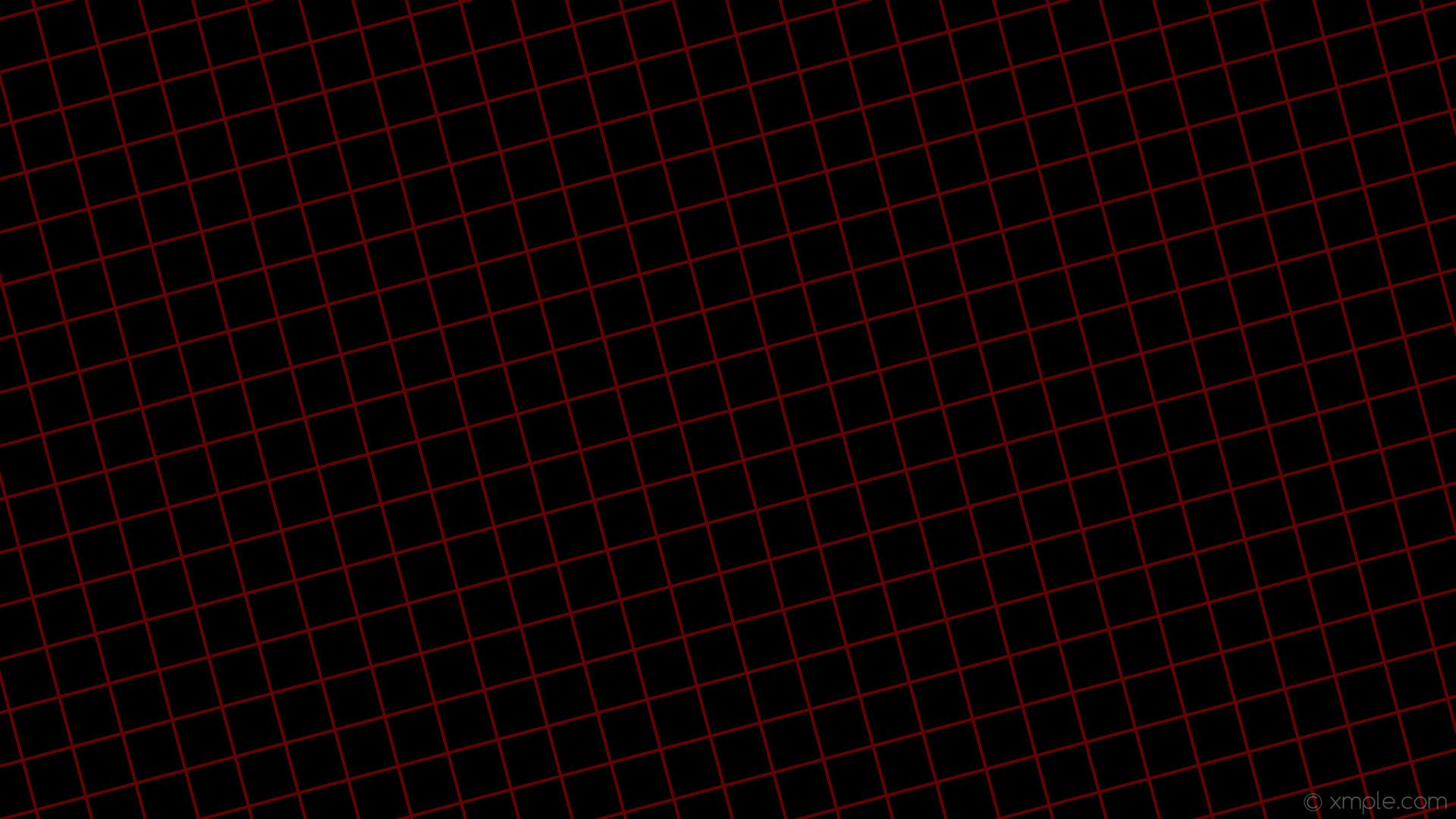 Segmentation and Division
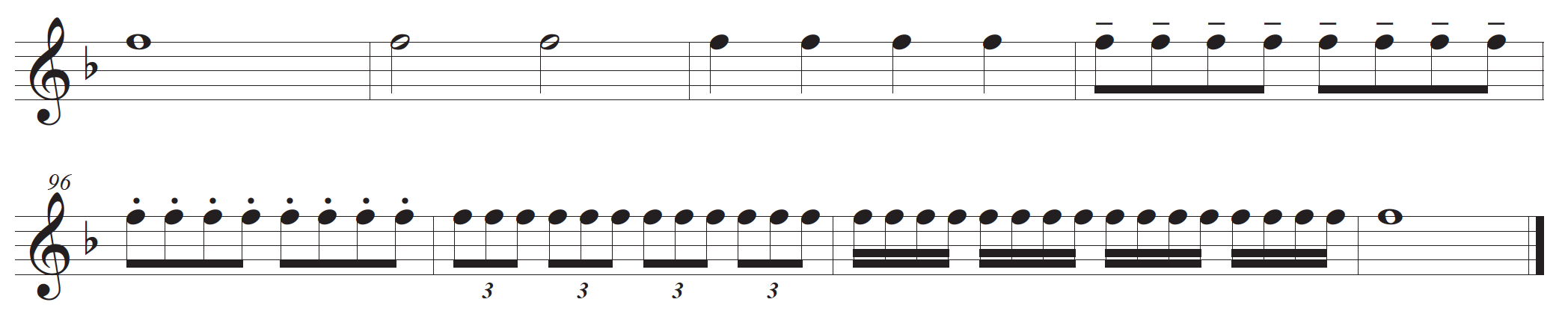 2
3
4
1
1
forte
mp
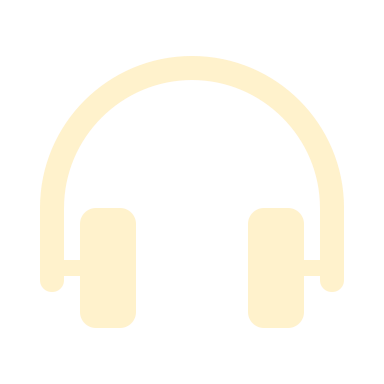 niente
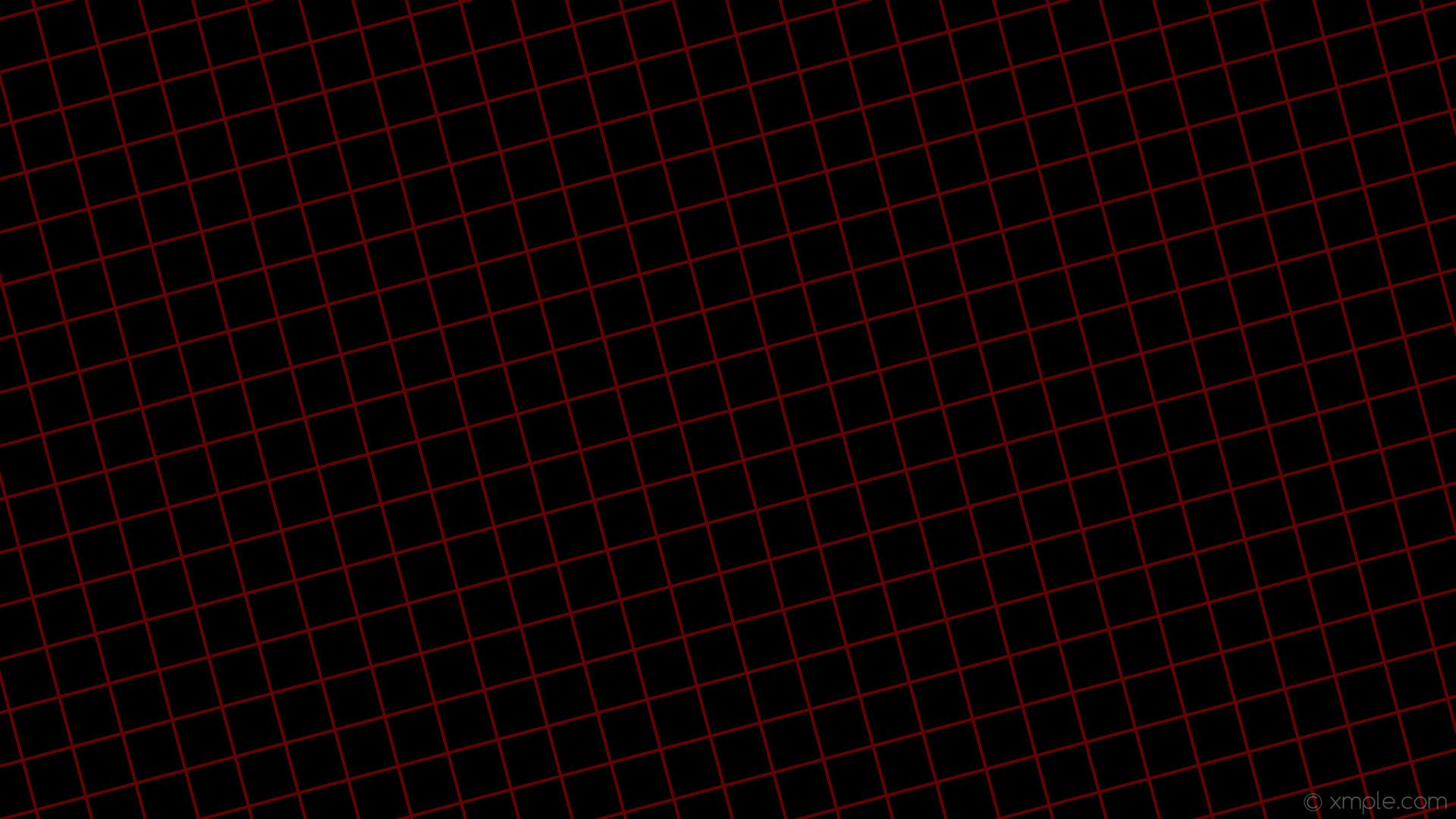 Segmentation and Division
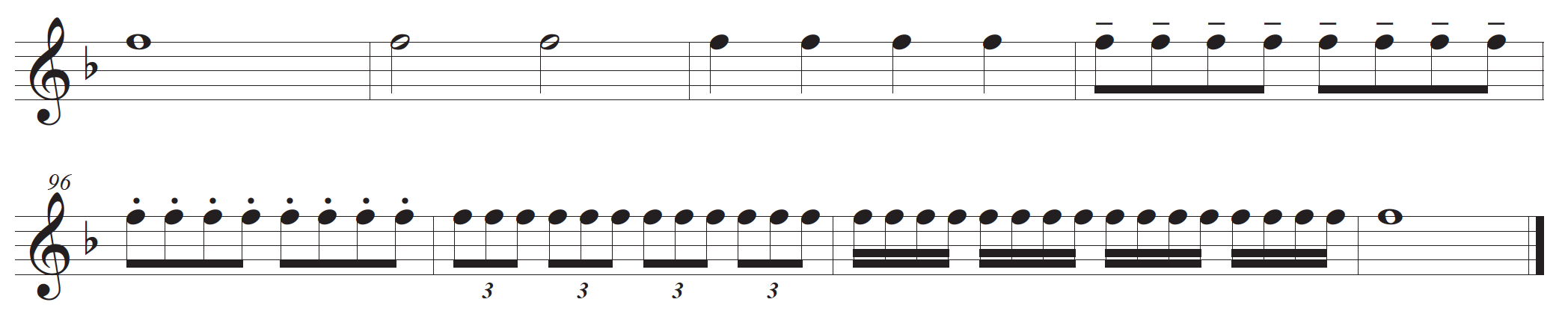 2
3
4
1
1
forte
mp
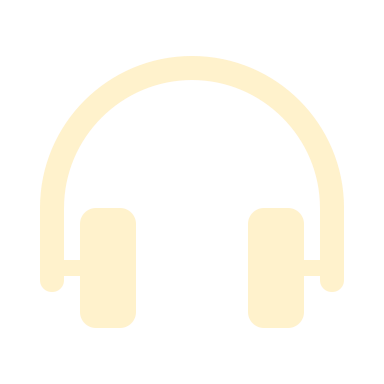 niente
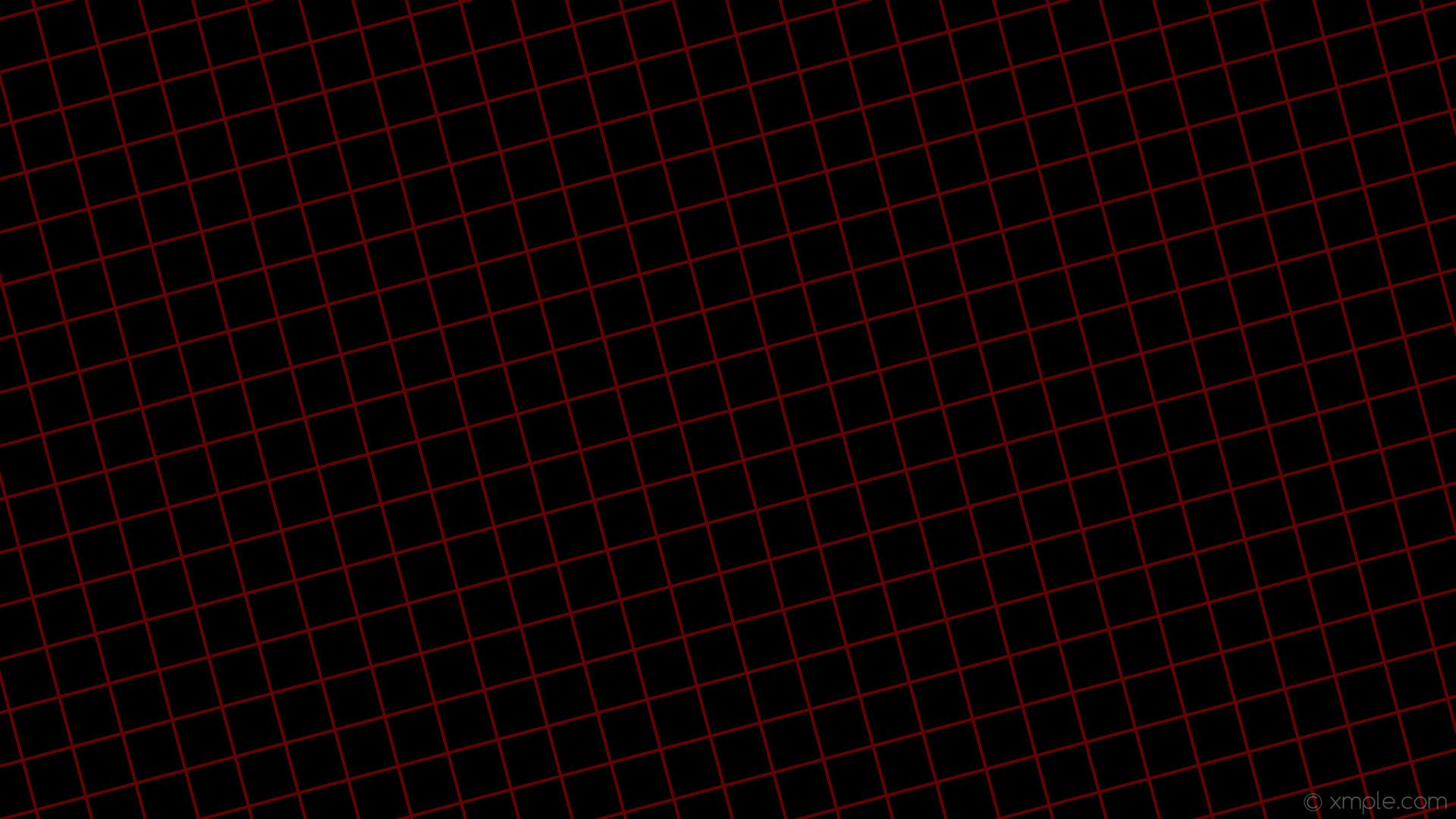 Segmentation and Division
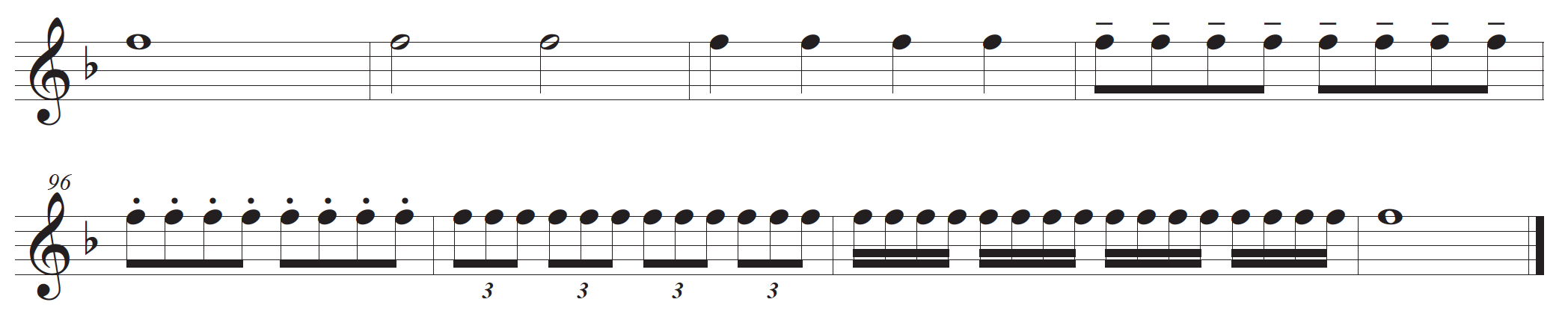 2
3
4
1
1
forte
mp
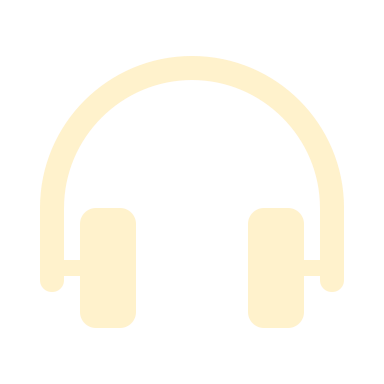 niente
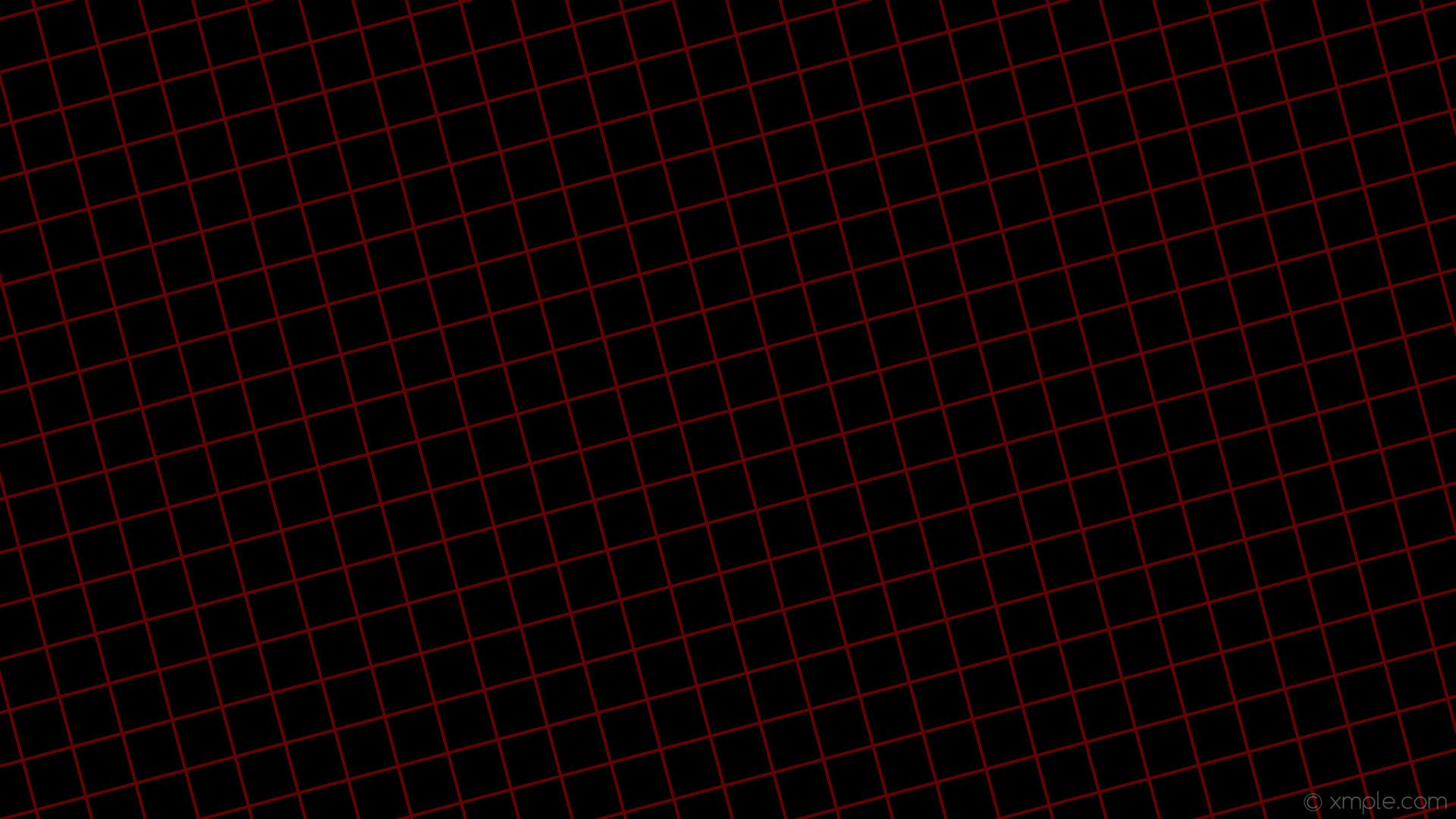 Segmentation and Division
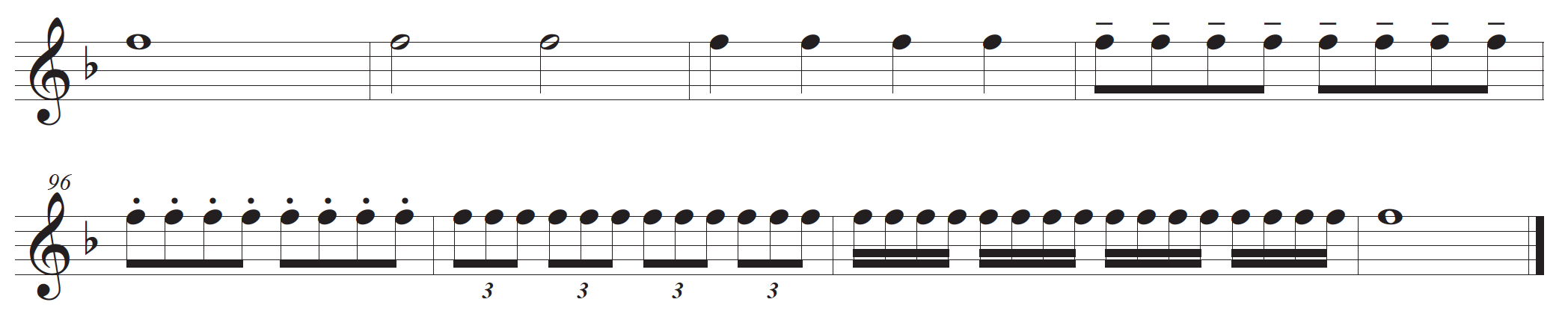 2
3
4
1
1
forte
mp
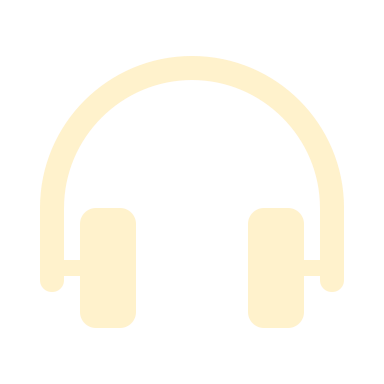 niente
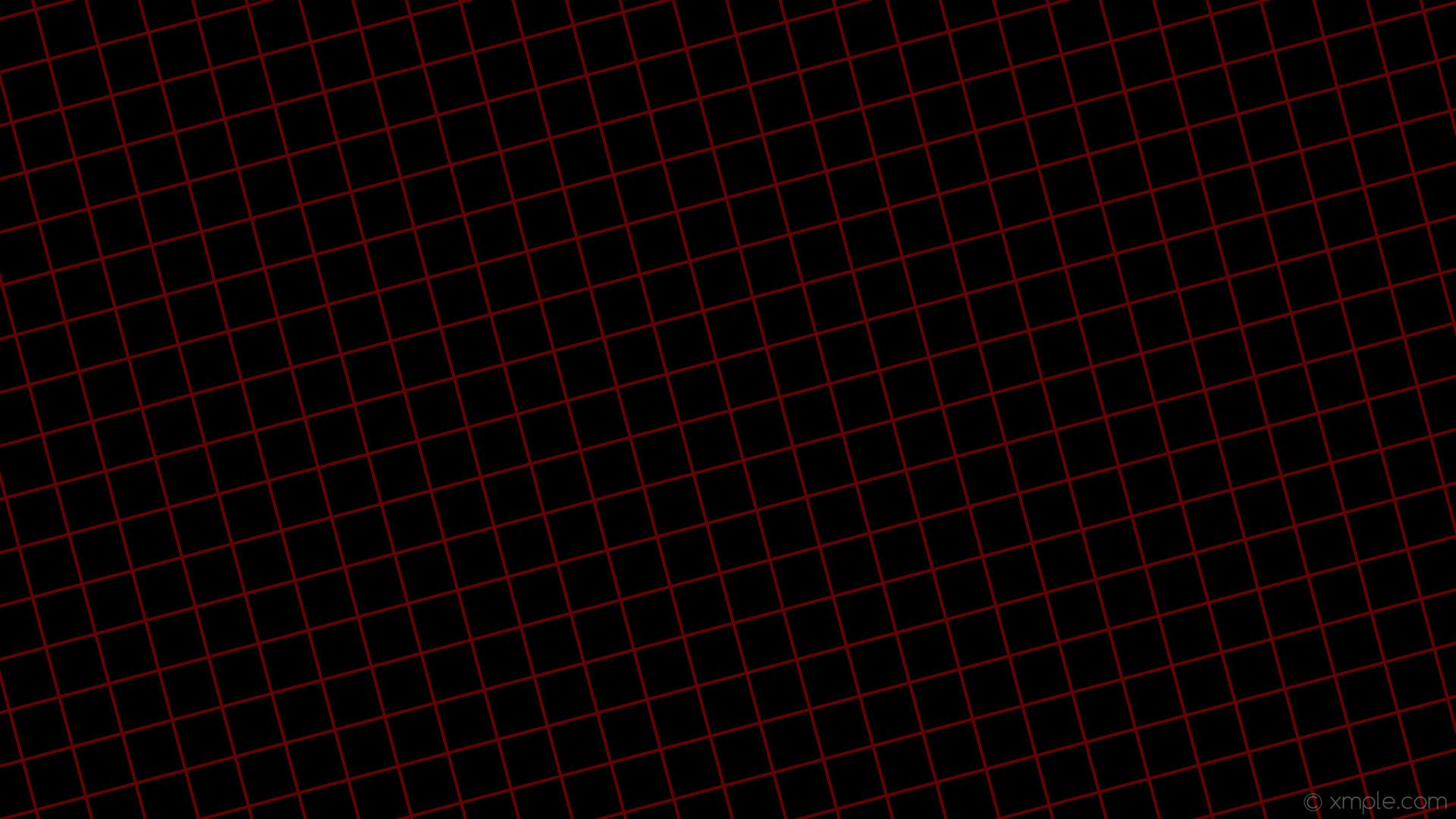 Segmentation and Division
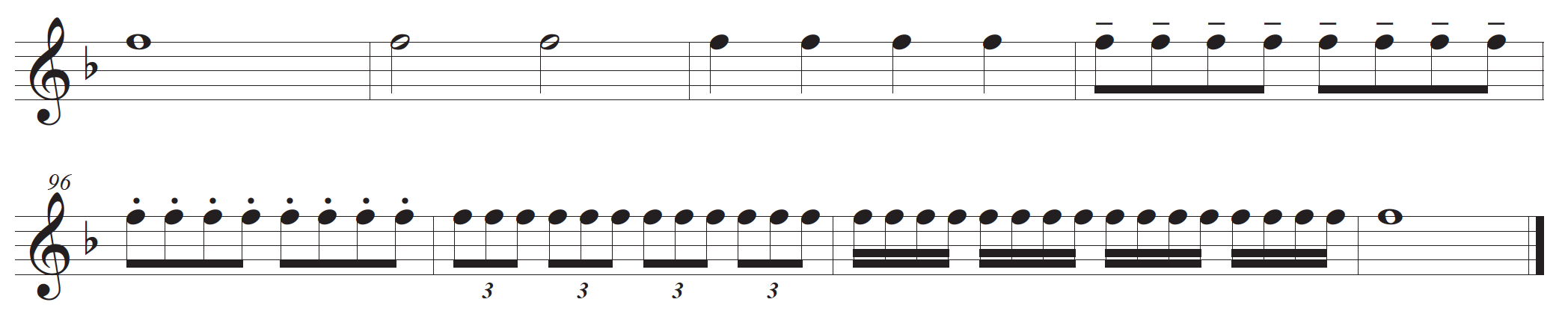 2
3
4
1
1
forte
mp
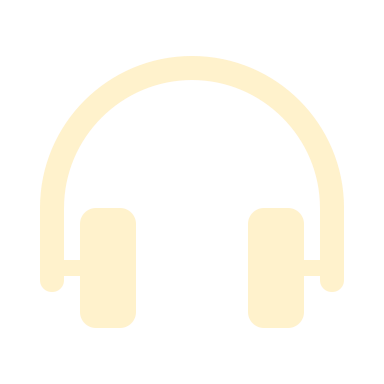 niente
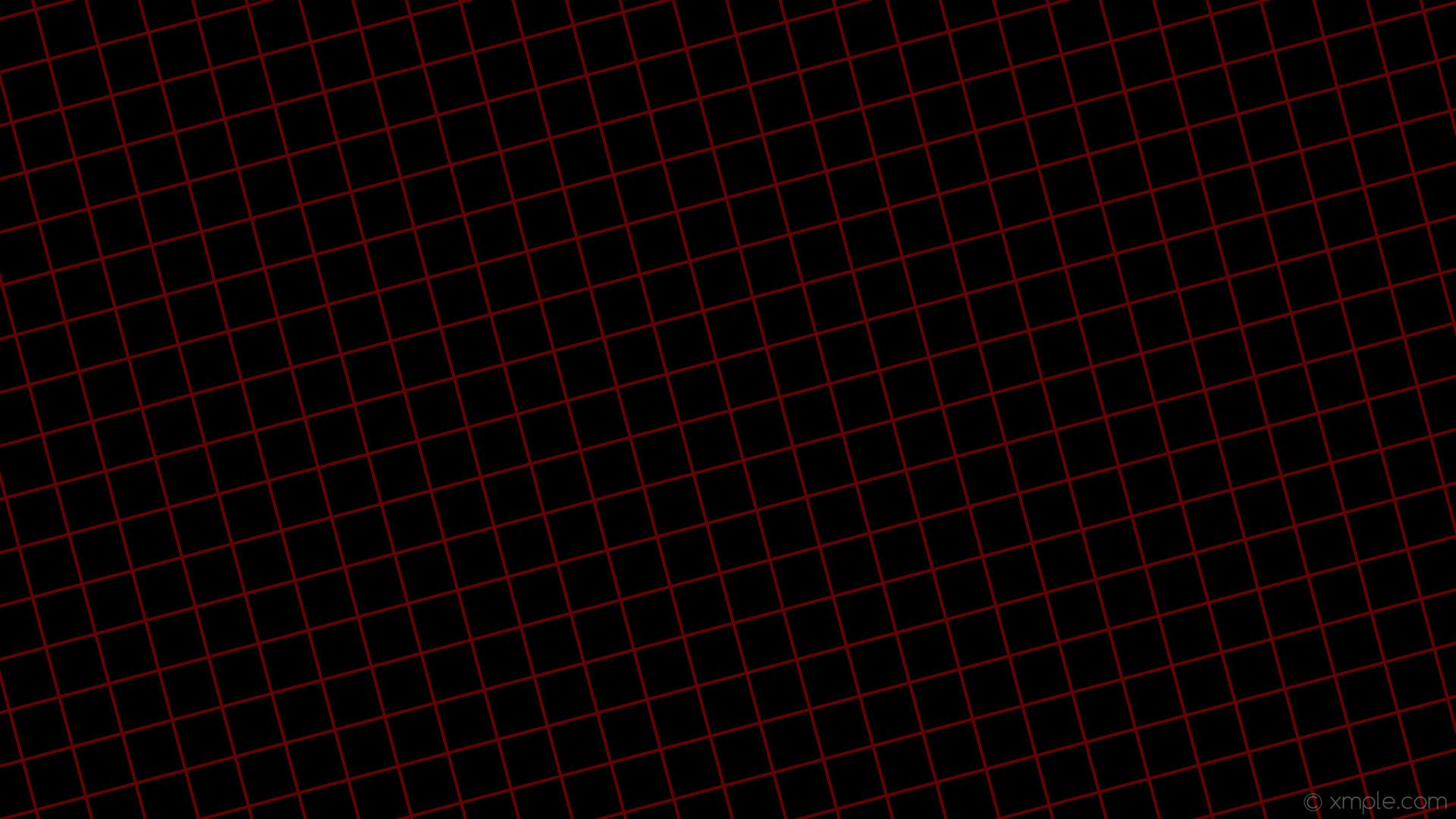 Segmentation and Division
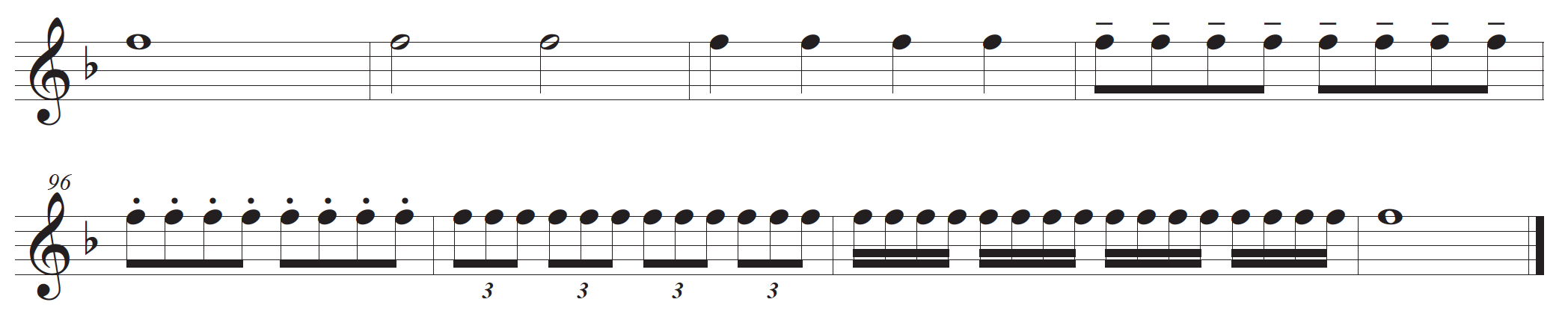 2
3
4
1
1
forte
mp
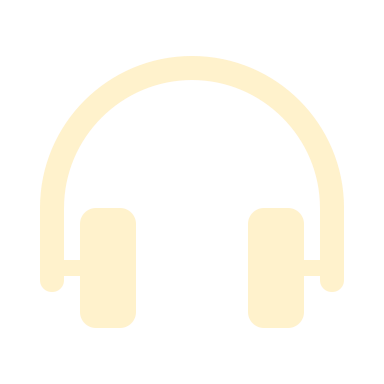 niente
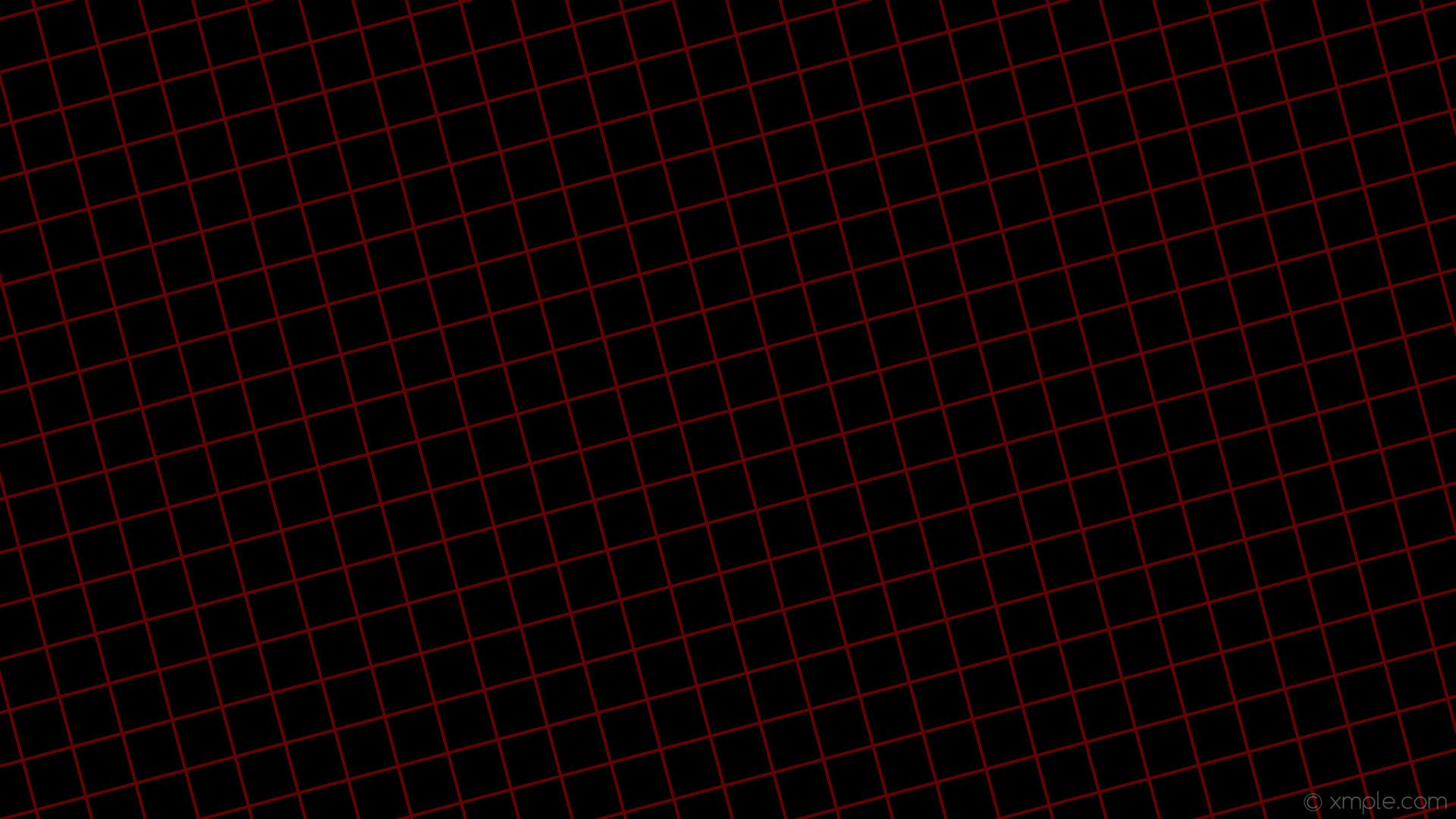 Segmentation and Division
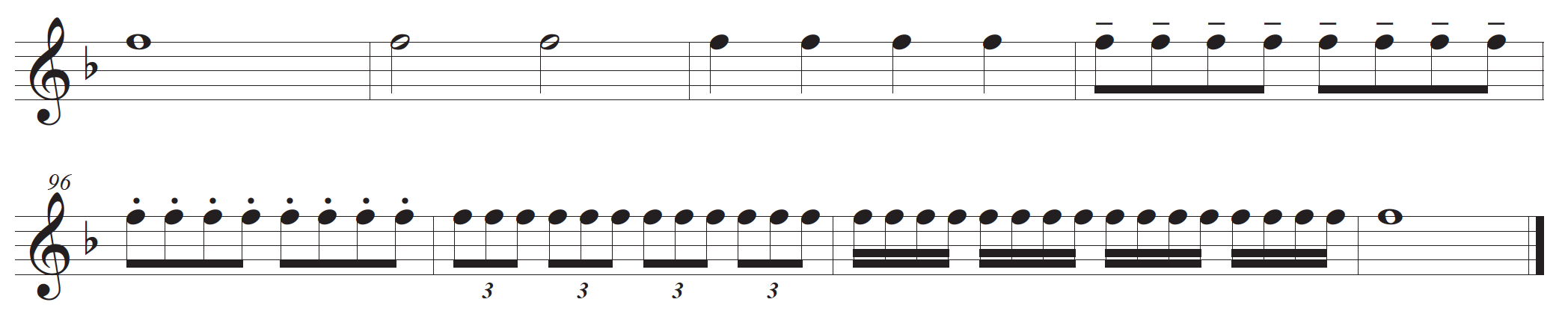 2
3
4
1
1
forte
mp
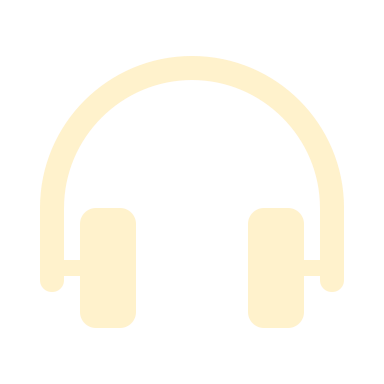 niente
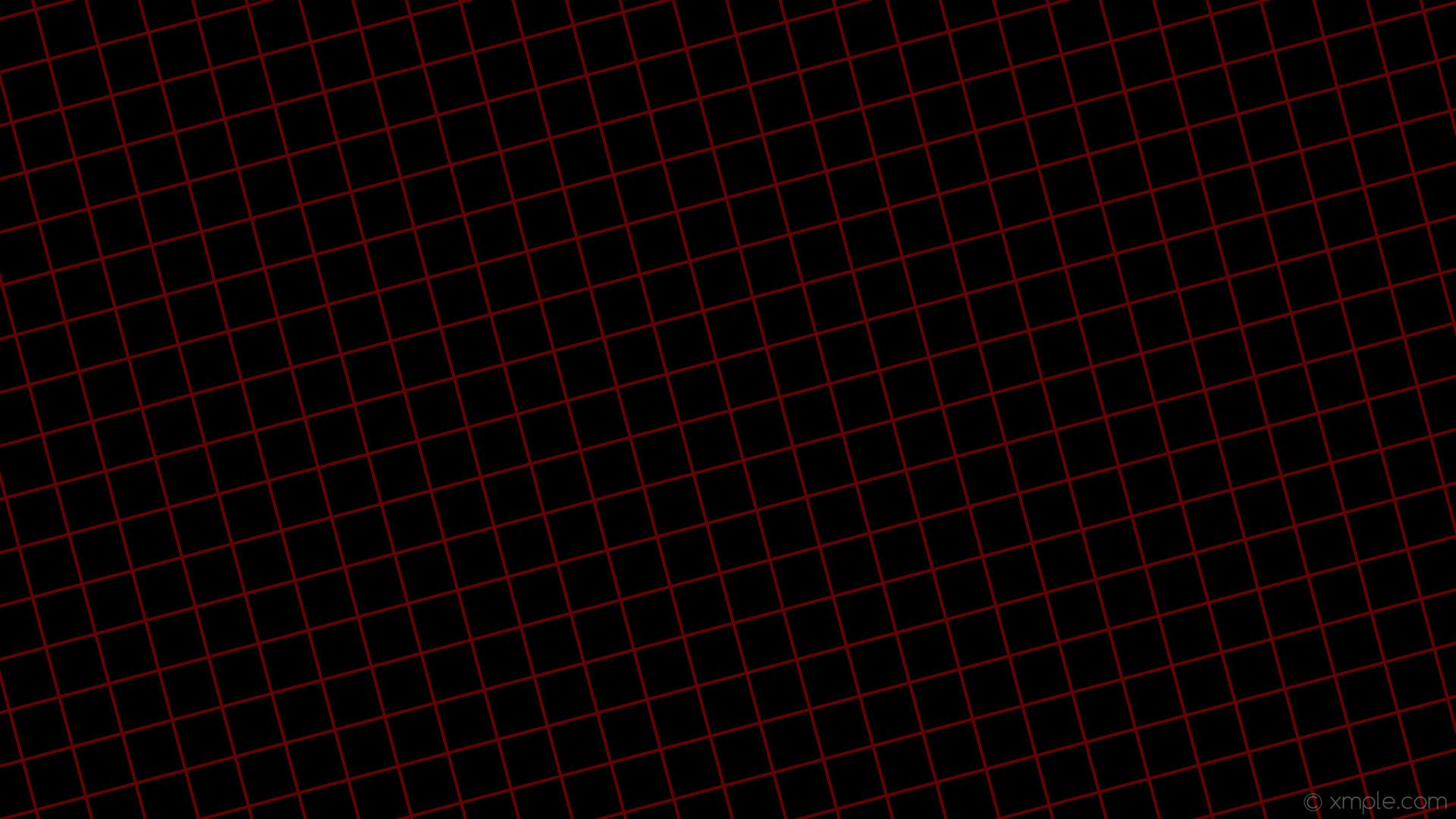 Segmentation and Division
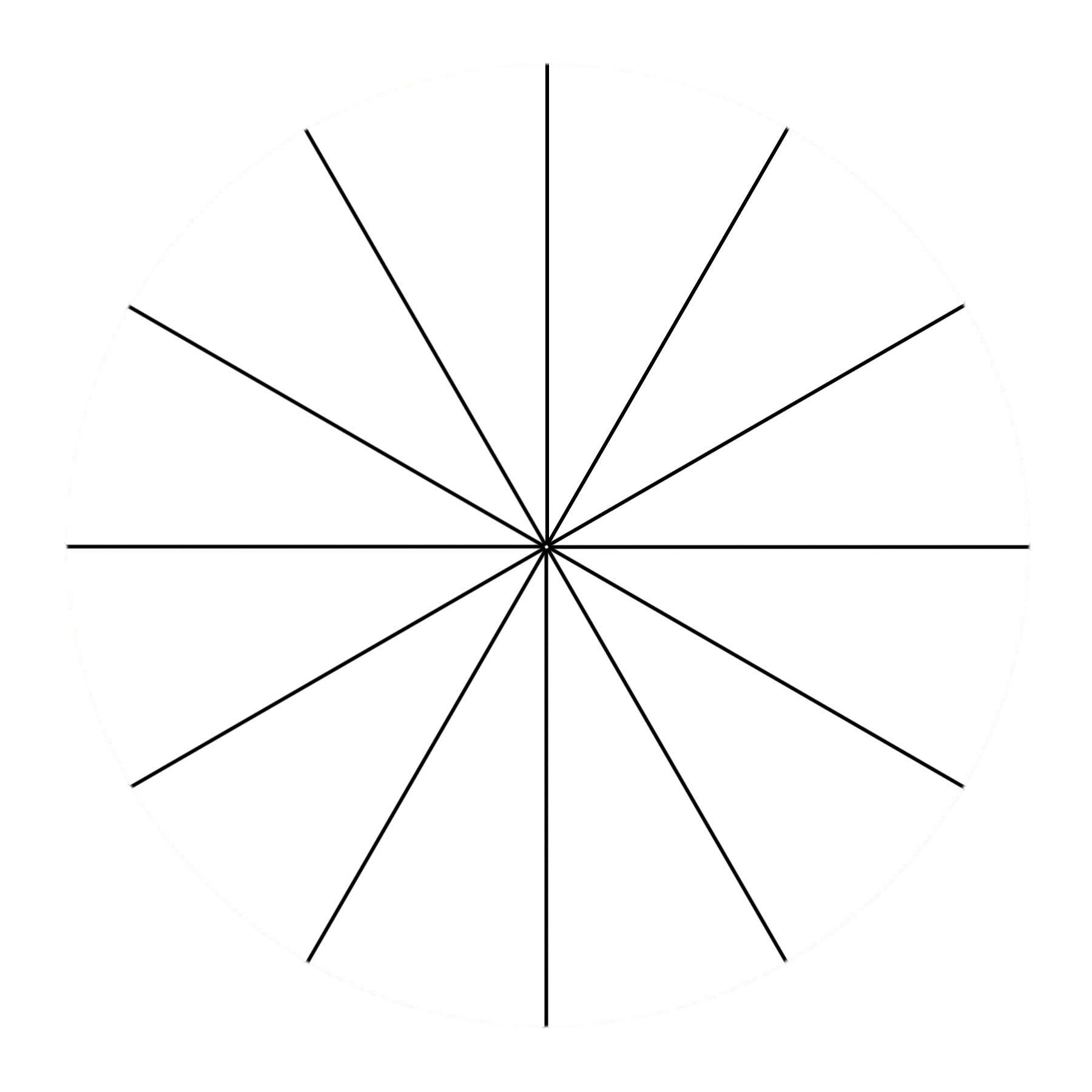 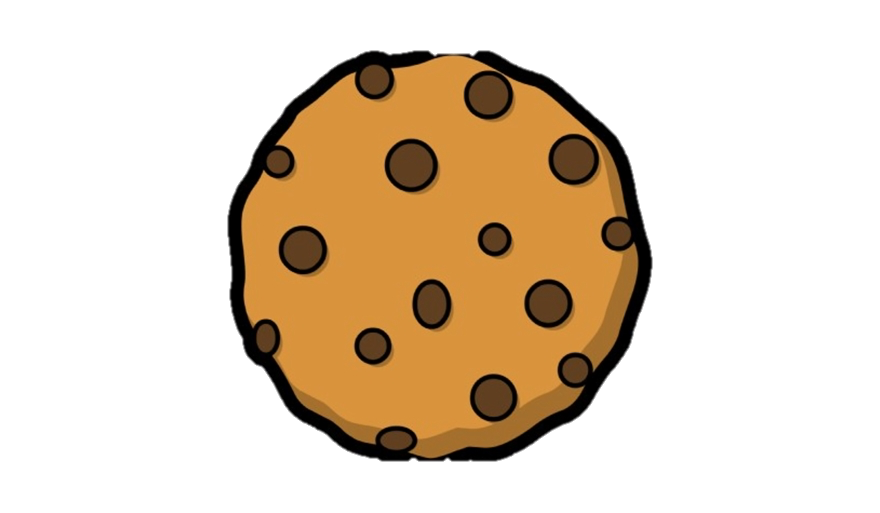 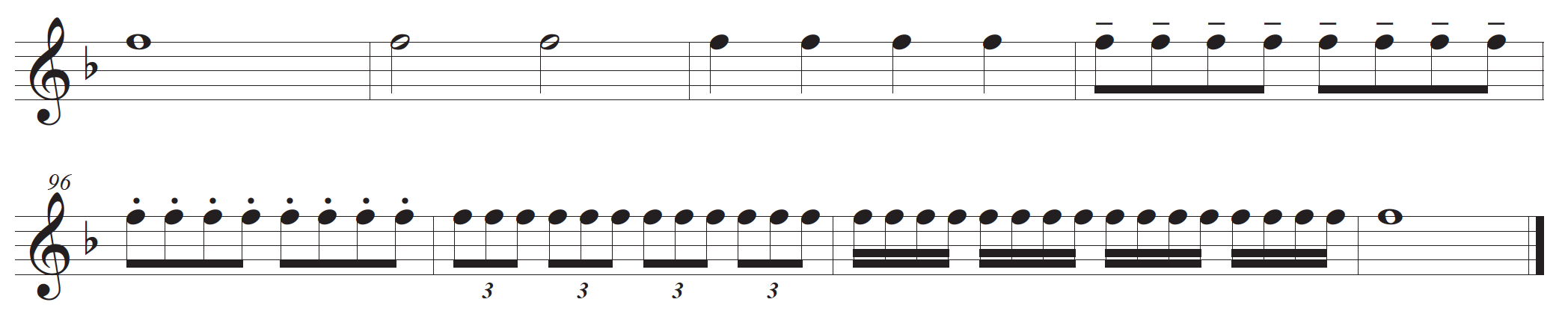 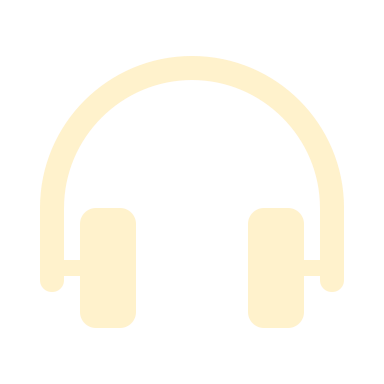 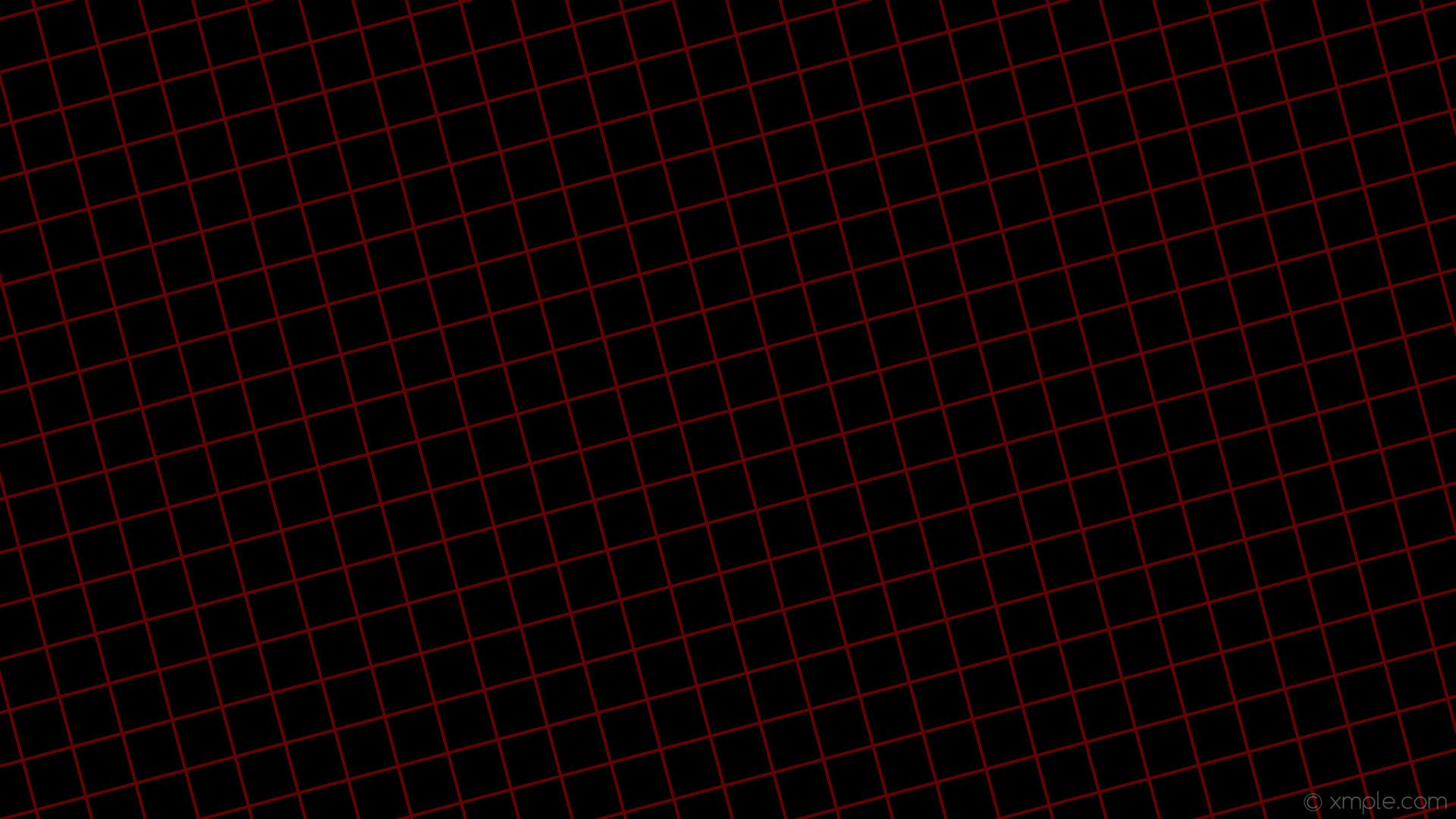 Segmentation and Division
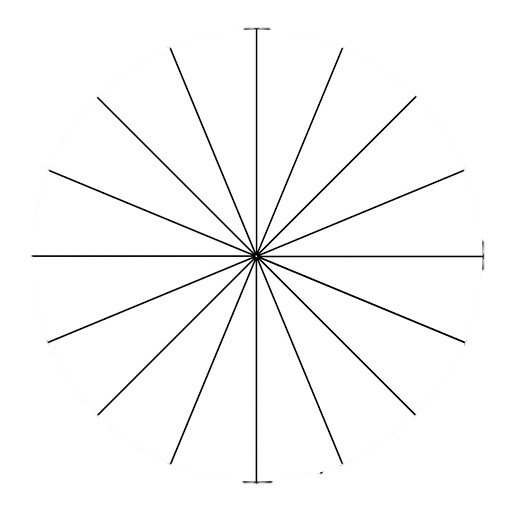 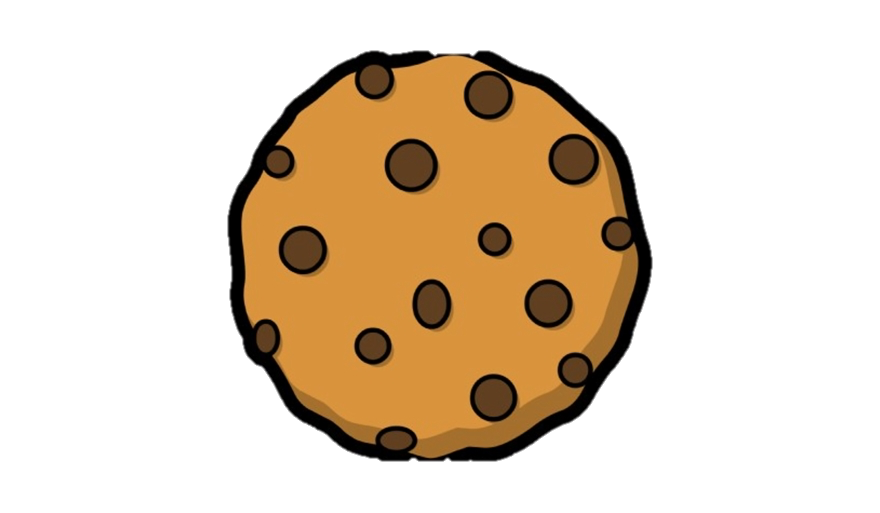 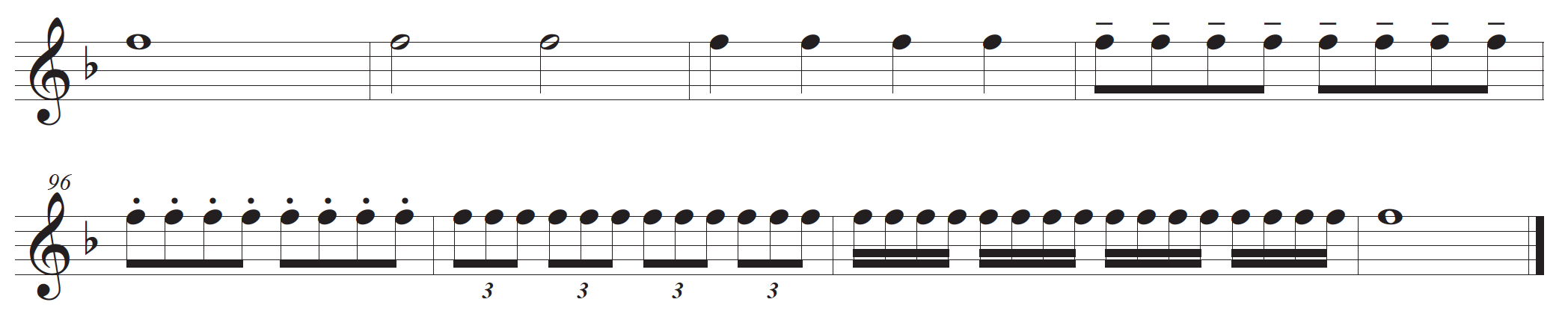 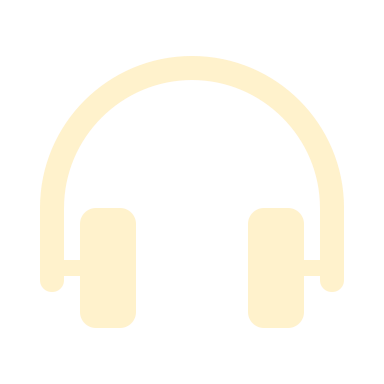 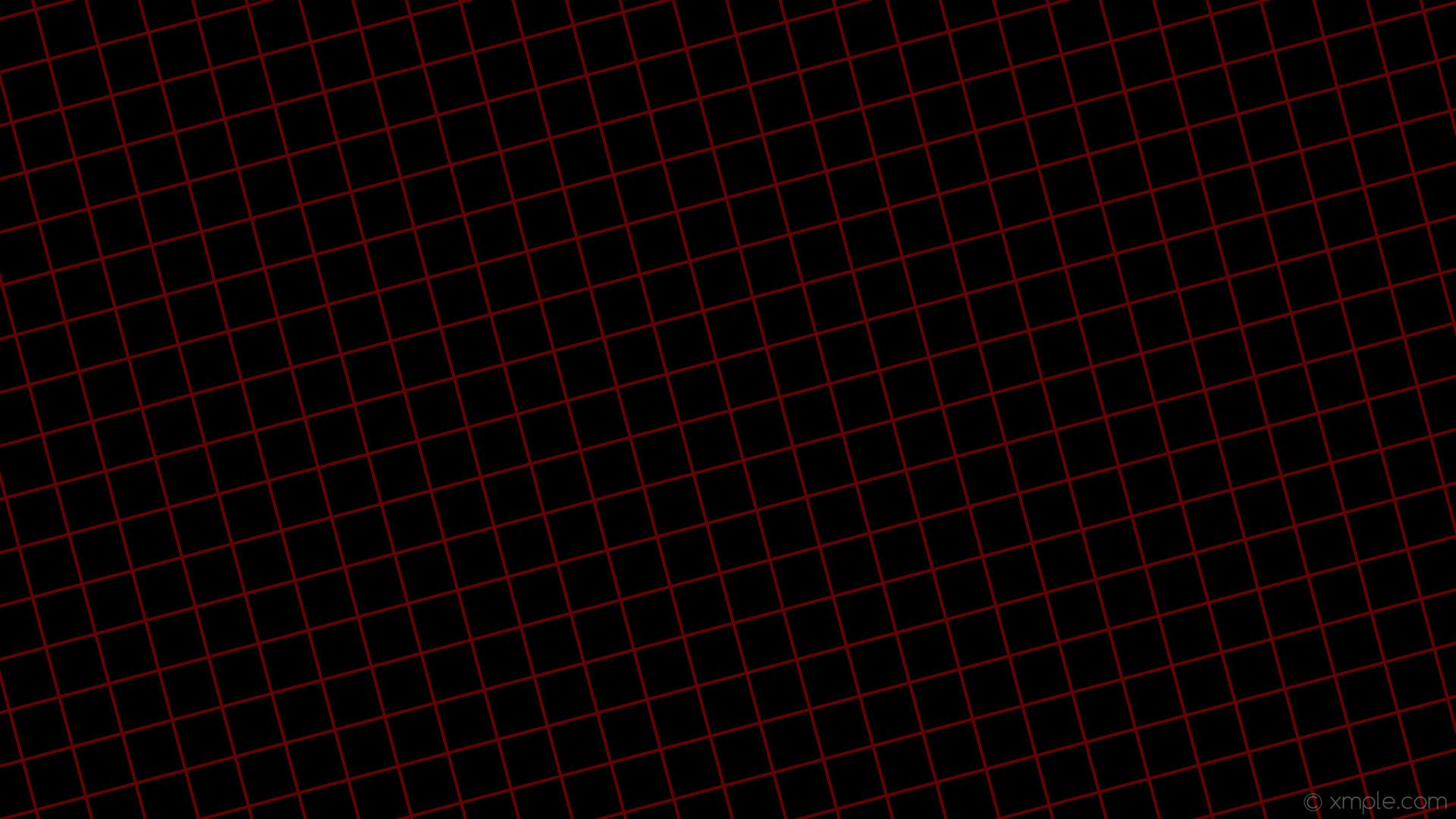 Thanks to MY COLLEAGUES
Adrian CaswellBrandon SlovakKate KlontzAnnie ChernowMatthew RummelRandall NguyenRusty GrayJosh BoydJeremy LindquistAllie GuinnGreg McCutcheonChantal HoangBona CoogleAaron Coronado
Cecilia HamiltonSally BohlsSara McCallumMatthew CasazzaChristy SpringerJared HuntAndrea DenisJon BohlsBlake BirminghamJung Moo LeeDoug BushPatricia Islas
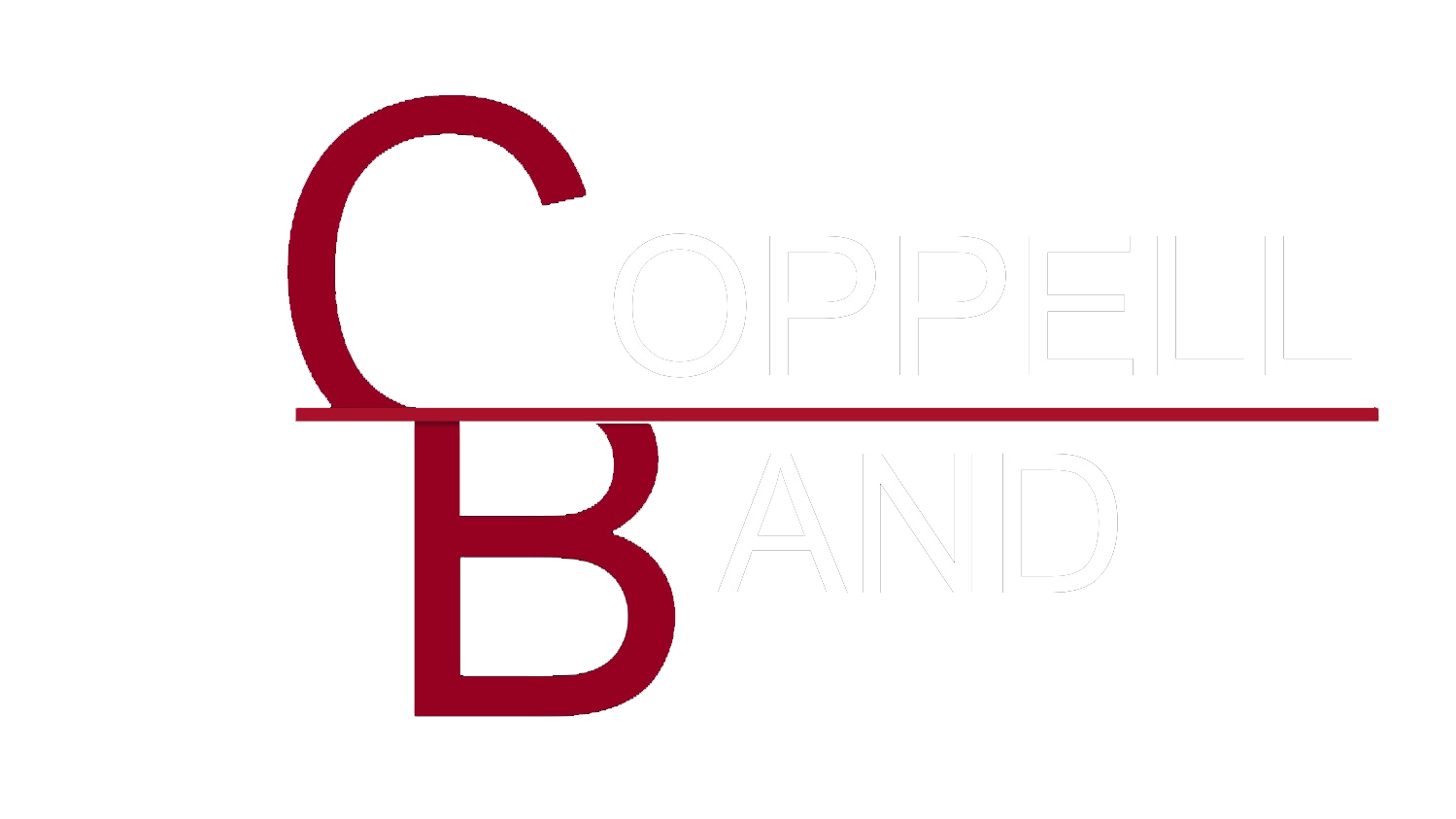 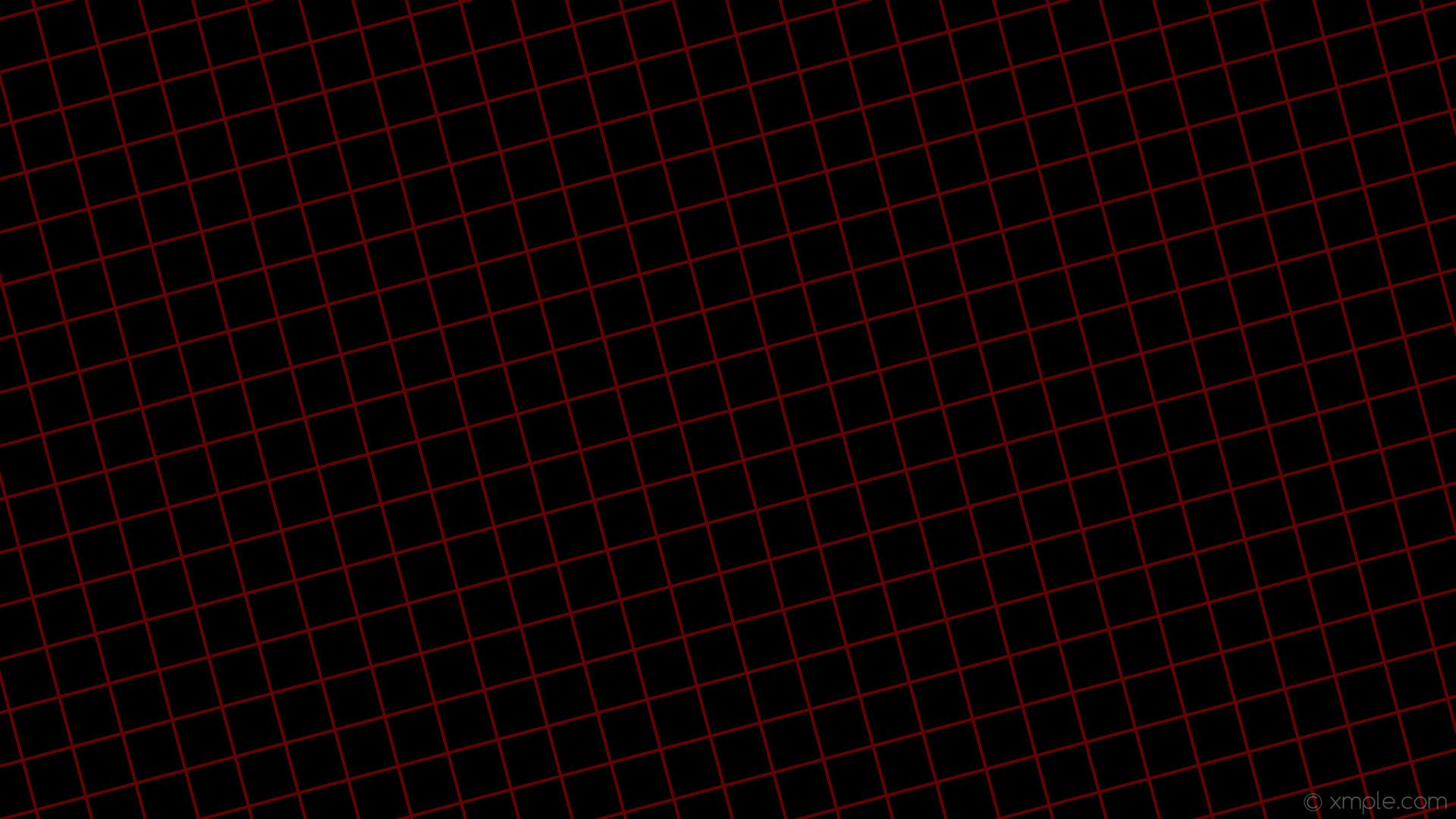 Thanks to THE COPPELL HS WIND SYMPHONY
Flute
Lindsey Won
Akshara Sankar
Crystal Suk
Eden Kim
Anish Singhal
Hyewon Youn
Esther Han
 
Oboe
Anvita Ukidwe
Samidha Menon
Andrew Cai
 
Bassoon
Sahan Yerram
Wes Booker
Shreya Premkumar
Clarinet
Raghav Vemuganti
Joshua Chio
Areebah Syed
Marcus Jarvela
Mehak Arora
Matthew Palwecki
 
Bass Clarinet
Muhtasim Mahfuz
Prerana Kalapatapu

Saxophone
Arnav Mazumder
Christine Xu
Nathan Crawford
Brink van Eeden
Trumpet
Anushri Saxena
Zain Zaidi
Brandon Dastur
Connor Gilbert
Hamza Hussain
Dasha Ellalasingham
Srikar Gade
Aaron Balsamo
 
Horn
Neha Bharadwaj
Arya Agiwal
Lindsey Magee
Owen Clark
Trombone
Wyatt Andrews
Avery Owens
Hannah Christudass
Avik Malladi
Troy Angulo
Delase Ansah
 
Euphonium
Harini Lenin
Josphin Kallery
Aashi Lala
 
Tuba
Shray Shine
Rohan Kanjani
Brenten George
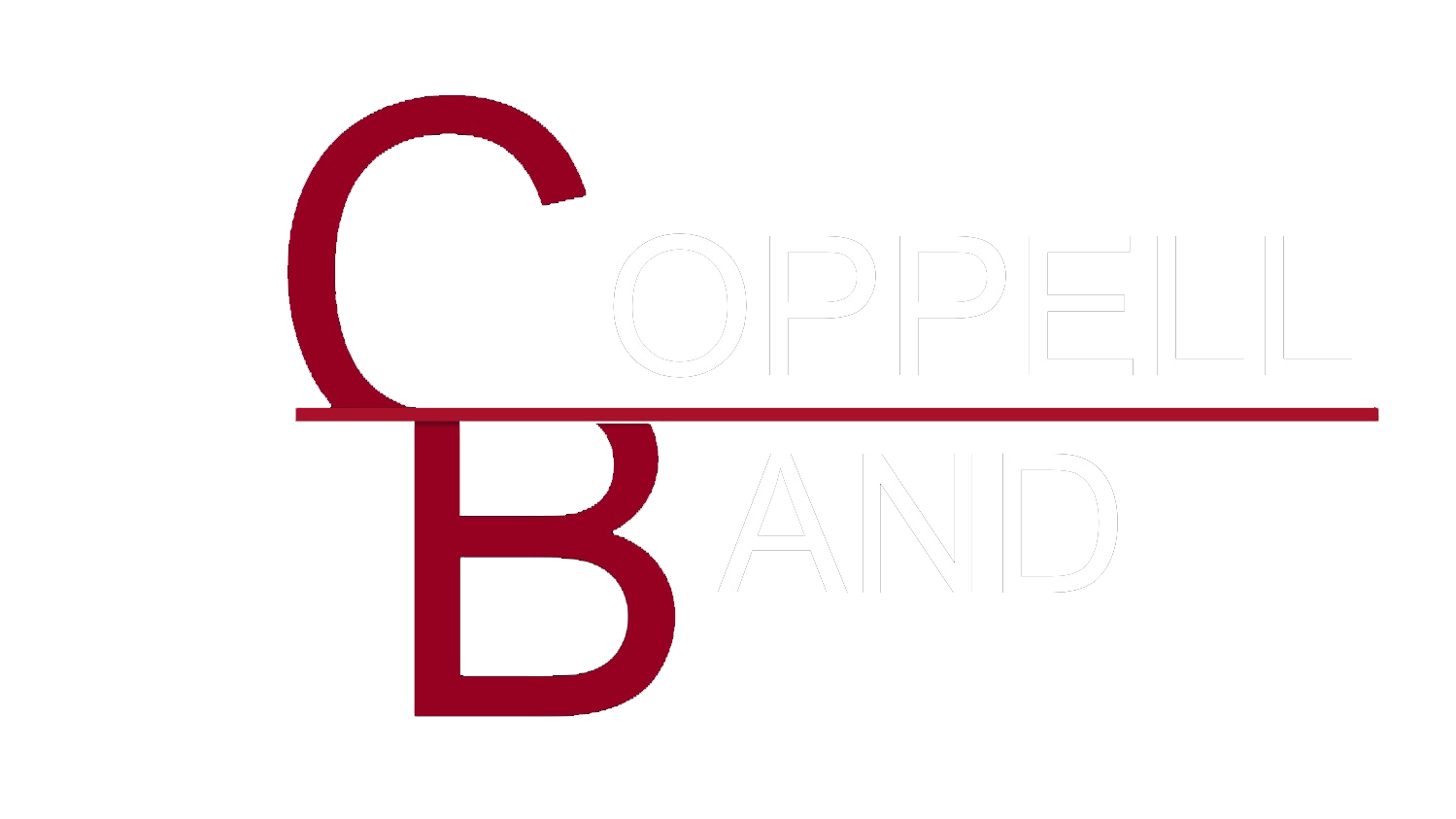 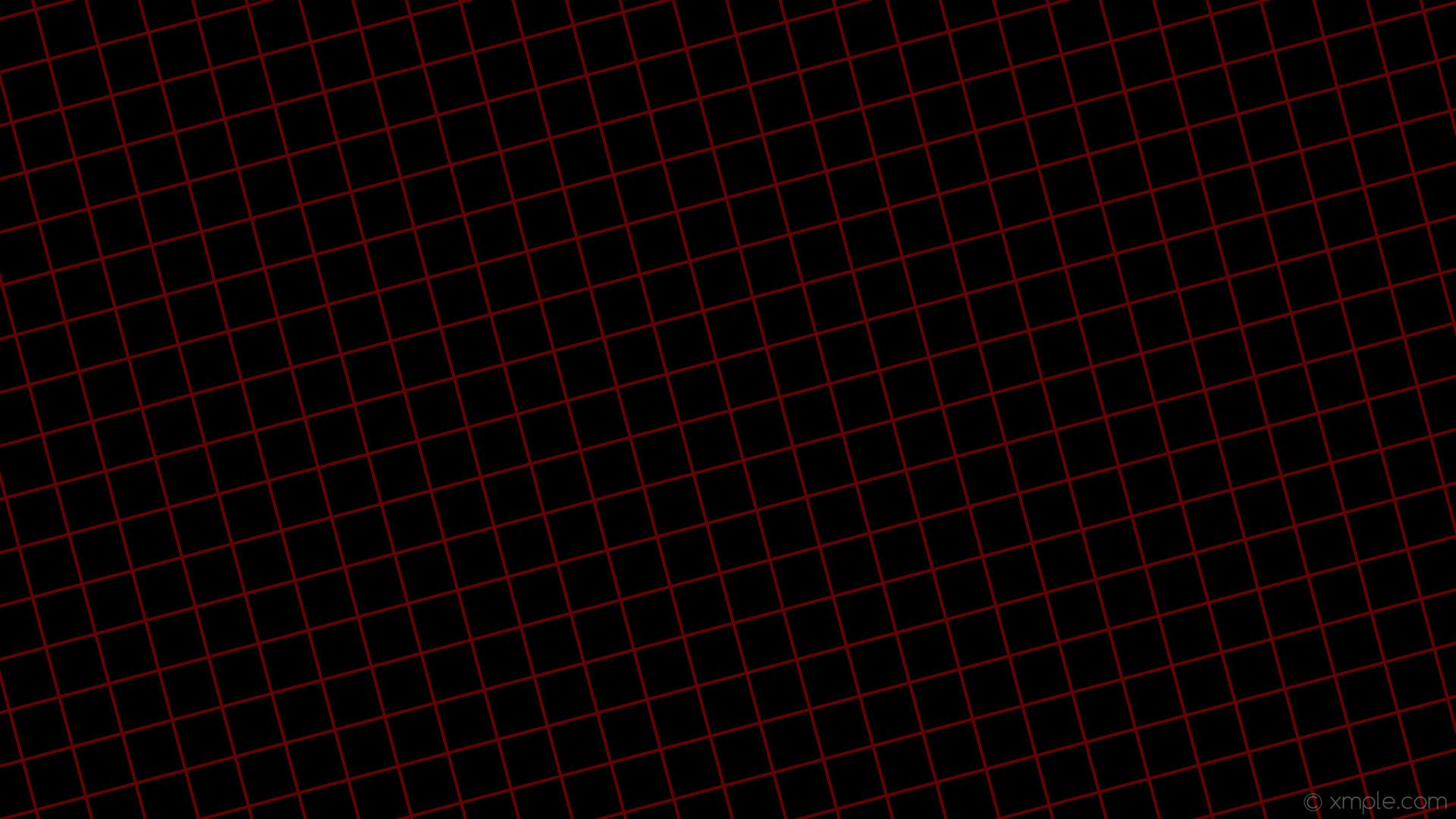 Kaizen | 改善
Comments?Questions?
Click on the link in the Clinic Record to join you for the live Q&A session that will begin shortly.